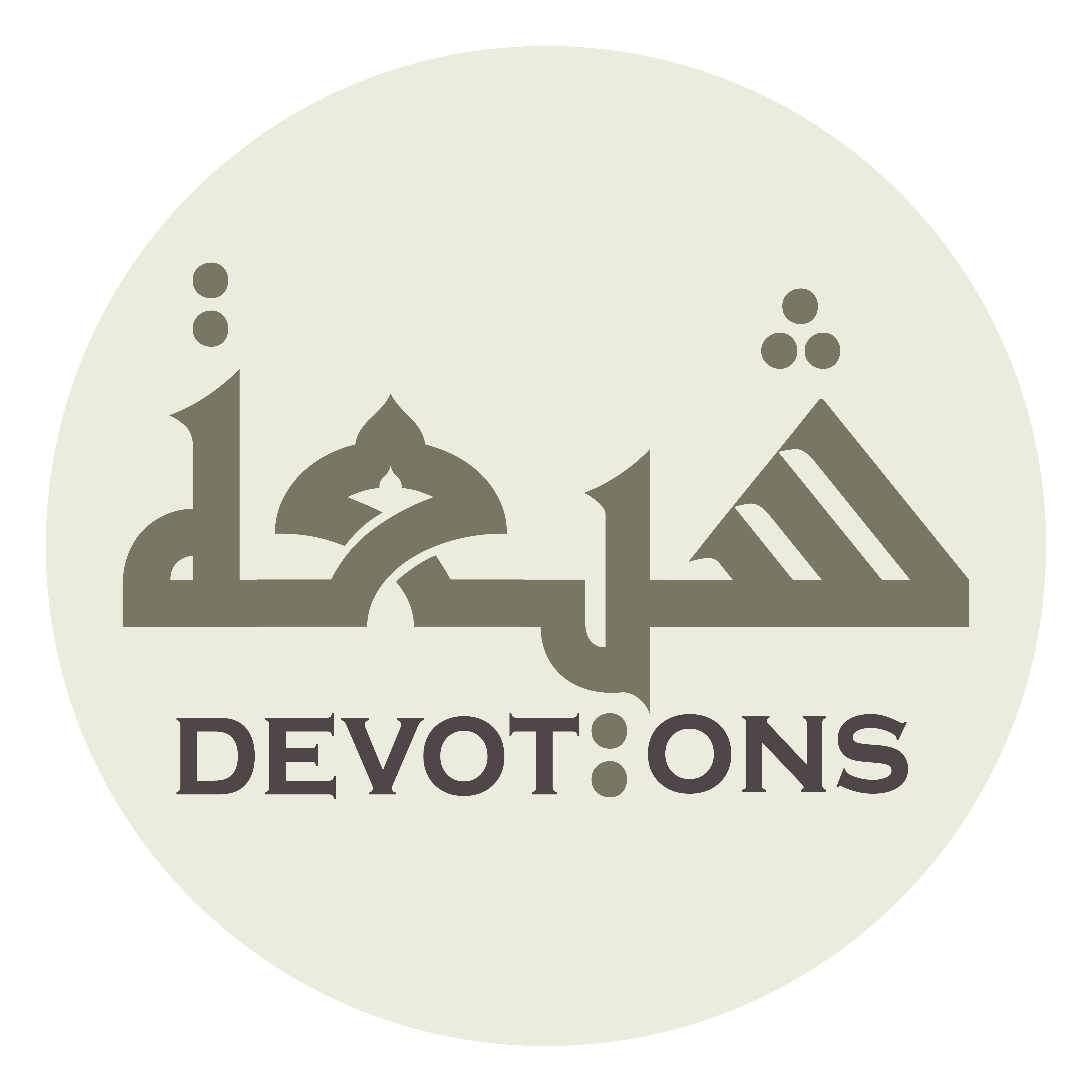 Ziarat Waritha
اَلسَّلاَمُ عَلَيْكَ يَا وَارِثَ آدَمَ صِفْوَةِ اللَّهِ
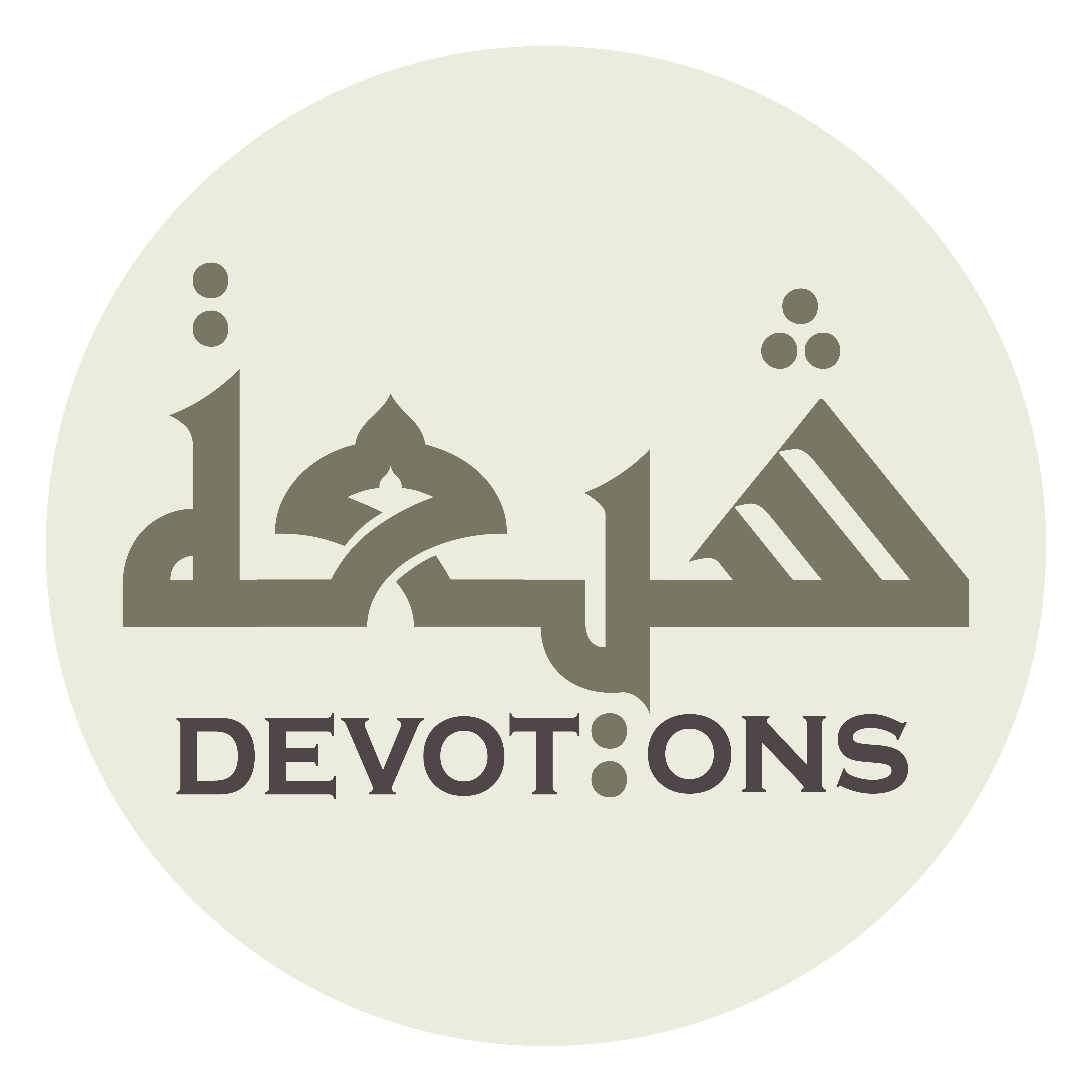 اَلسَّلاَمُ عَلَيْكَ يَا وَارِثَ آدَمَ صِفْوَةِ اللَّهِ

as salāmu `alayka yā wāritha-ādama ṣifwatillāh

Peace be upon you, O inheritor of Adam the choice of Allah.
Ziarat Waritha
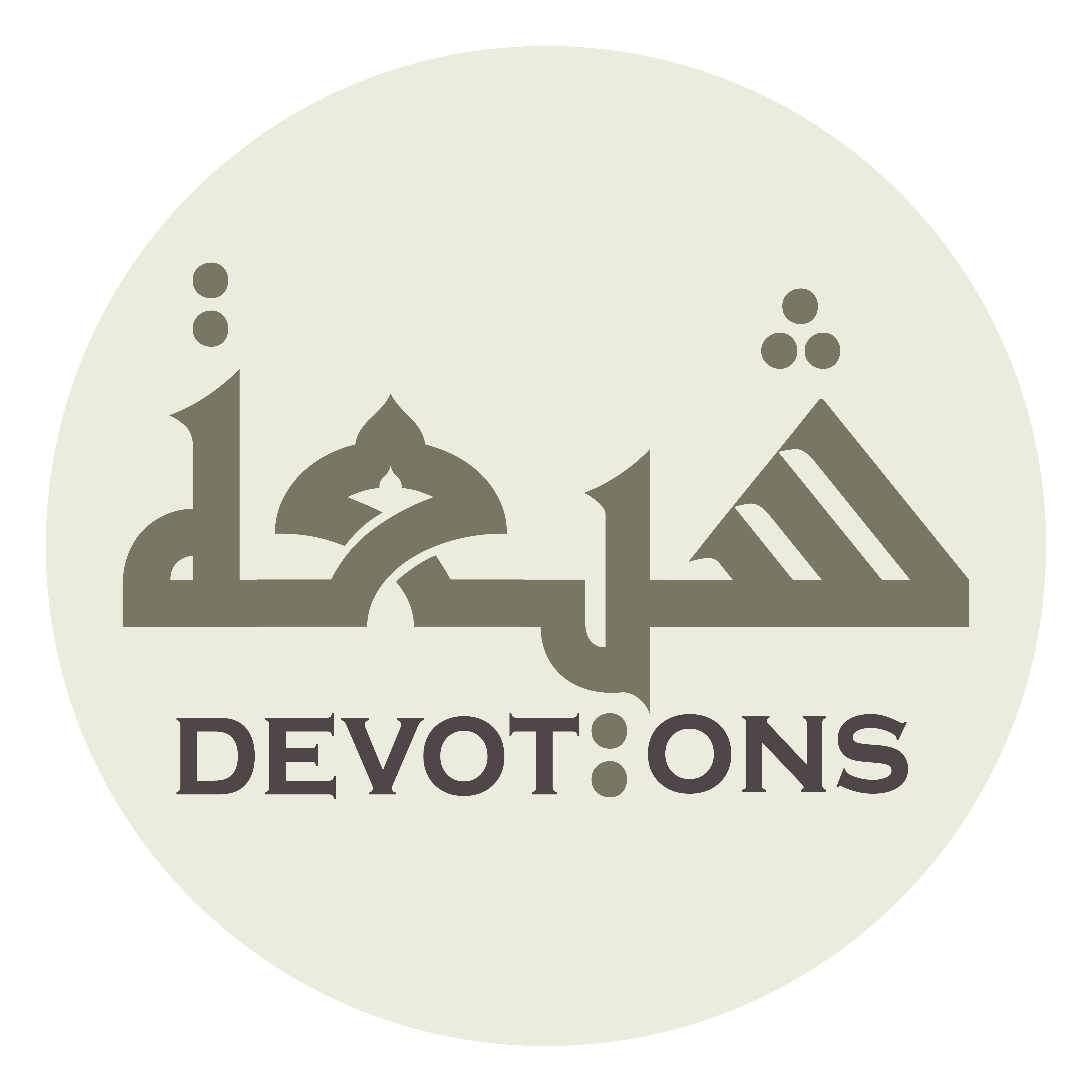 اَلسَّلاَمُ عَلَيْكَ يَا وَارِثَ نُوحٍ نَبِيِّ اللَّهِ

as salāmu `alayka yā wāritha nūḥin nabiyyillāh

Peace be upon you, O inheritor of Noah the prophet of Allah.
Ziarat Waritha
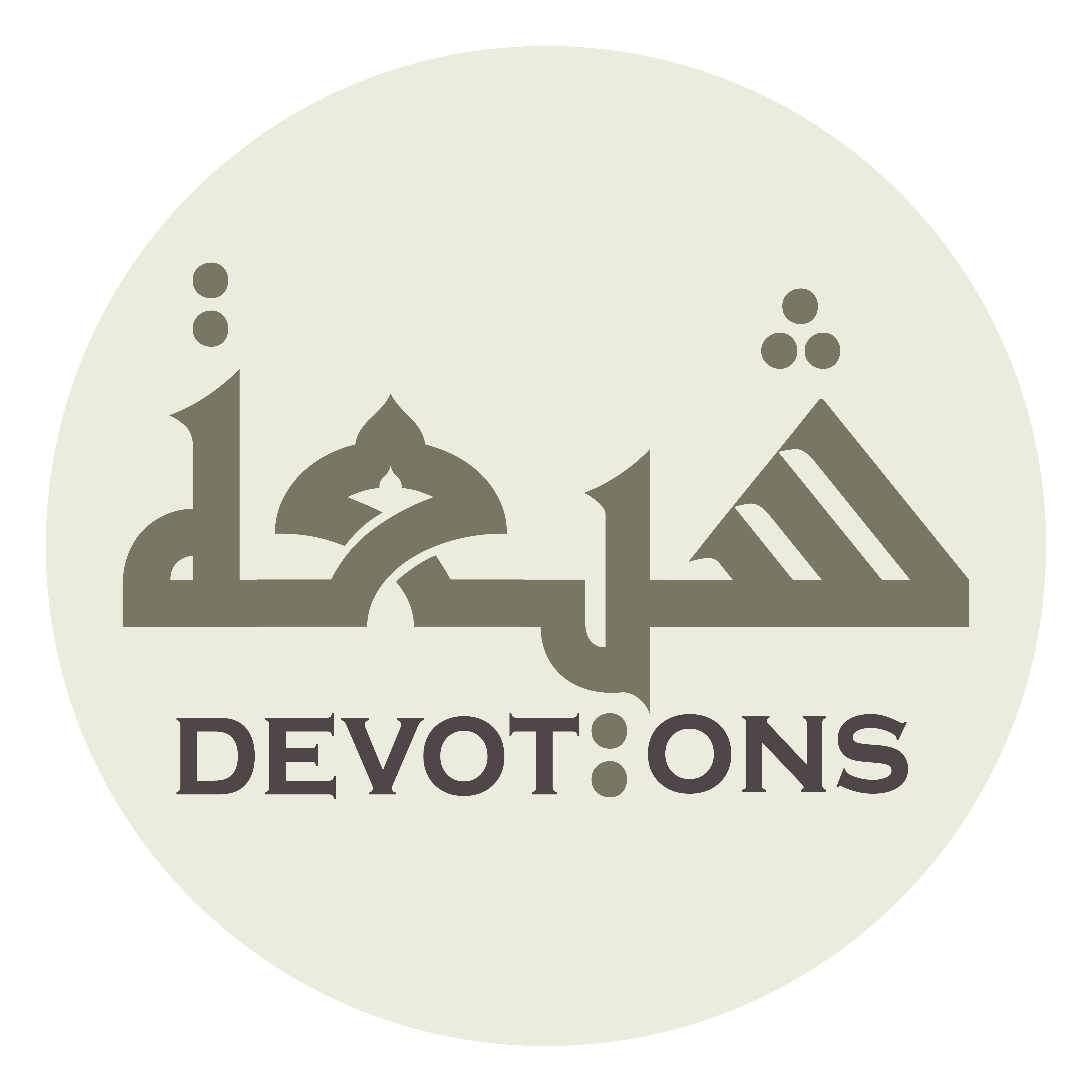 اَلسَّلاَمُ عَلَيْكَ يَا وَارِثَ إِبْرَاهِيْمَ خَلِيْلِ اللَّهِ

as salāmu `alayka yā wāritha ibrāhīma khalīlillāh

Peace be upon you, O inheritor of Abraham the intimate friend of Allah.
Ziarat Waritha
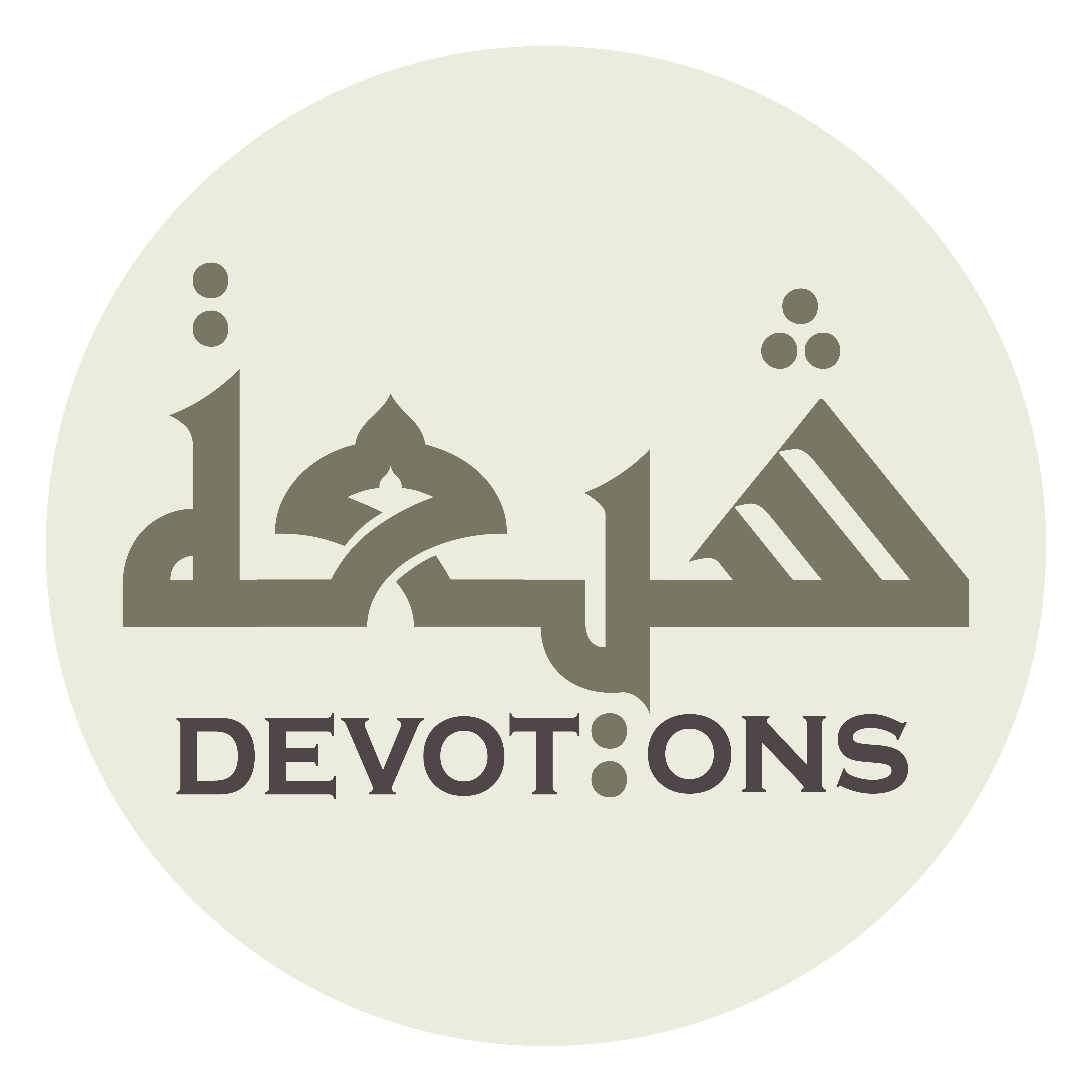 اَلسَّلاَمُ عَلَيْكَ يَا وَارِثَ مُوْسَى كَلِيْمِ اللَّهِ

as salāmu `alayka yā wāritha mūsā kalīmillāh

Peace be upon you, O inheritor of Moses the spoken by Allah.
Ziarat Waritha
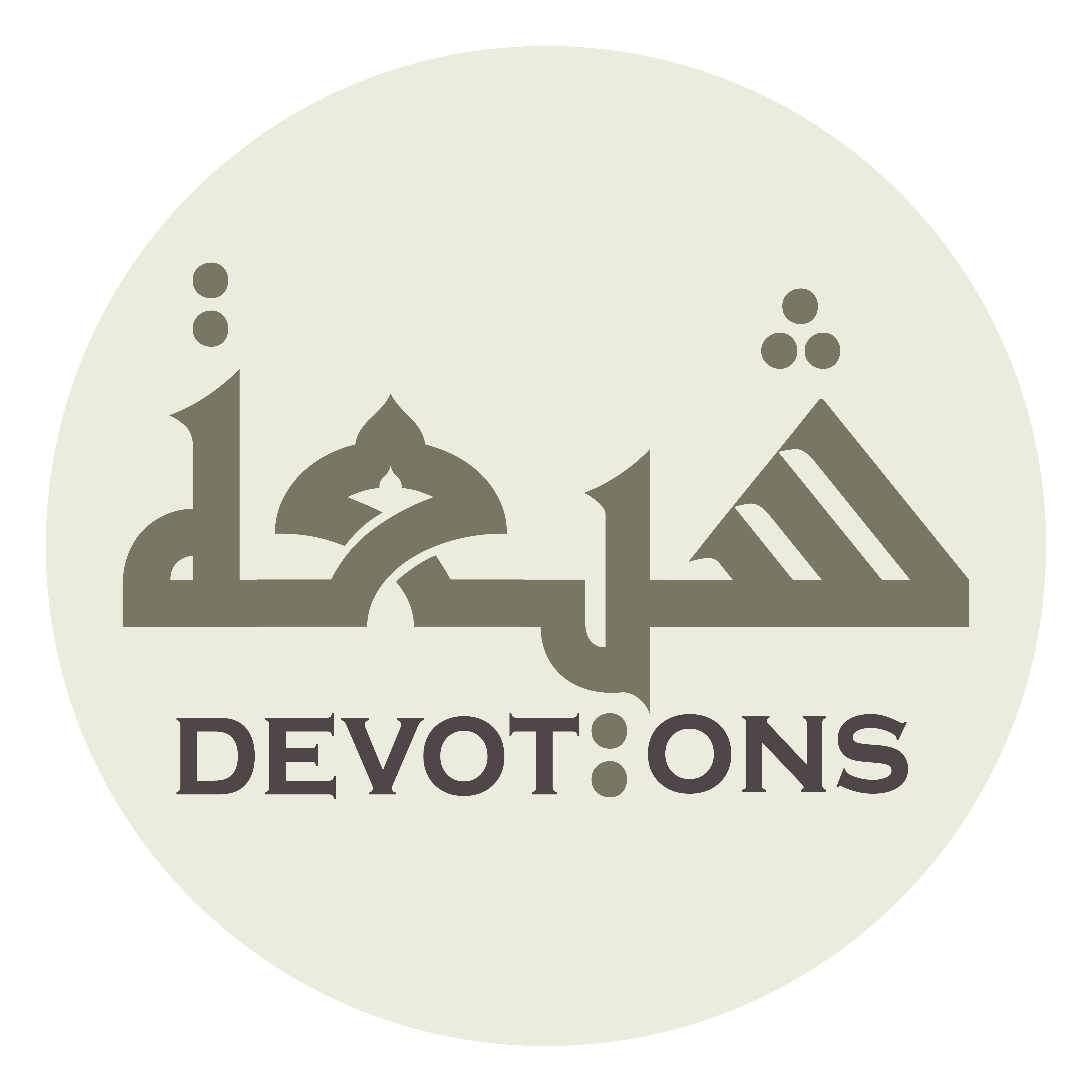 اَلسَّلاَمُ عَلَيْكَ يَا وَارِثَ عِيْسَى رُوْحِ اللَّهِ

as salāmu `alayka yā wāritha `īsā rūḥillāh

Peace be upon you, O inheritor of Jesus the spirit of Allah.
Ziarat Waritha
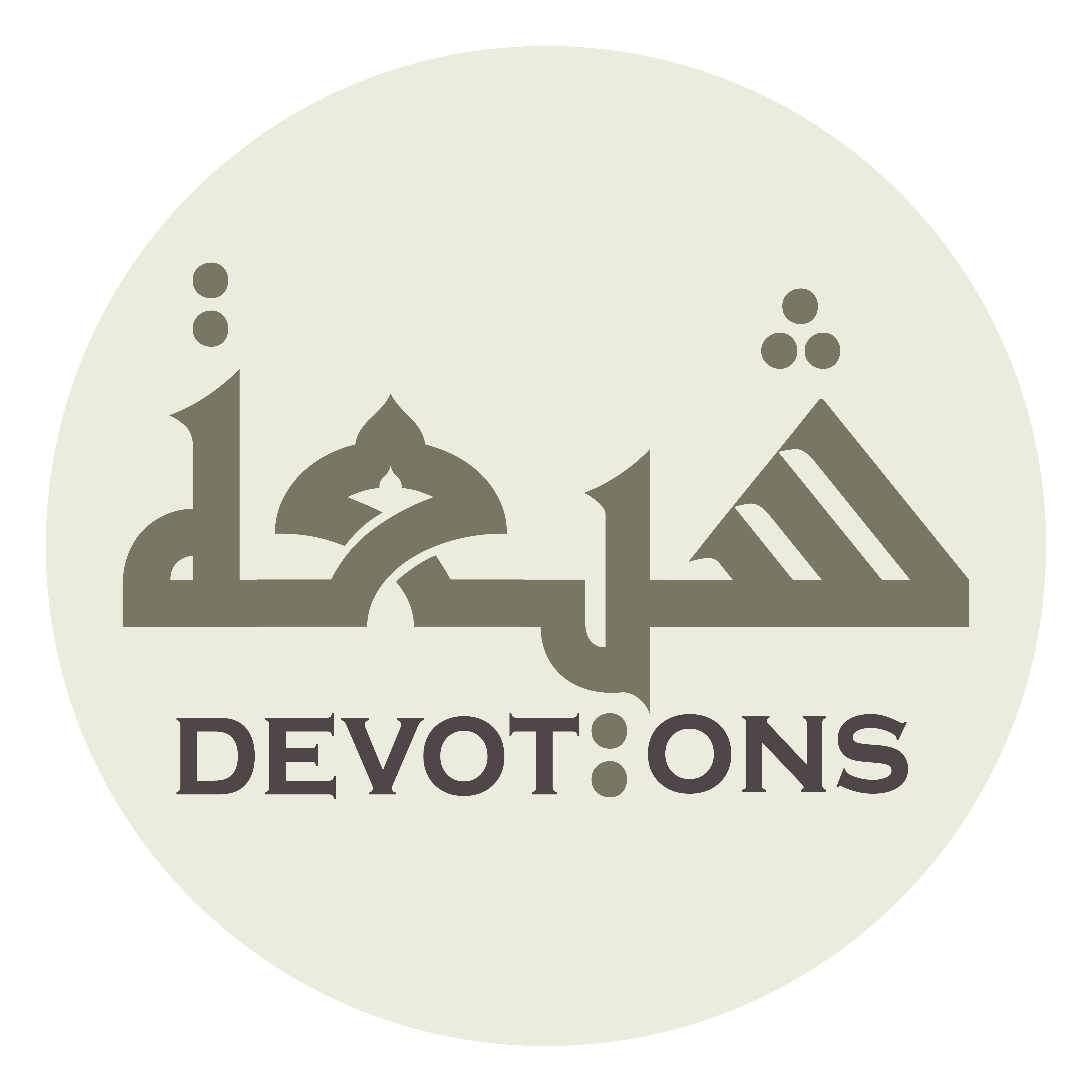 اَلسَّلاَمُ عَلَيْكَ يَا وَارِثَ مُحَمَّدٍ حَبِيْبِ اللَّهِ

as salāmu `alayka yā wāritha muḥammadin ḥabībillāh

Peace be upon you, O inheritor of Muhammad the most beloved by Allah.
Ziarat Waritha
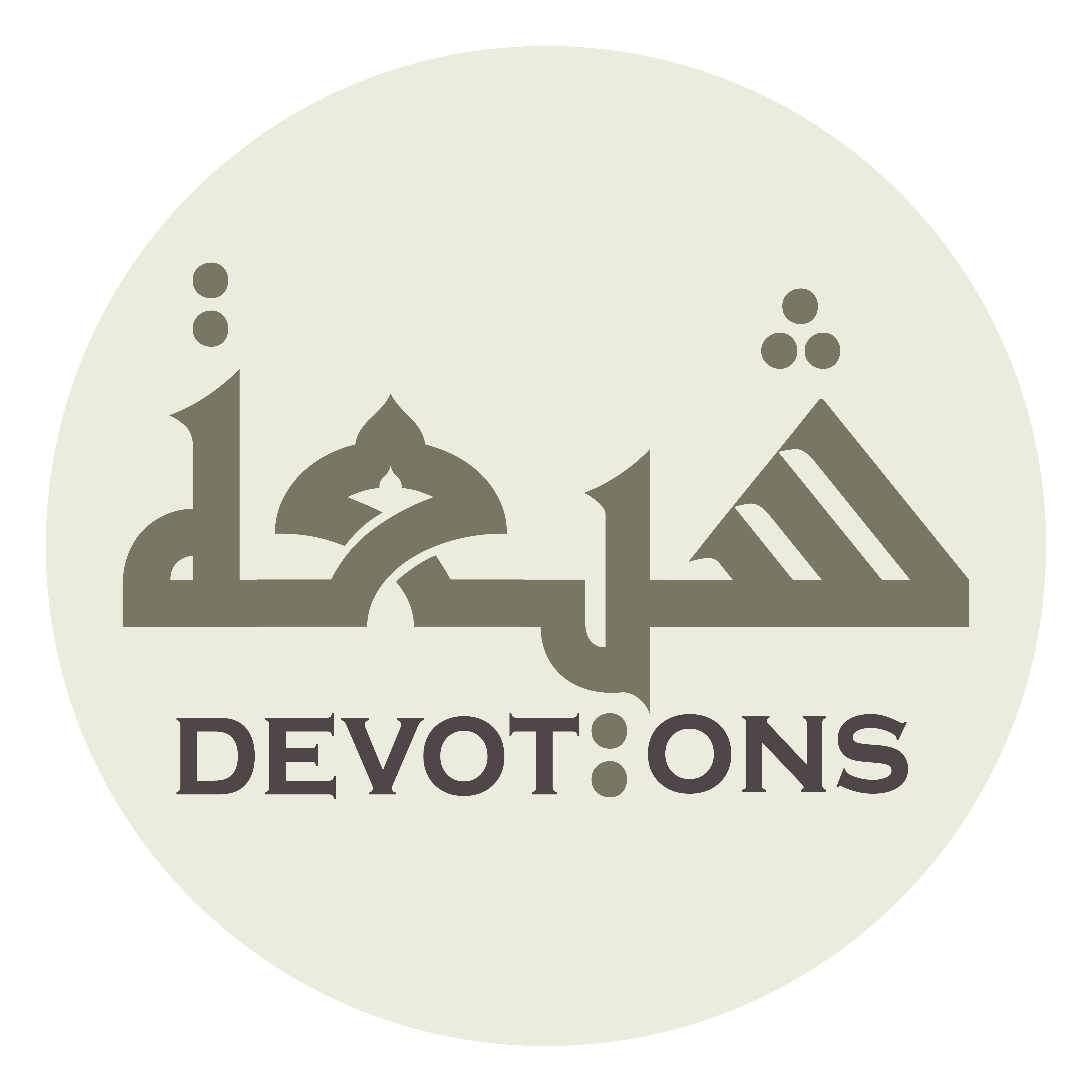 اَلسَّلاَمُ عَلَيْكَ يَا وَارِثَ أَمِيْرِ الْمُؤْمِنِيْنَ وَلِيِّ اللَّهِ

as salāmu `alayka yā wāritha amīril mu-minīna waliyyillāh

Peace be upon you, O inheritor of the Commander of the Faithful, the friend of Allah.
Ziarat Waritha
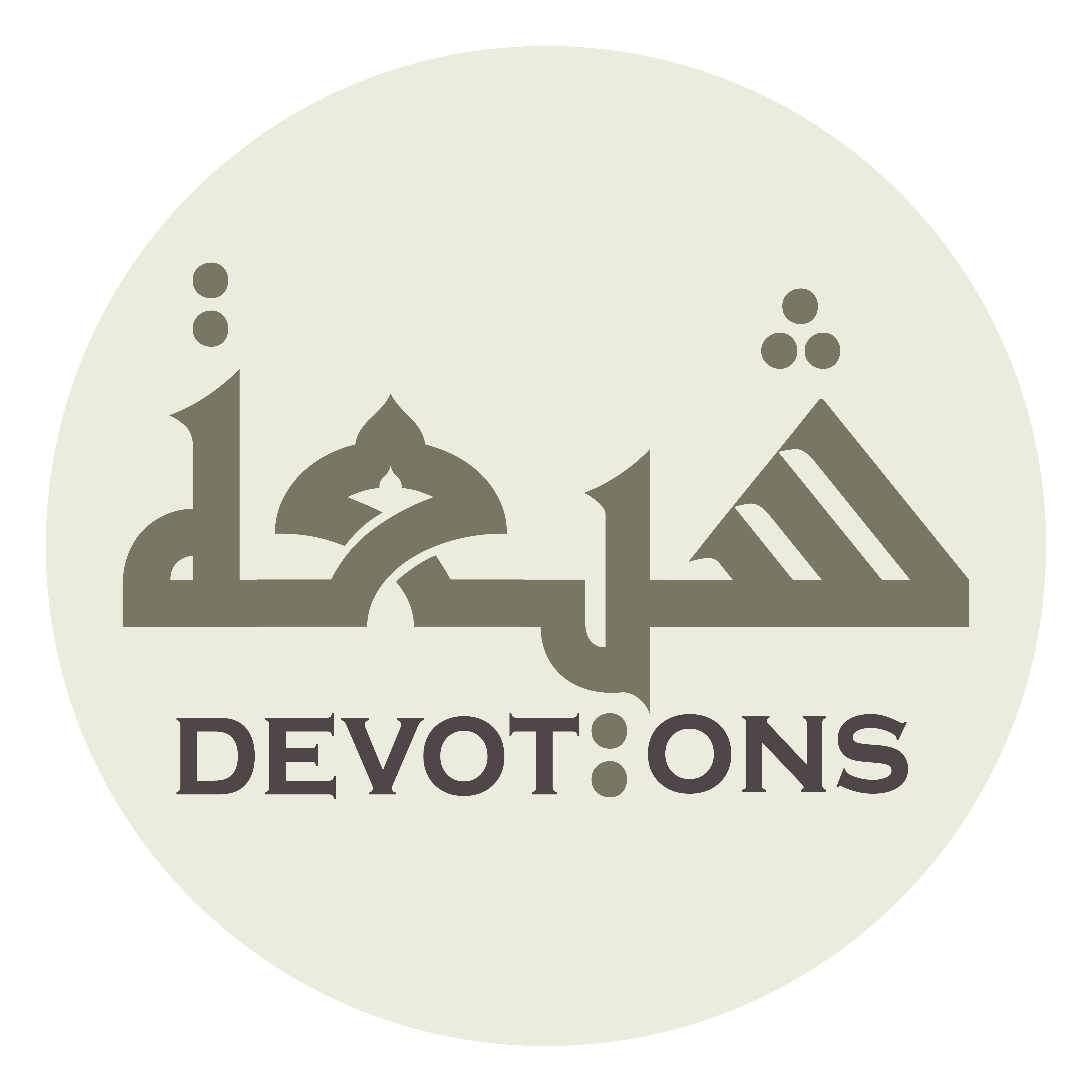 اَلسَّلاَمُ عَلَيْكَ يَابْنَ مُحَمَّدِنِلْمُصْطَفَى

as salāmu `alayka yabna muḥammadinilmuṣṭafā

Peace be upon you, O son of Muhammad the well-chosen Prophet.
Ziarat Waritha
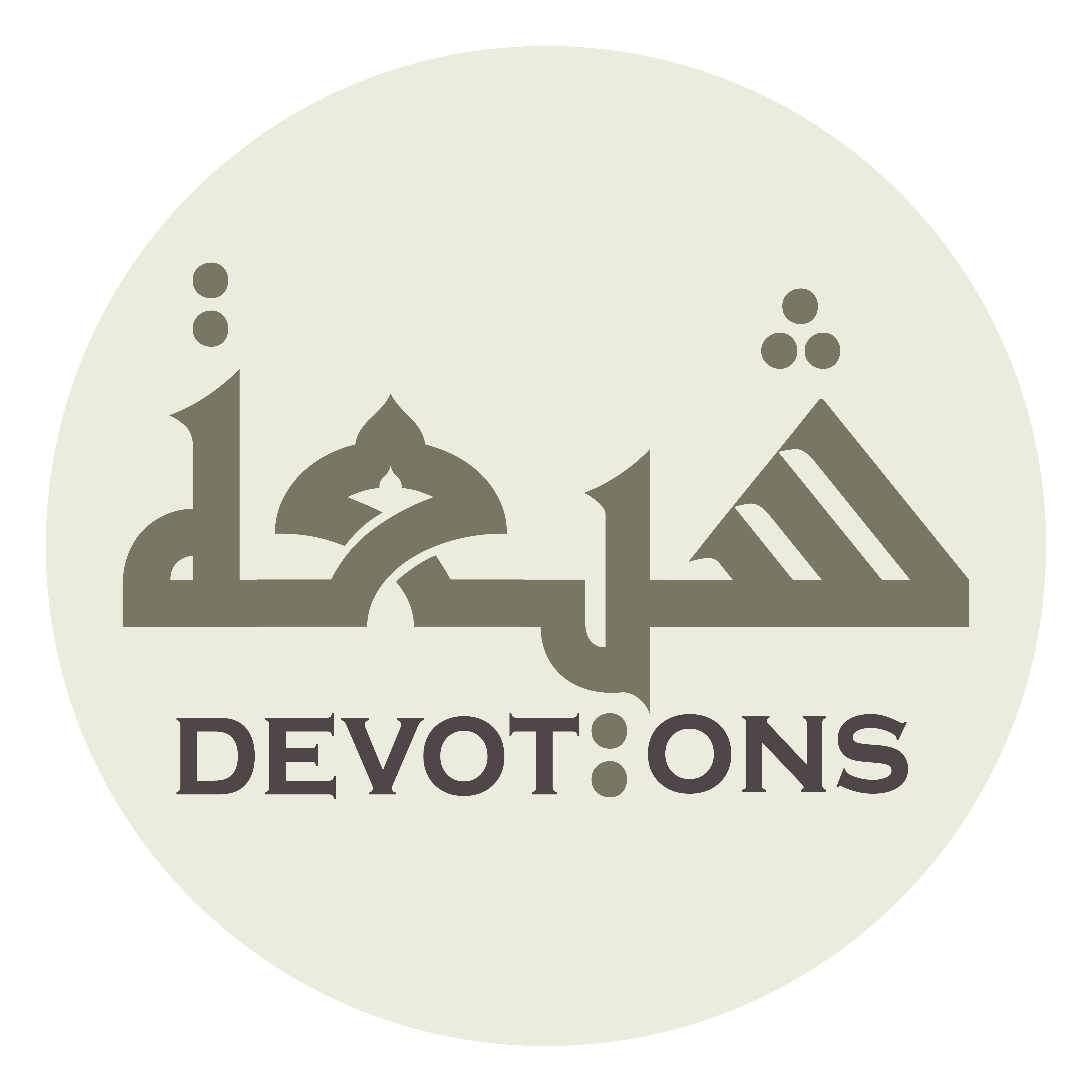 اَلسَّلاَمُ عَلَيْكَ يَابْنَ عَلِيِّنِلْمُرْتَضَى

as salāmu `alayka yabna `aliyyinilmur-taḍā

Peace be upon you, O son of `Ali the well-pleased.
Ziarat Waritha
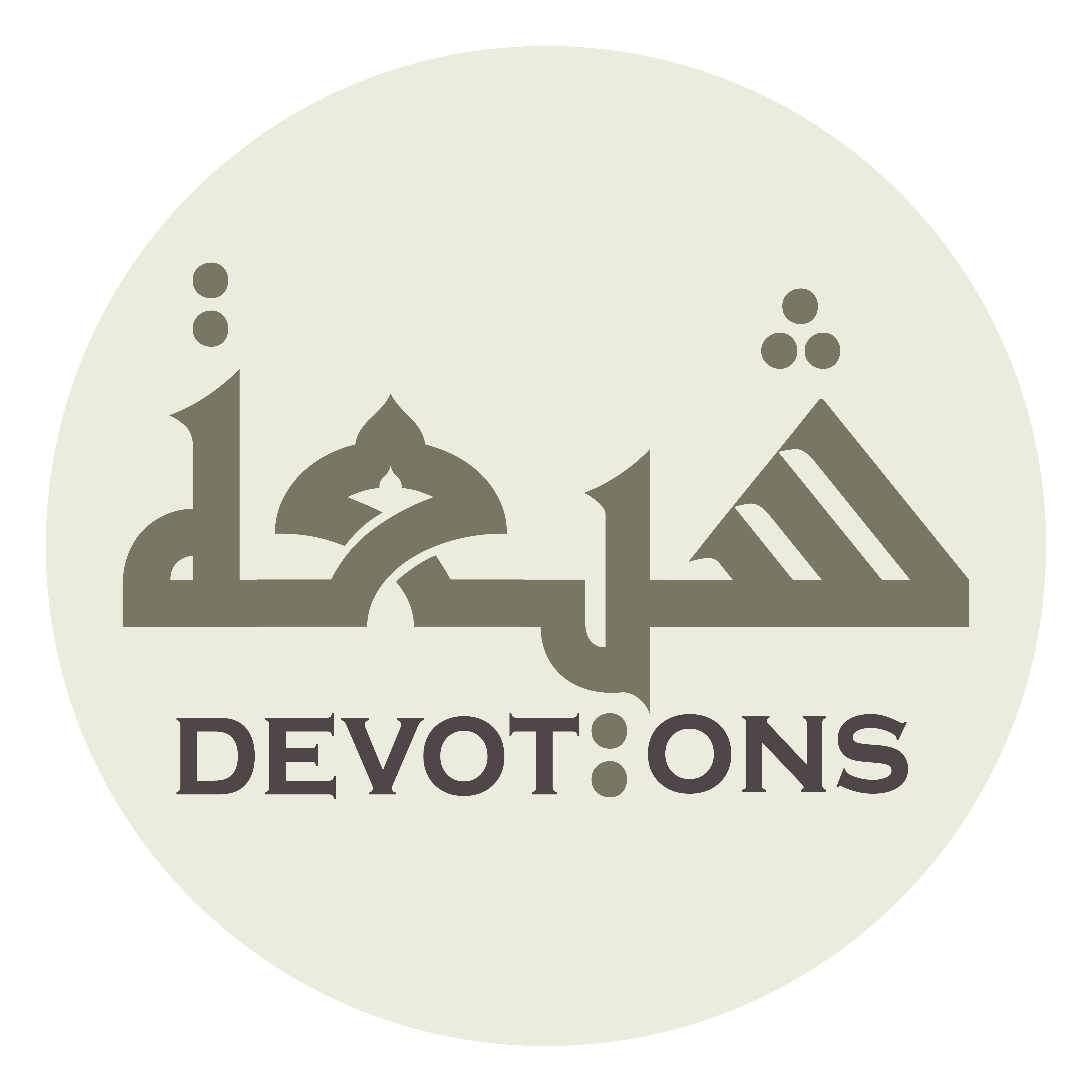 اَلسَّلاَمُ عَلَيْكَ يَابْنَ فَاطِمَةَ الزَّهْرَاءِ

as salāmu `alayka yabna fāṭimataz zahrā

Peace be upon you, O son of Fatimah the luminous lady.
Ziarat Waritha
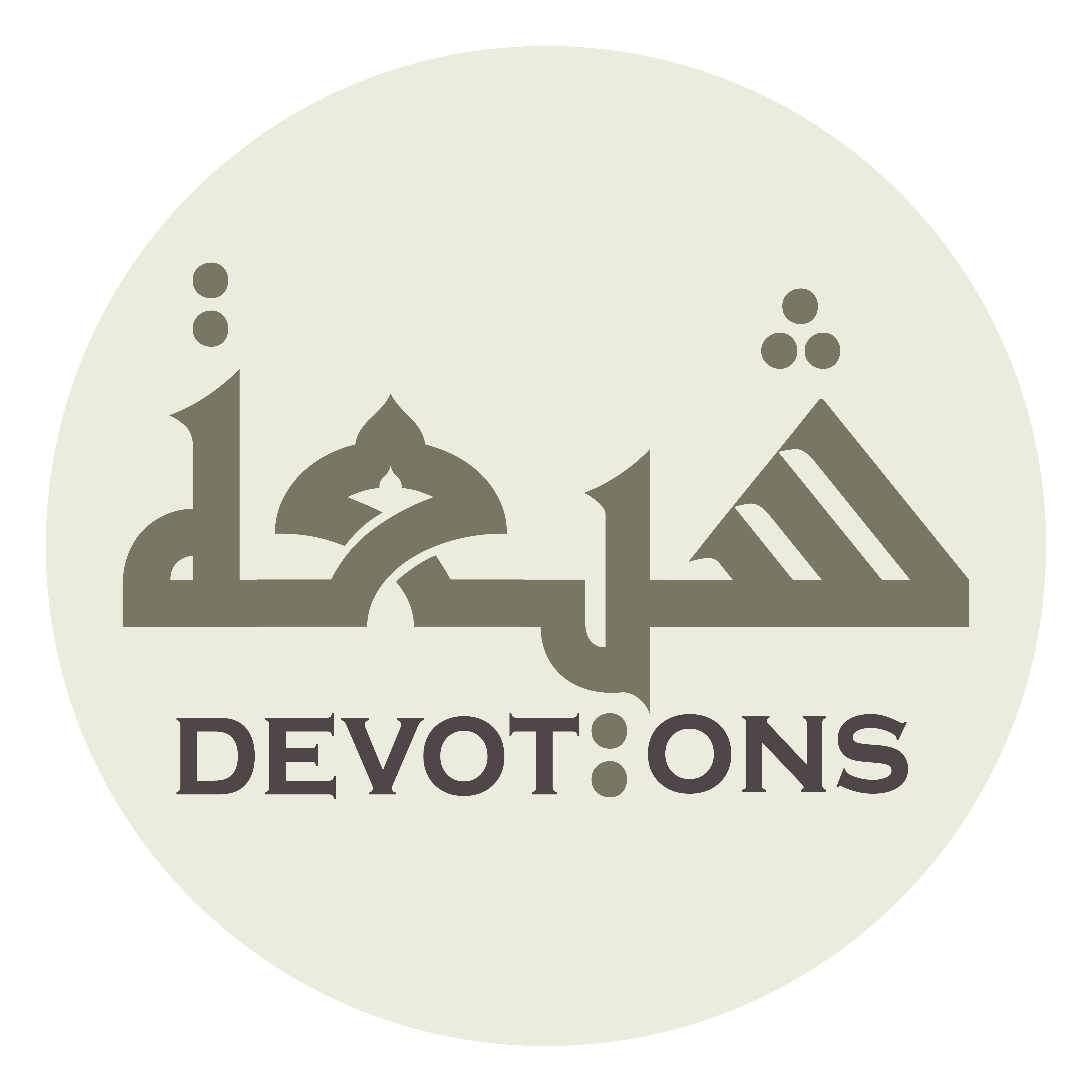 اَلسَّلاَمُ عَلَيْكَ يَابْنَ خَدِيْجَةَ الْكُبْرَى

as salāmu `alayka yabna khadījatal kubrā

Peace be upon you, O son of Khadijah the grand lady.
Ziarat Waritha
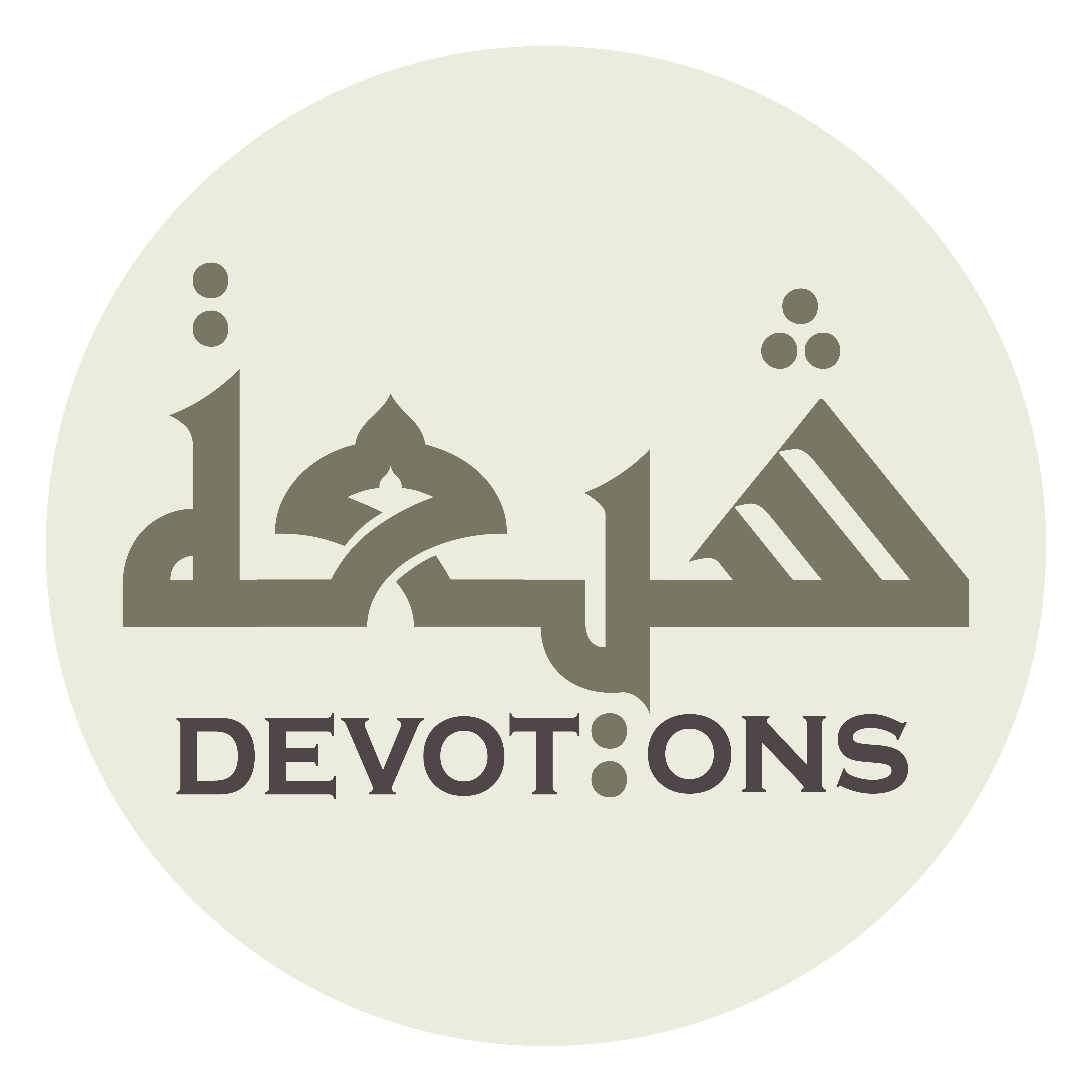 اَلسَّلاَمُ عَلَيْكَ يَا ثَارَ اللَّهِ وَابْنَ ثَارِهِ

as salāmu `alayka yā thārallāhi wabna thārih

Peace be upon you, O vengeance of Allah, son of His vengeance,
Ziarat Waritha
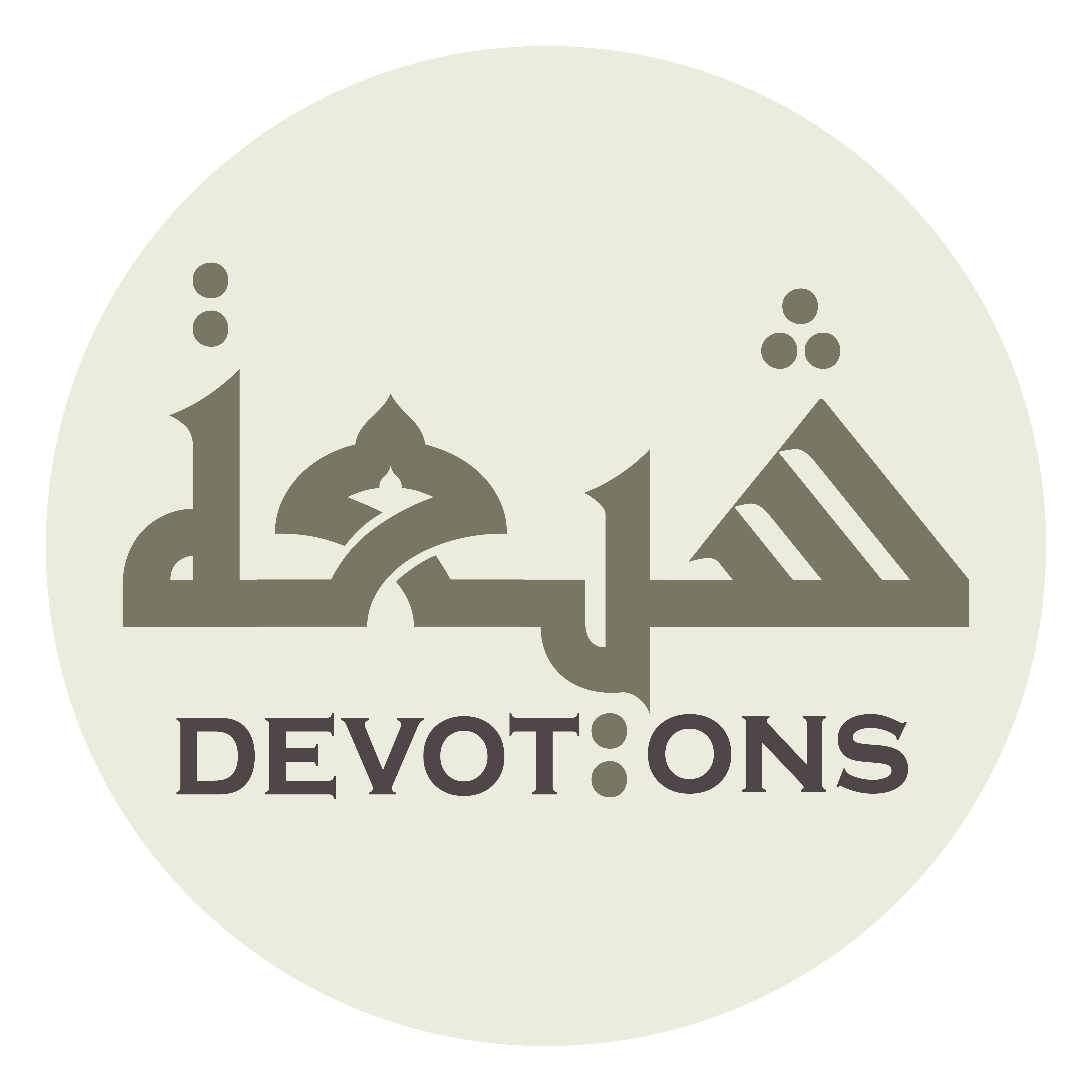 وَالْوِتْرَ الْمَوْتُوْرَ

walwitral mawtūr

and the unavenged so far.
Ziarat Waritha
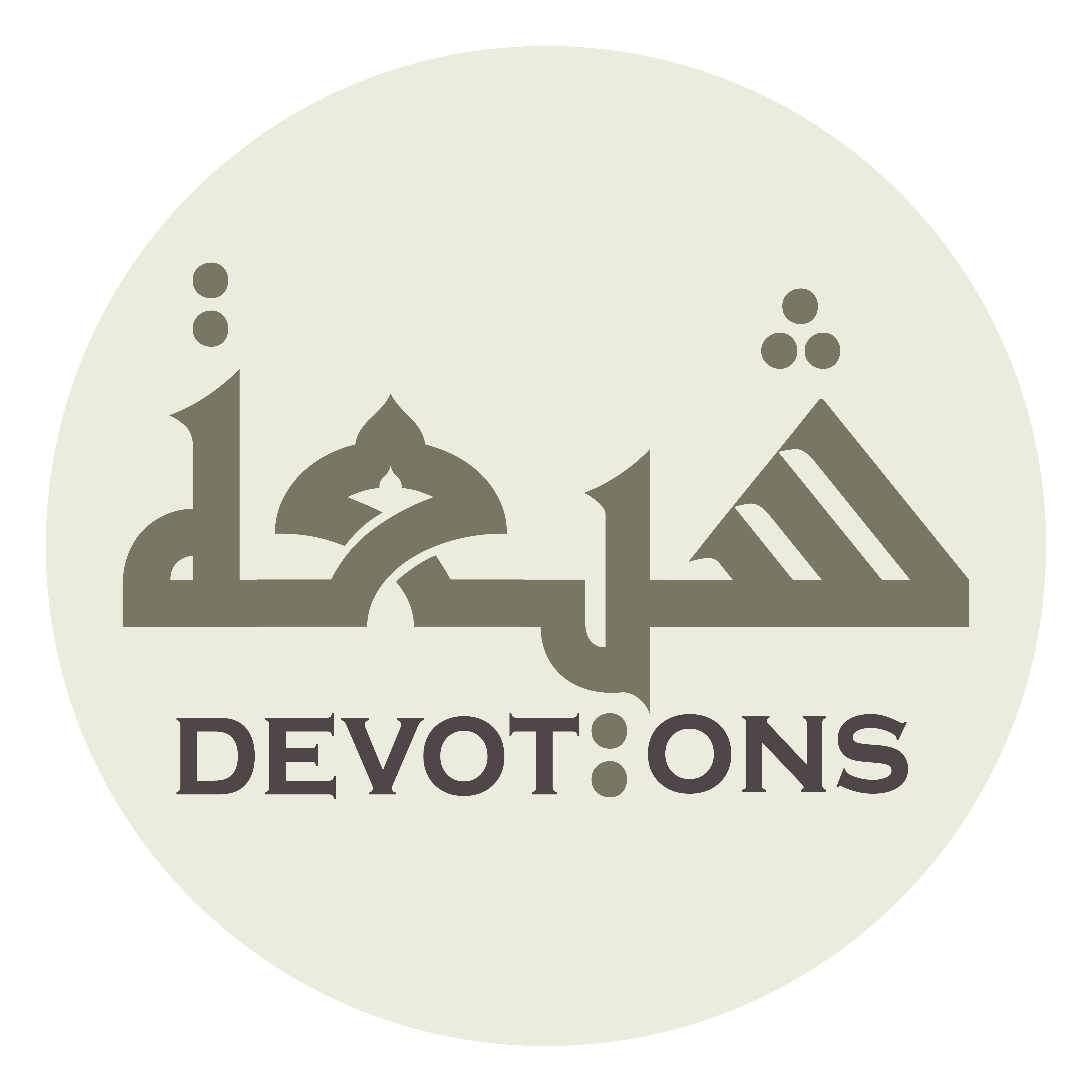 أَشْهَدُ أَنَّكَ قَدْ أَقَمْتَ الصَّلاَةَ

ash-hadu annaka qad aqamtaṣ ṣalāh

I bear witness that you performed the prayers,
Ziarat Waritha
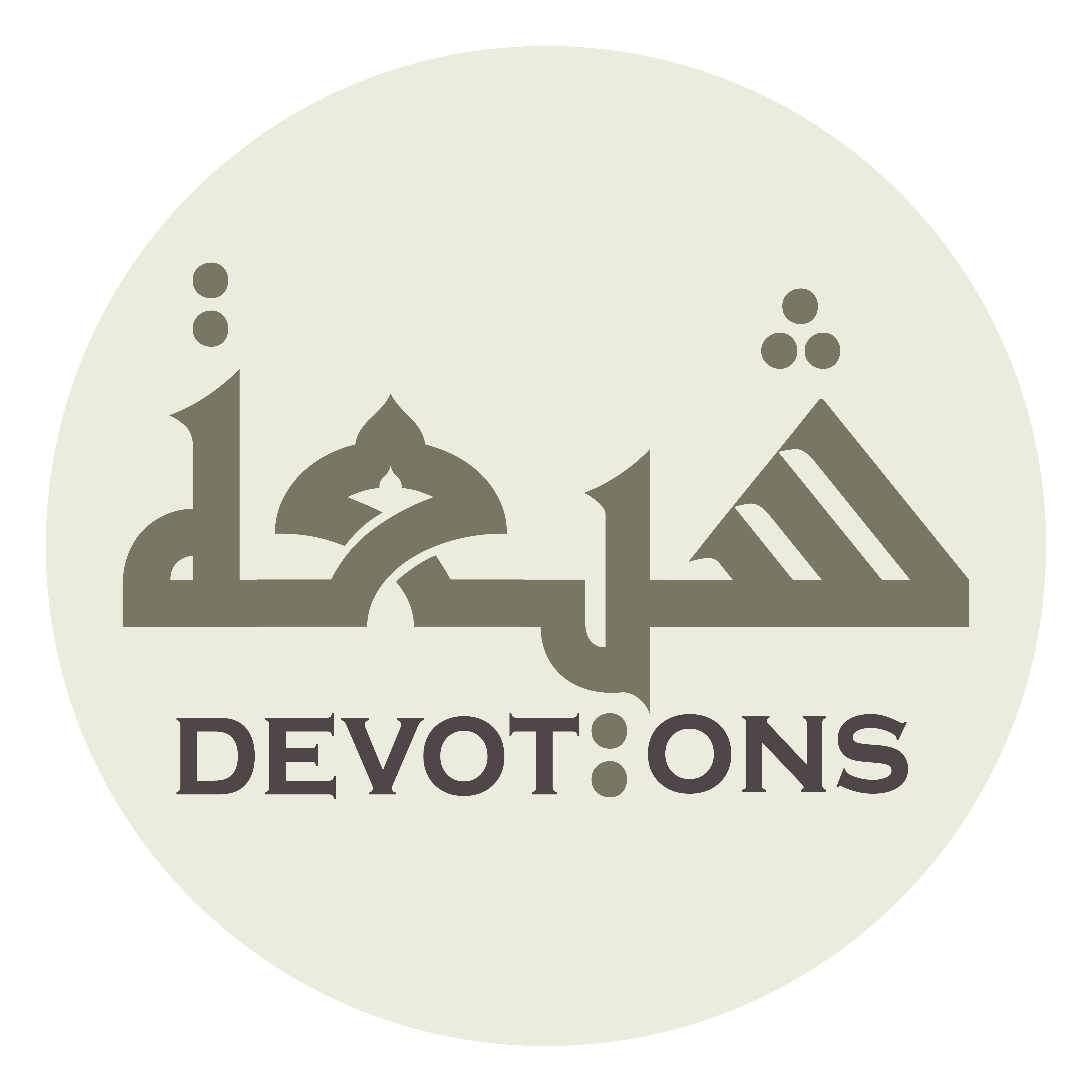 وَ آتَيْتَ الزَّكَاةَ

wa ātaytaz zakāh

defrayed the poor-rate,
Ziarat Waritha
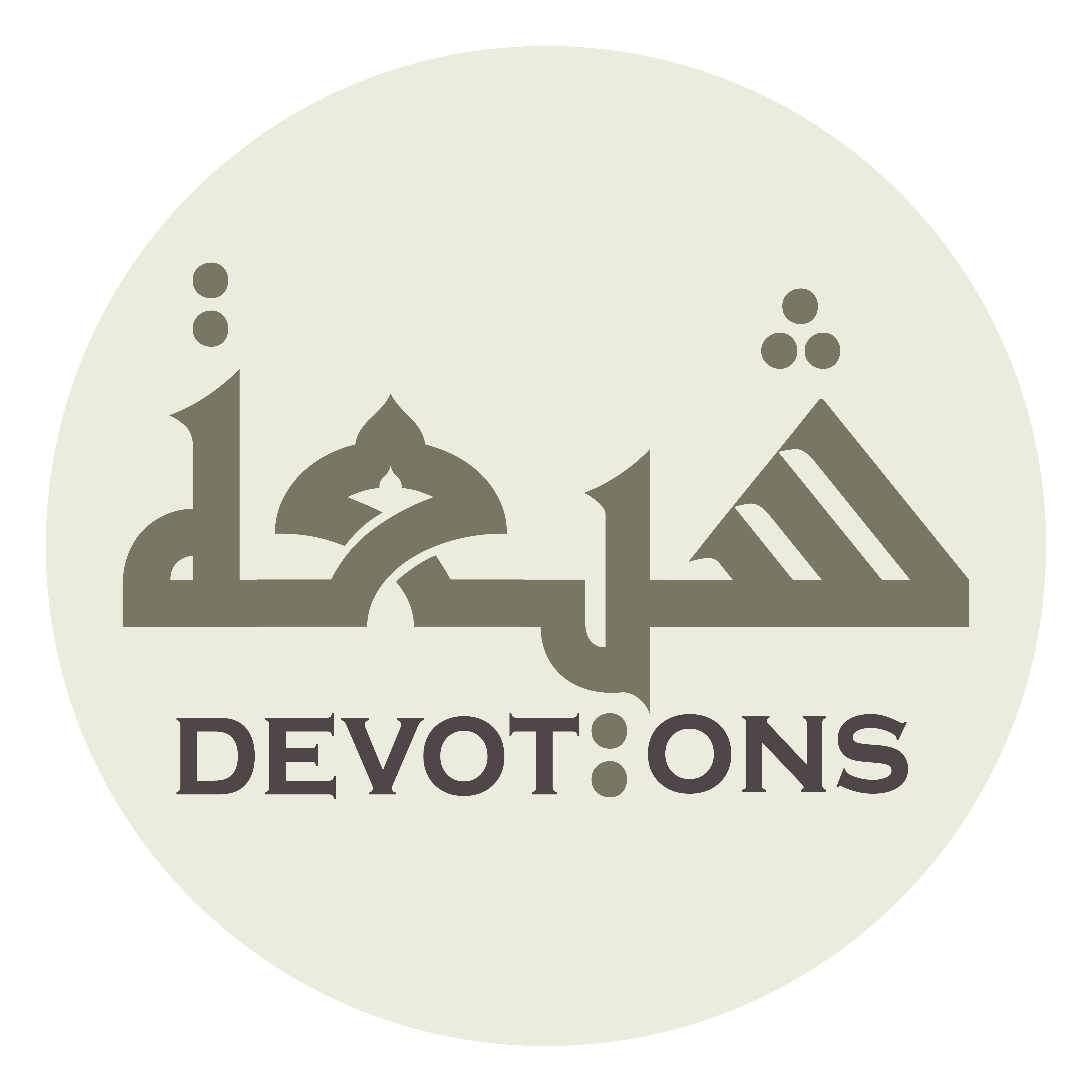 وَأَمَرْتَ بِالْمَعْرُوْفِ

wa-amar-ta bil ma`rūf

enjoined the right,
Ziarat Waritha
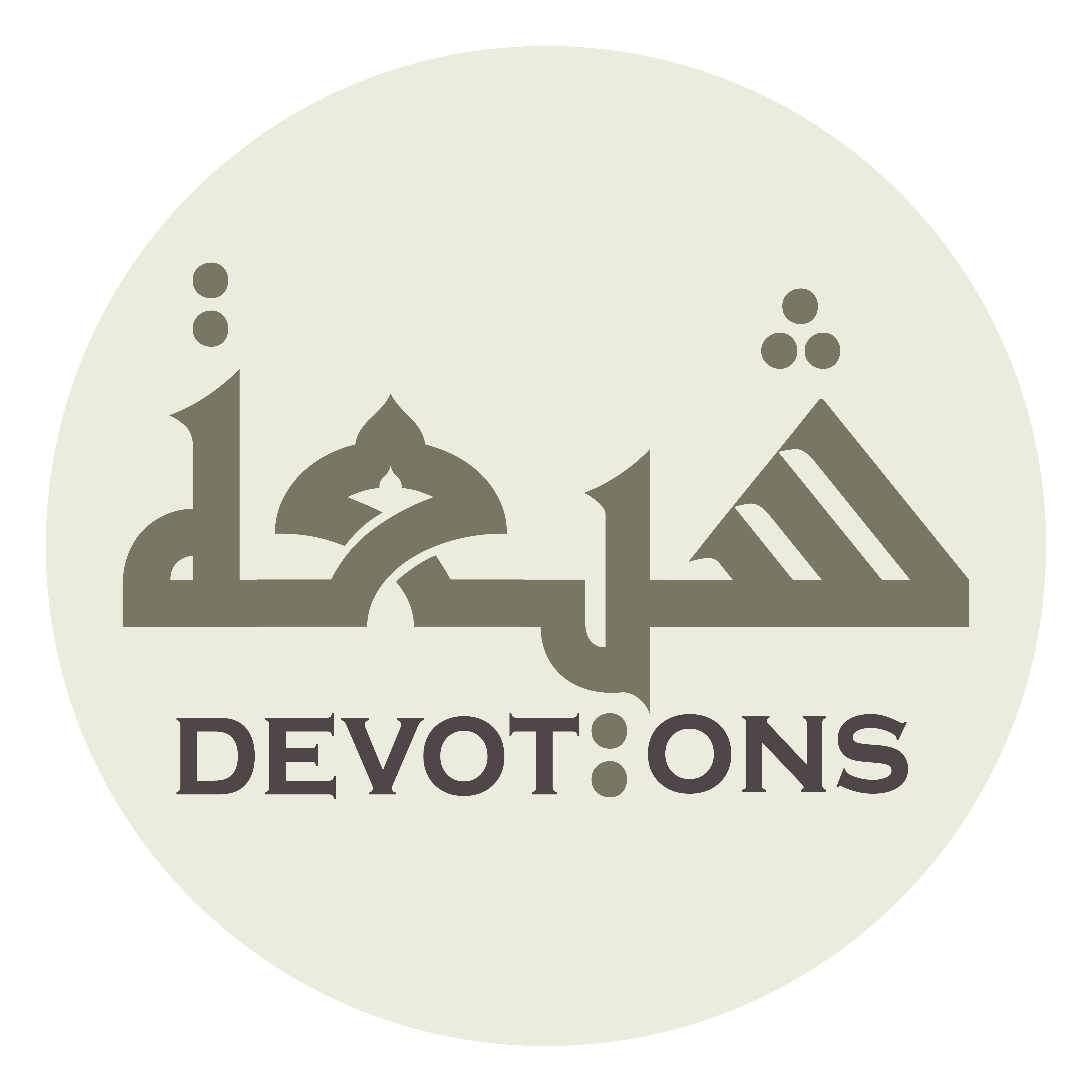 وَنَهَيْتَ عَنِ الْمُنْكَرِ

wanahayta `anil munkar

forbade the wrong,
Ziarat Waritha
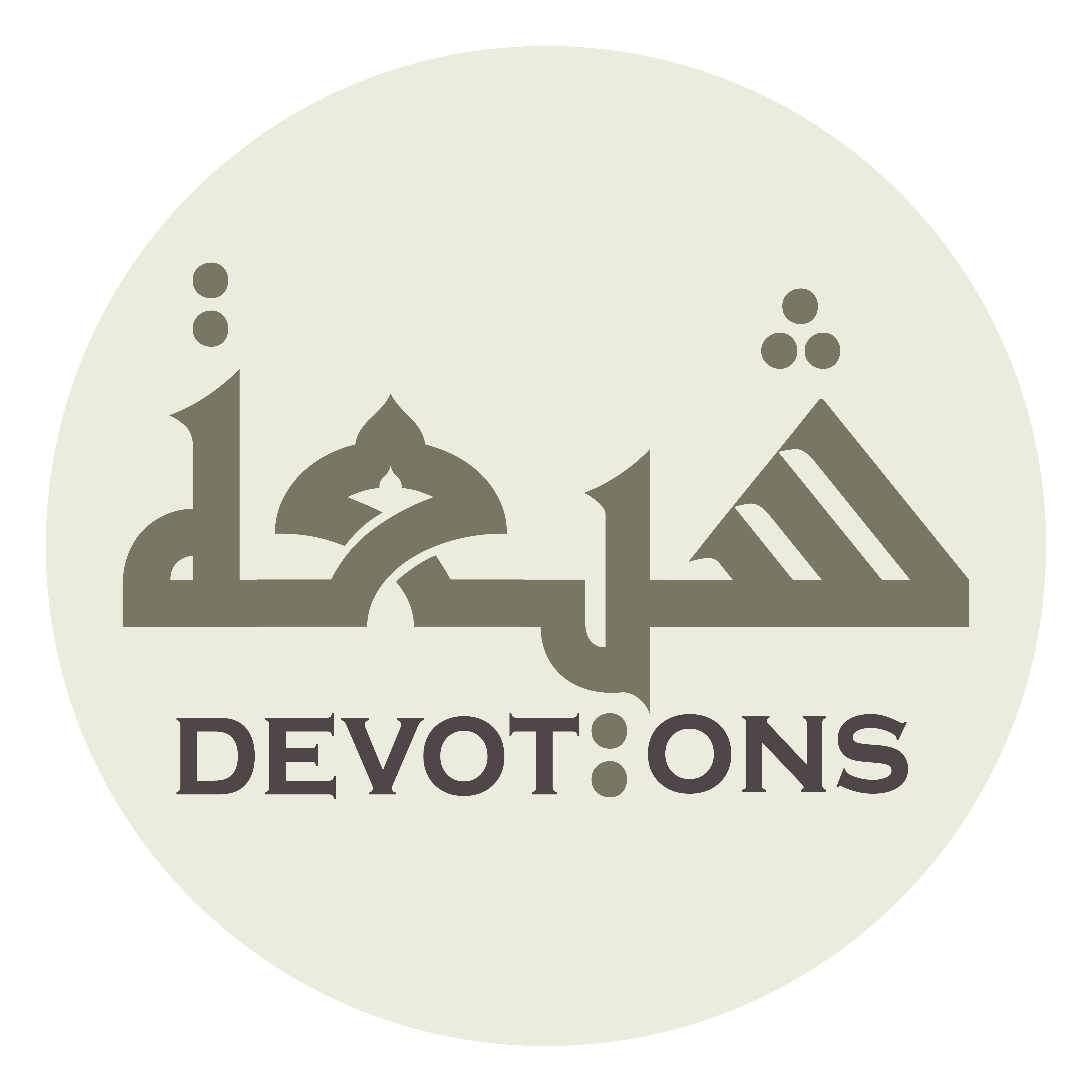 وَأَطَعْتَ اللَّهَ وَرَسُولَهُ حَتَّى أَتَاكَ الْيَقِيْنُ

wa-aṭa`tallāha warasūlahu ḥattā atākal yaqīn

and obeyed Allah and His Messenger until death came upon you.
Ziarat Waritha
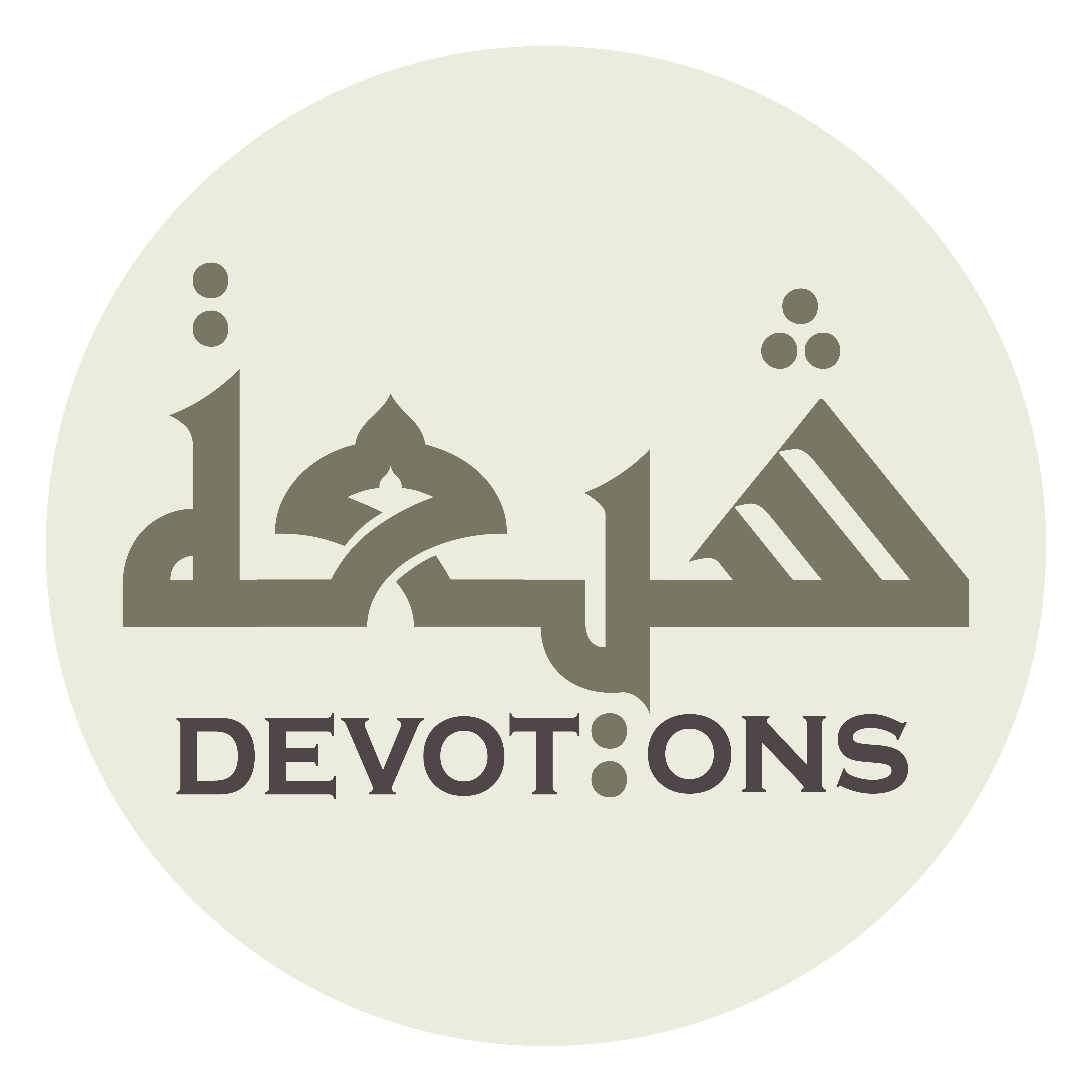 فَلَعَنَ اللَّهُ أُمَّةً قَتَلَتْكَ

fala`anallāhu ummatan qatalatk

So, may Allah curse the people who slew you.
Ziarat Waritha
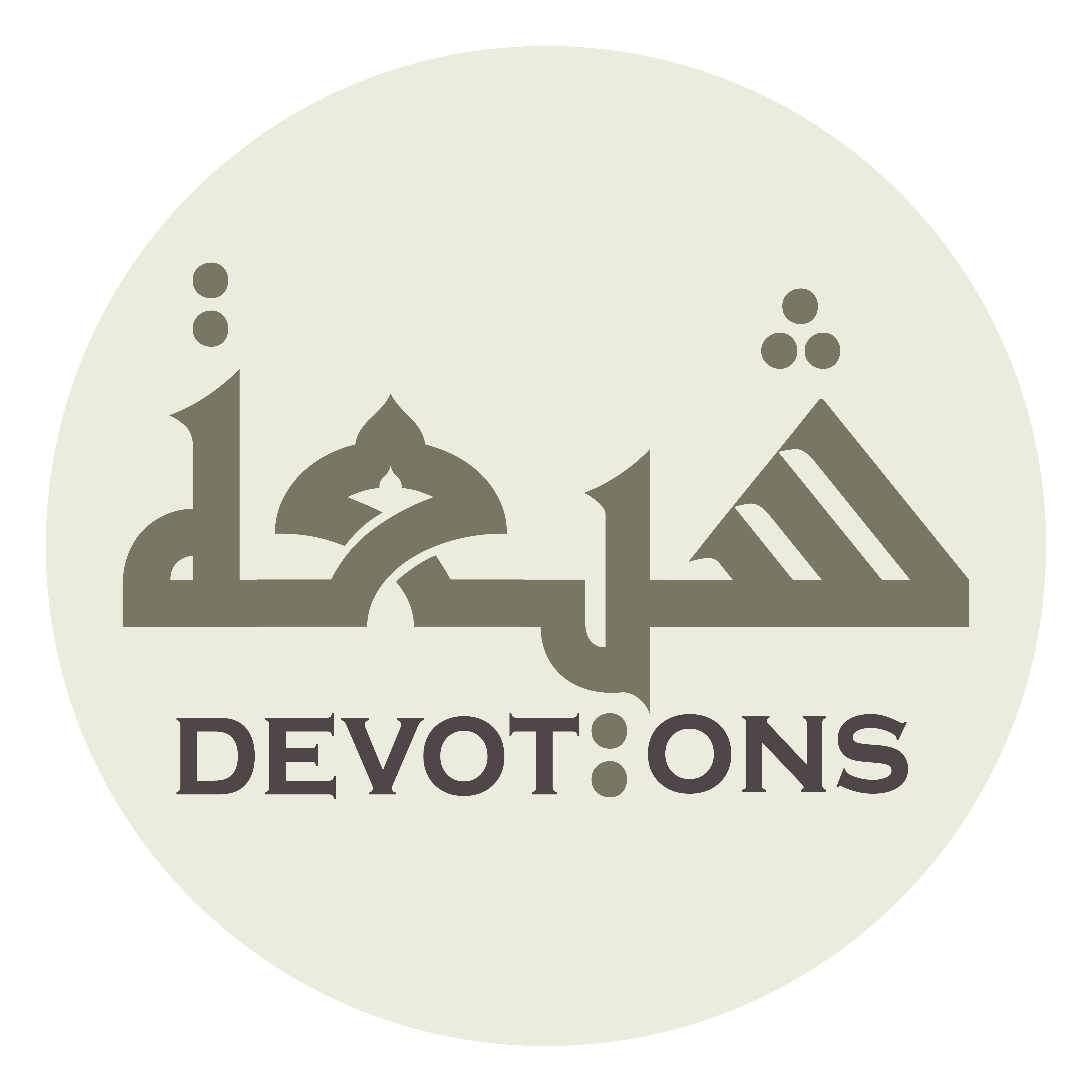 وَلَعَنَ اللَّهُ أُمَّةً ظَلَمَتْكَ

wala`anallāhu ummatan ẓalamatk

May Allah curse the people who persecuted you.
Ziarat Waritha
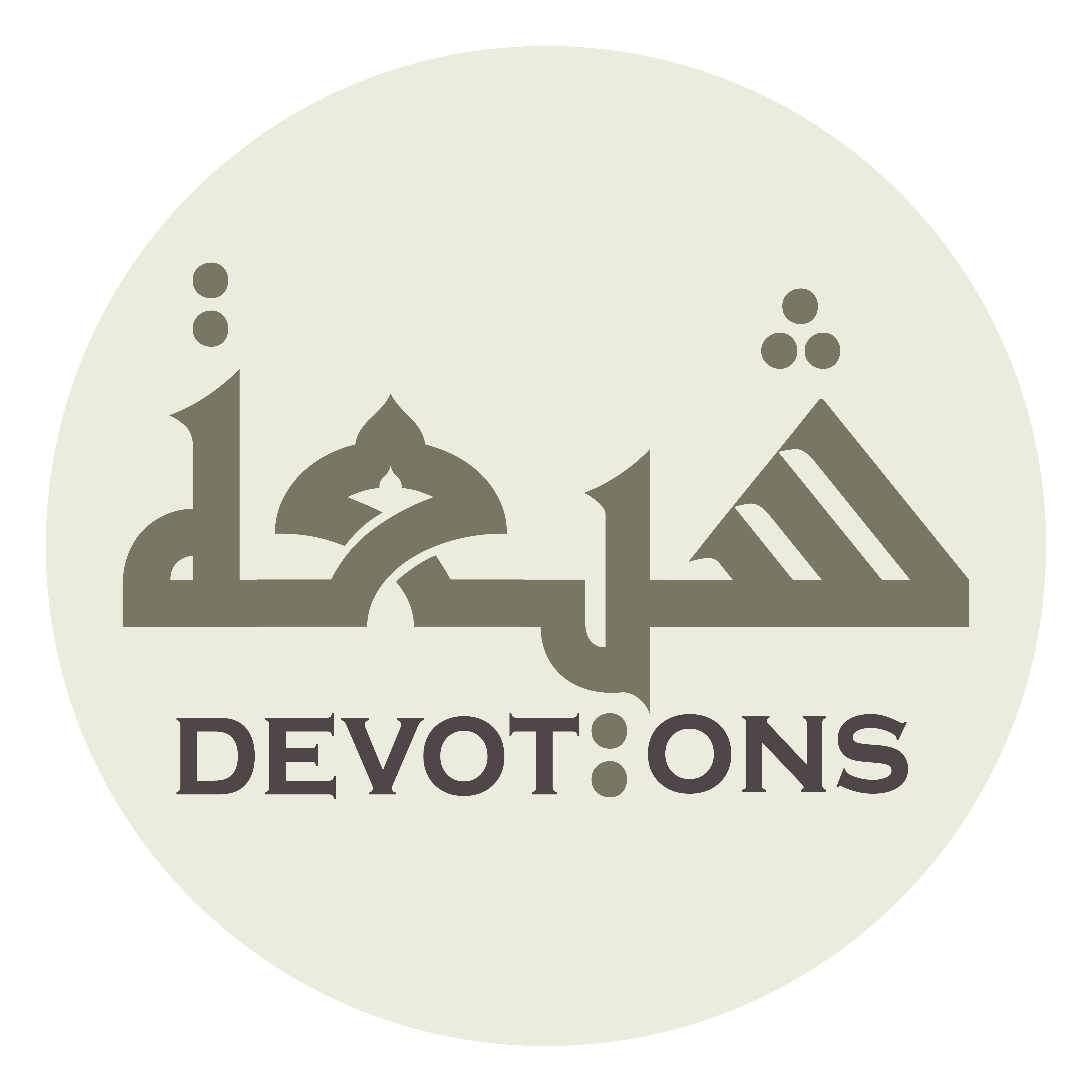 وَلَعَنَ اللَّهُ أُمَّةً سَمِعَتْ بِذٰلِكَ فَرَضِيَتْ بِهِ

wala`anallāhu ummatan sami`at bidhālika faraḍiyat bih

May Allah curse the people who were pleased when they had heard of that.
Ziarat Waritha
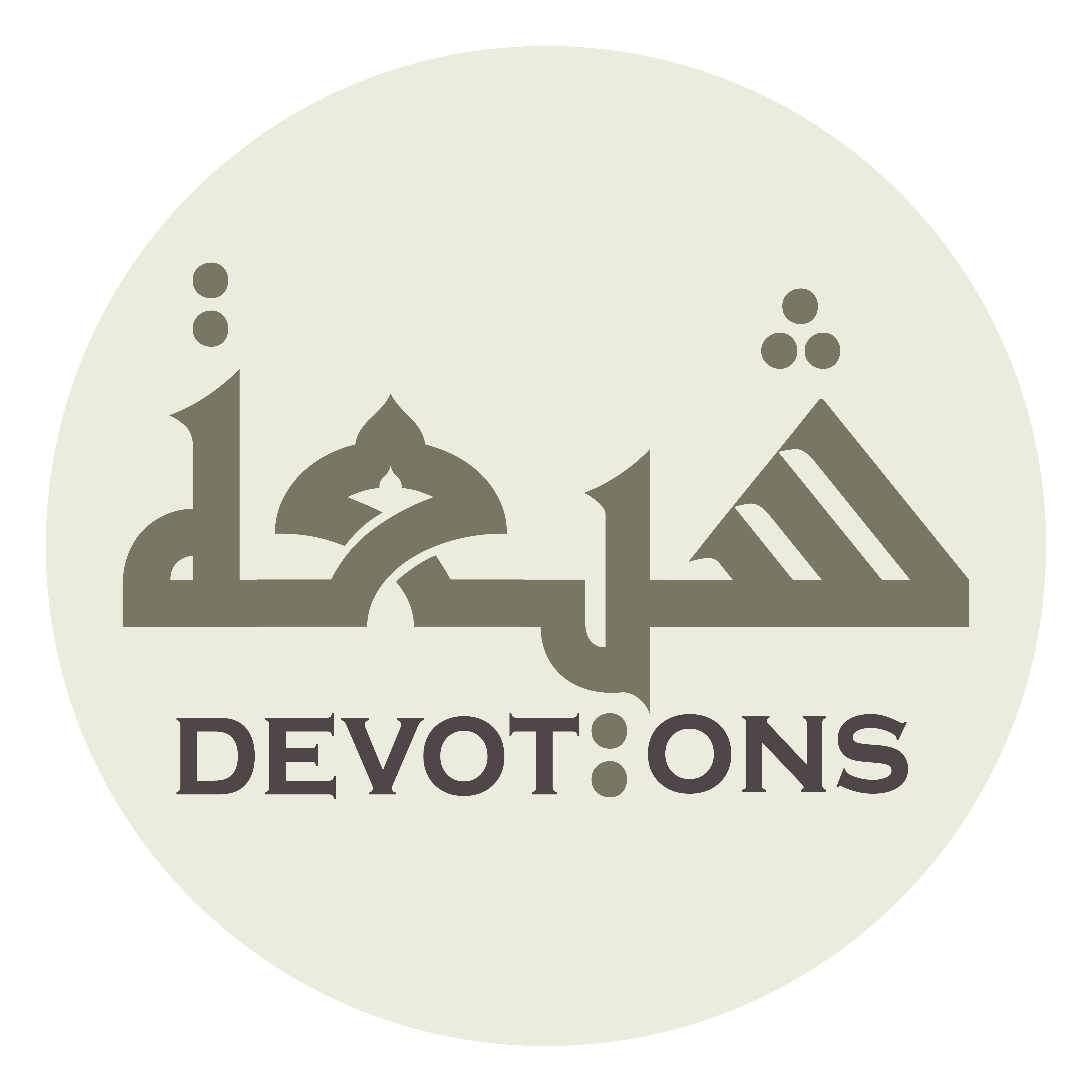 يَا مَوْلَايَ يَا أَبَا عَبْدِ اللَّهِ

yā mawlāya yā abā `abdillāh

O my Master, O Abu-`Abdullah!
Ziarat Waritha
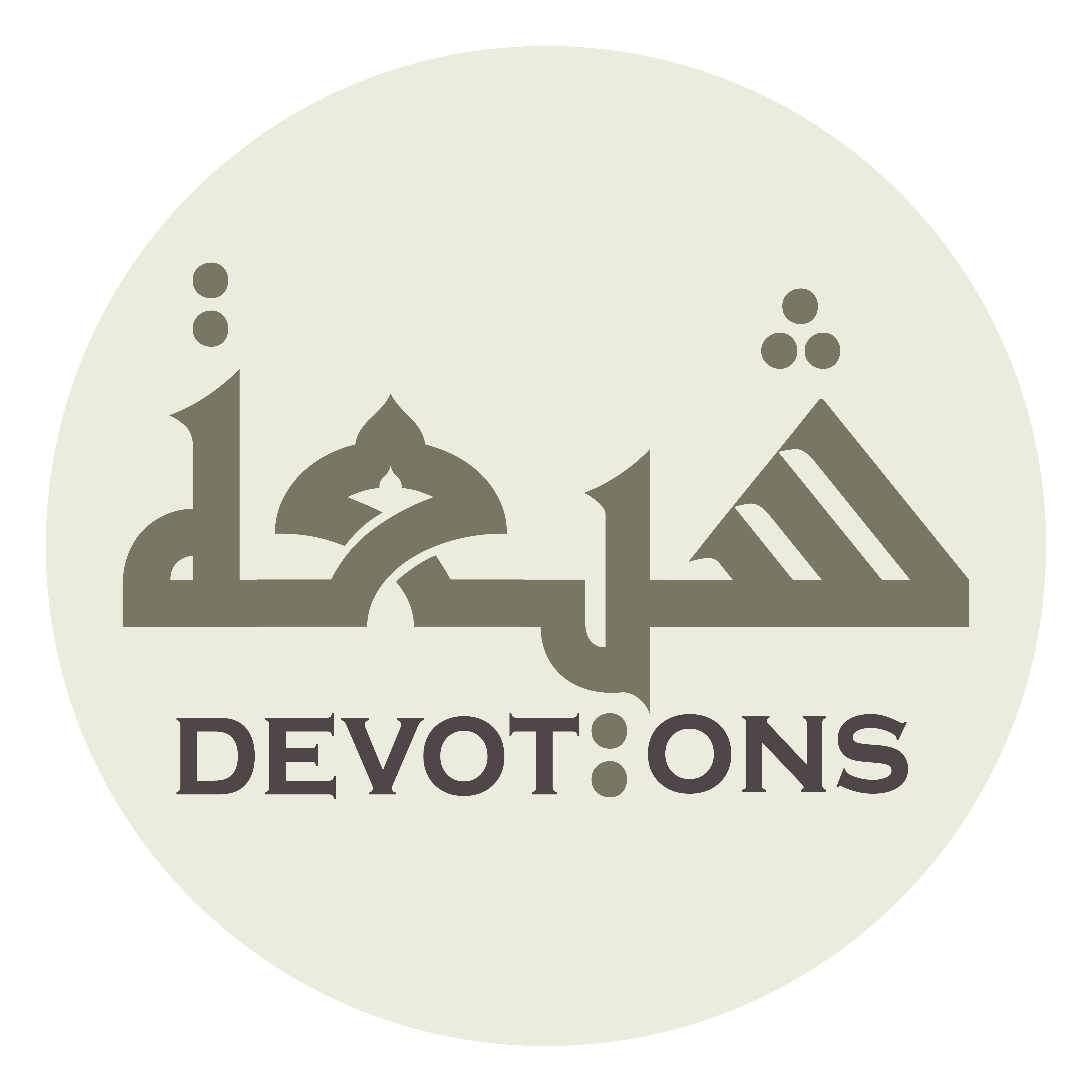 أَشْهَدُ أَنَّكَ كُنْتَ نُوْرًا فِيْ الْاَصْلاَبِ الشَّامِخَةِ

ash-hadu annaka kunta nūran fil aṣlābish shāmikhah

I bear witness that you were light in the sublime loins
Ziarat Waritha
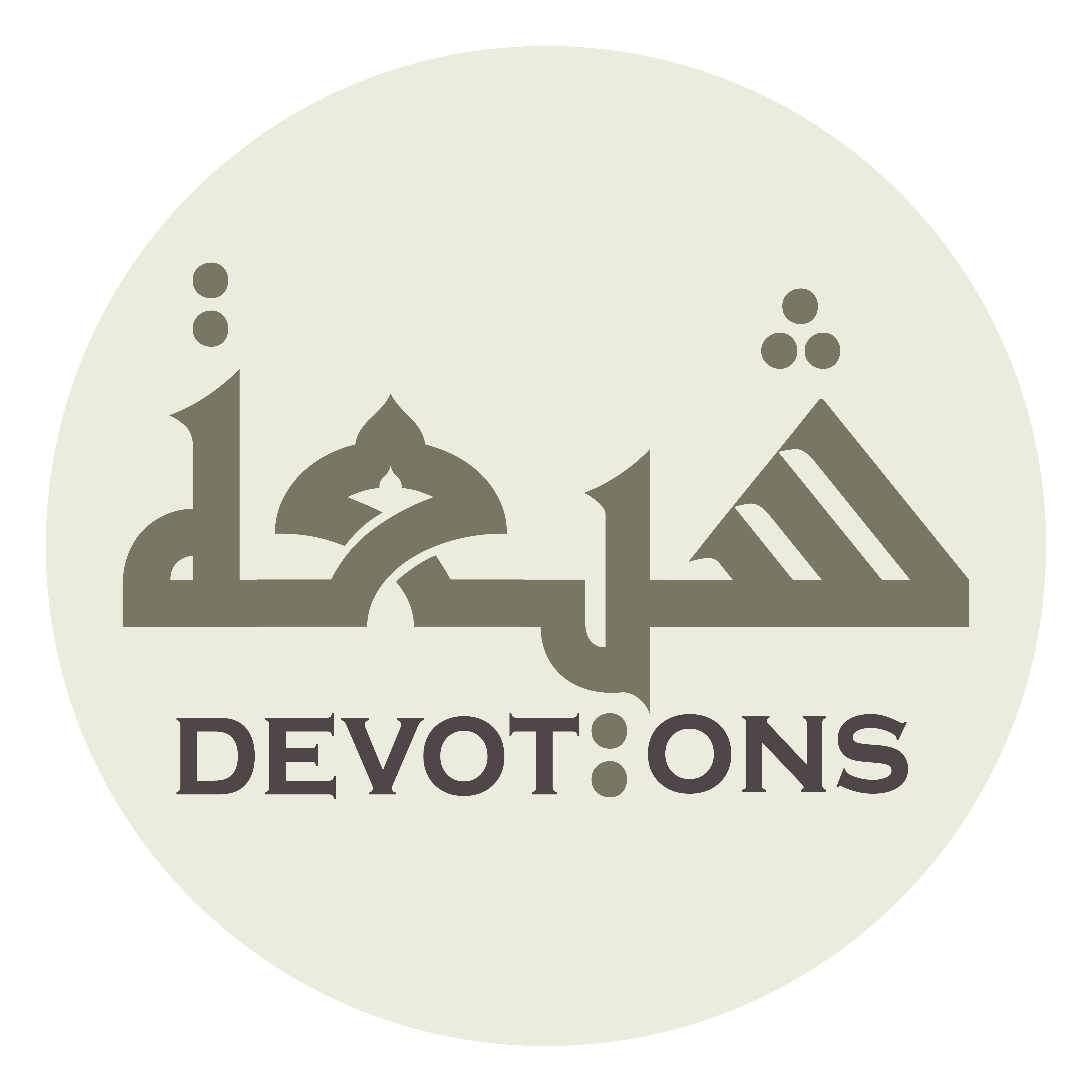 وَالْاَرْحَامِ الْمُطَهَّرَةِ

wal-ar-ḥāmil muṭahharah

and purified wombs;
Ziarat Waritha
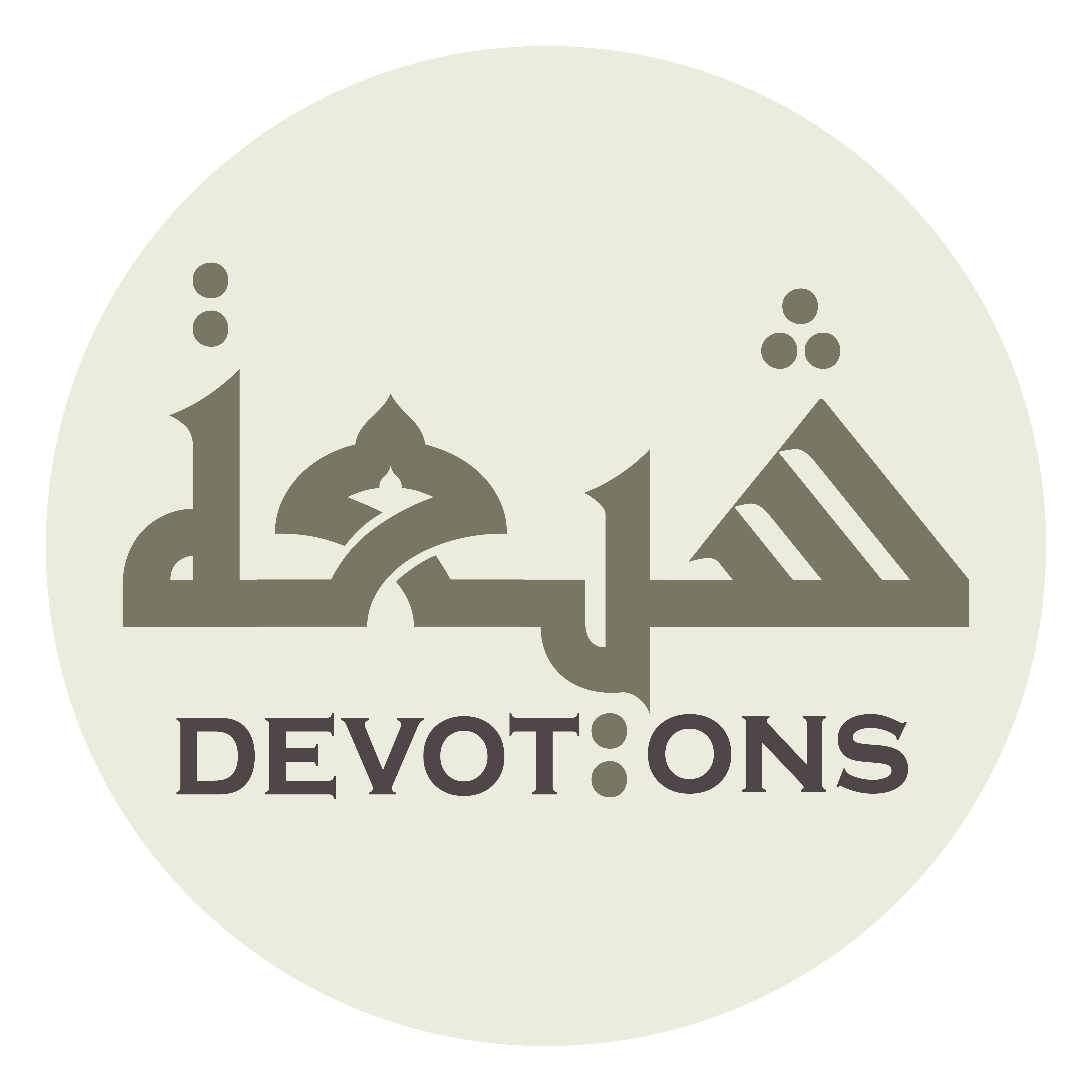 لَمْ تُنَجِّسْكَ الْجَاهِلِيَّةُ بِأَنْجَاسِهَا

lam tunajjiskal jāhiliyyatu bi-anjāsihā

the impurities of the Ignorance Era could not object you to filth
Ziarat Waritha
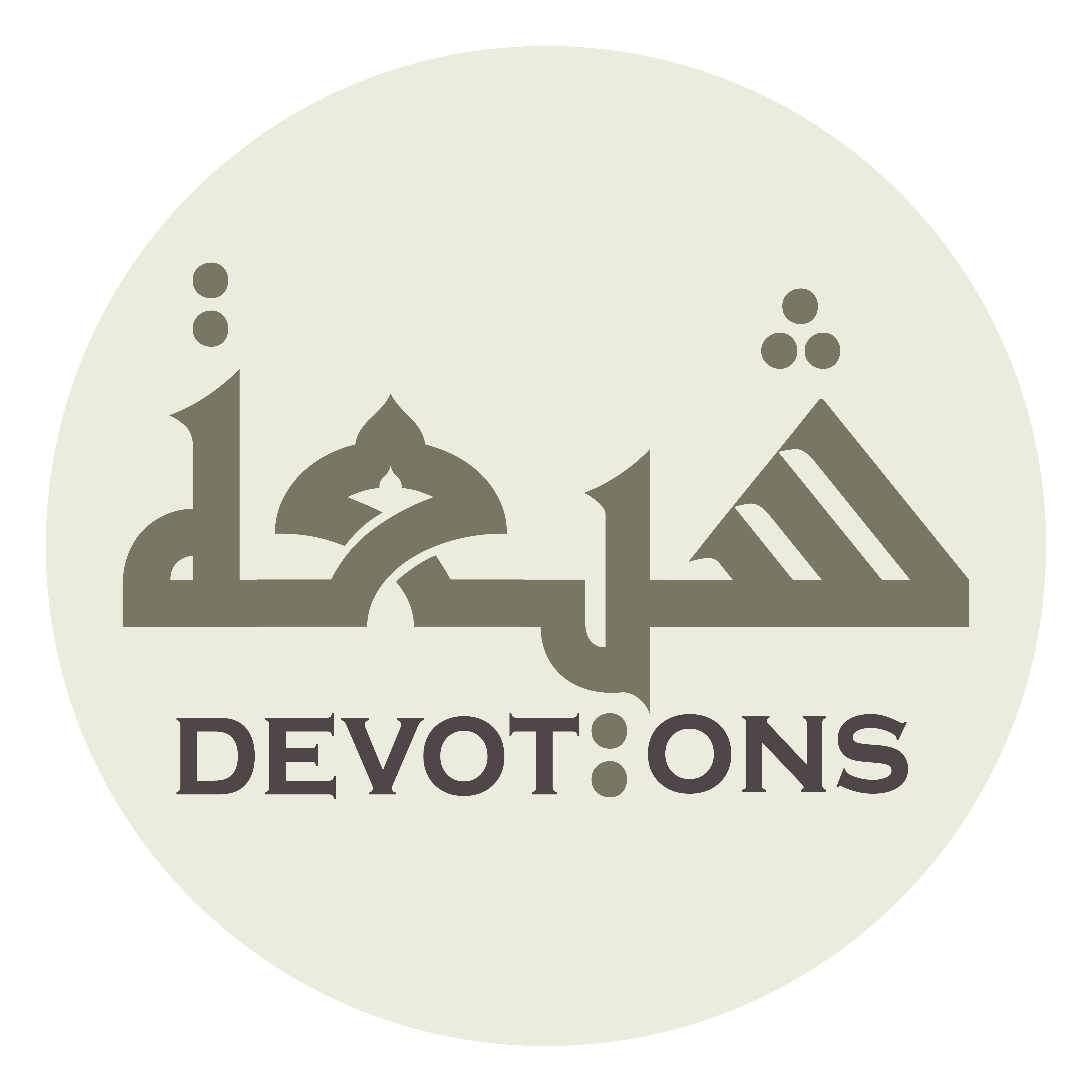 وَلَمْ تُلْبِسْكَ مِنْ مُدْلَهِمَّاتِ ثِيَابِهَا

walam tulbiska min mudlahimmāti thiyābihā

nor could it dress you its murky clothes.
Ziarat Waritha
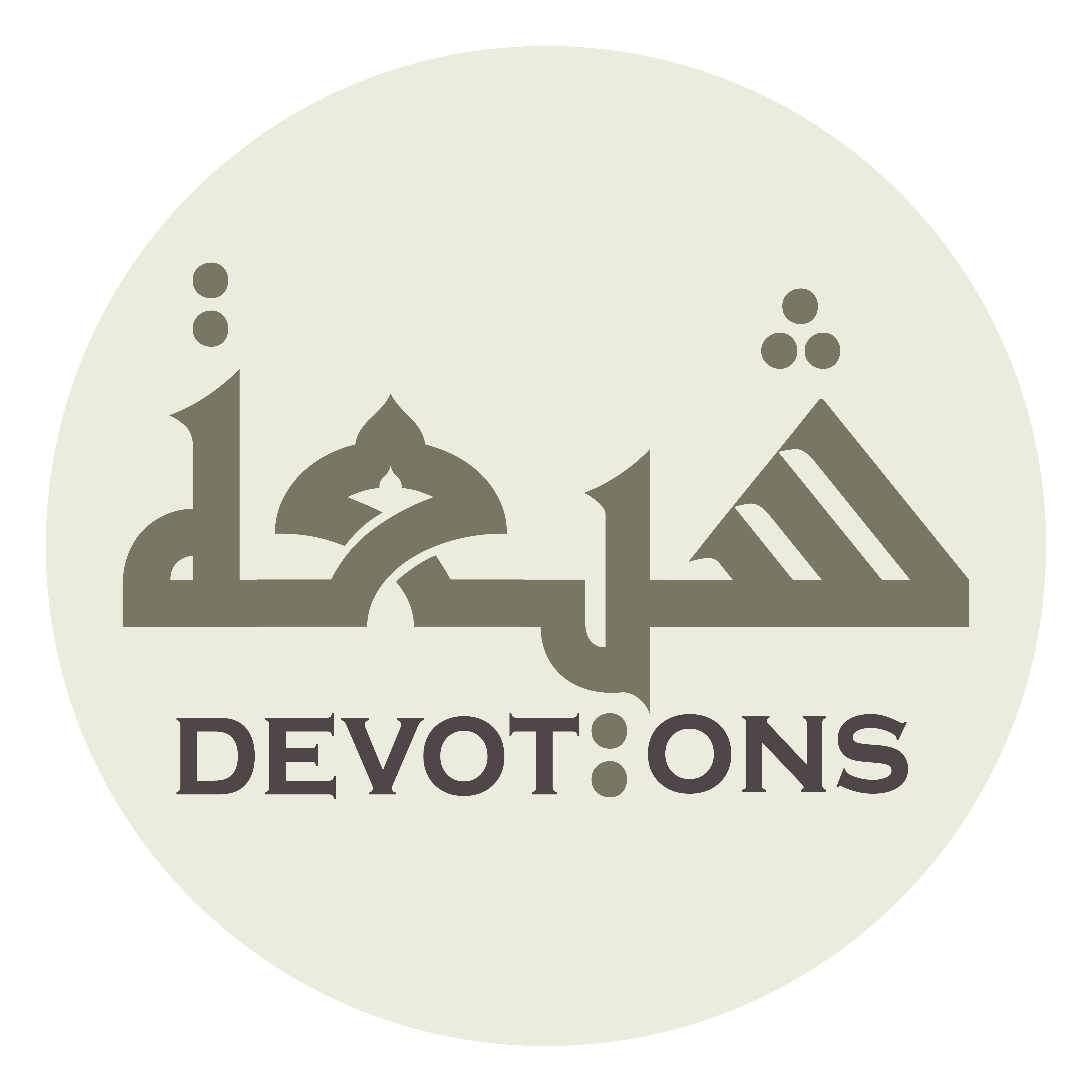 وَأَشْهَدُ أَنَّكَ مِنْ دَعَائِمِ الدِّيْنِ

wa-ash-hadu annaka min da`ā-imid dīn

I also bear witness that you are one of the mainstays of the religion
Ziarat Waritha
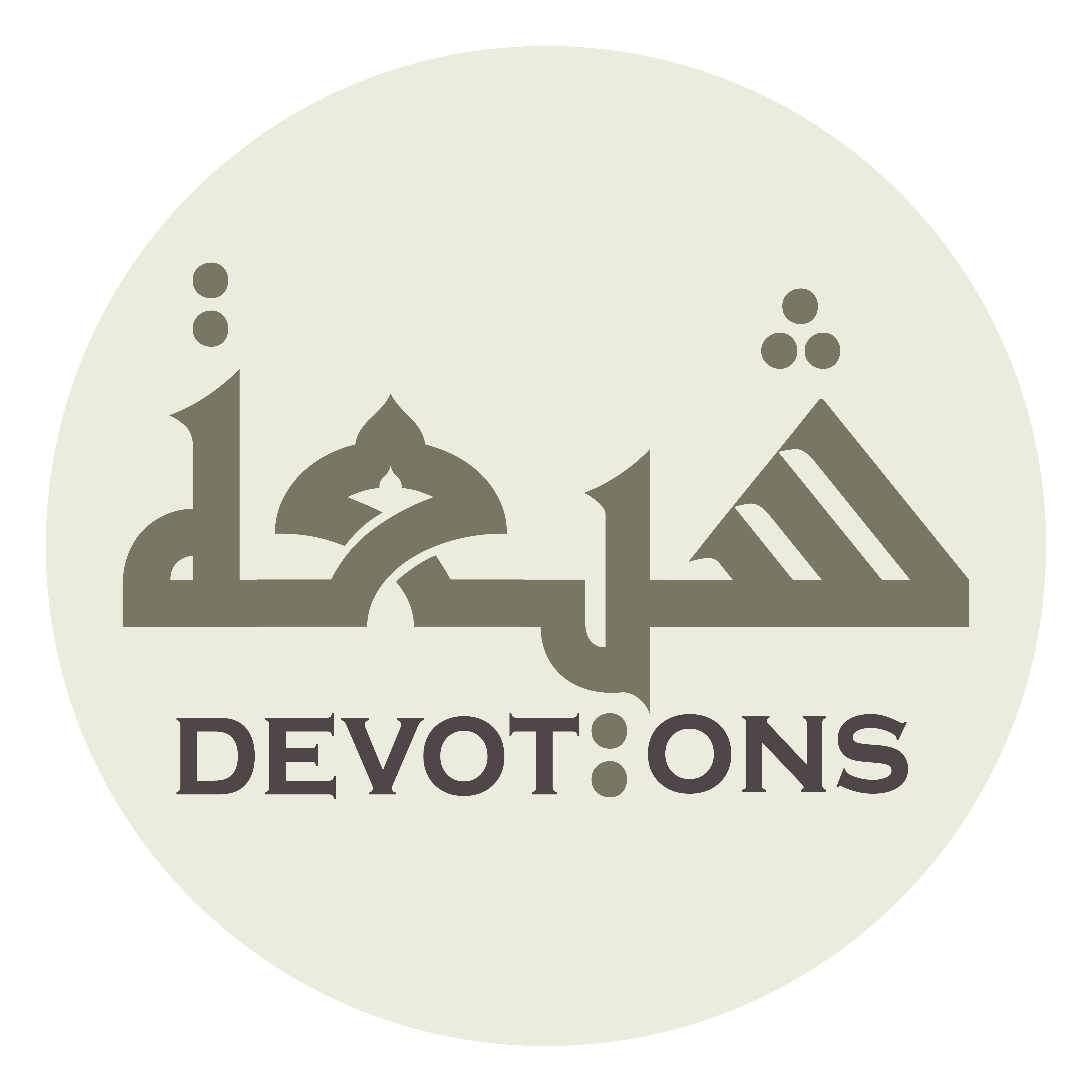 وَأَرْكَانِ الْمُؤْمِنِيْنَ

wa-ar-kānil mu-minīn

and the supports of the faithful believers.
Ziarat Waritha
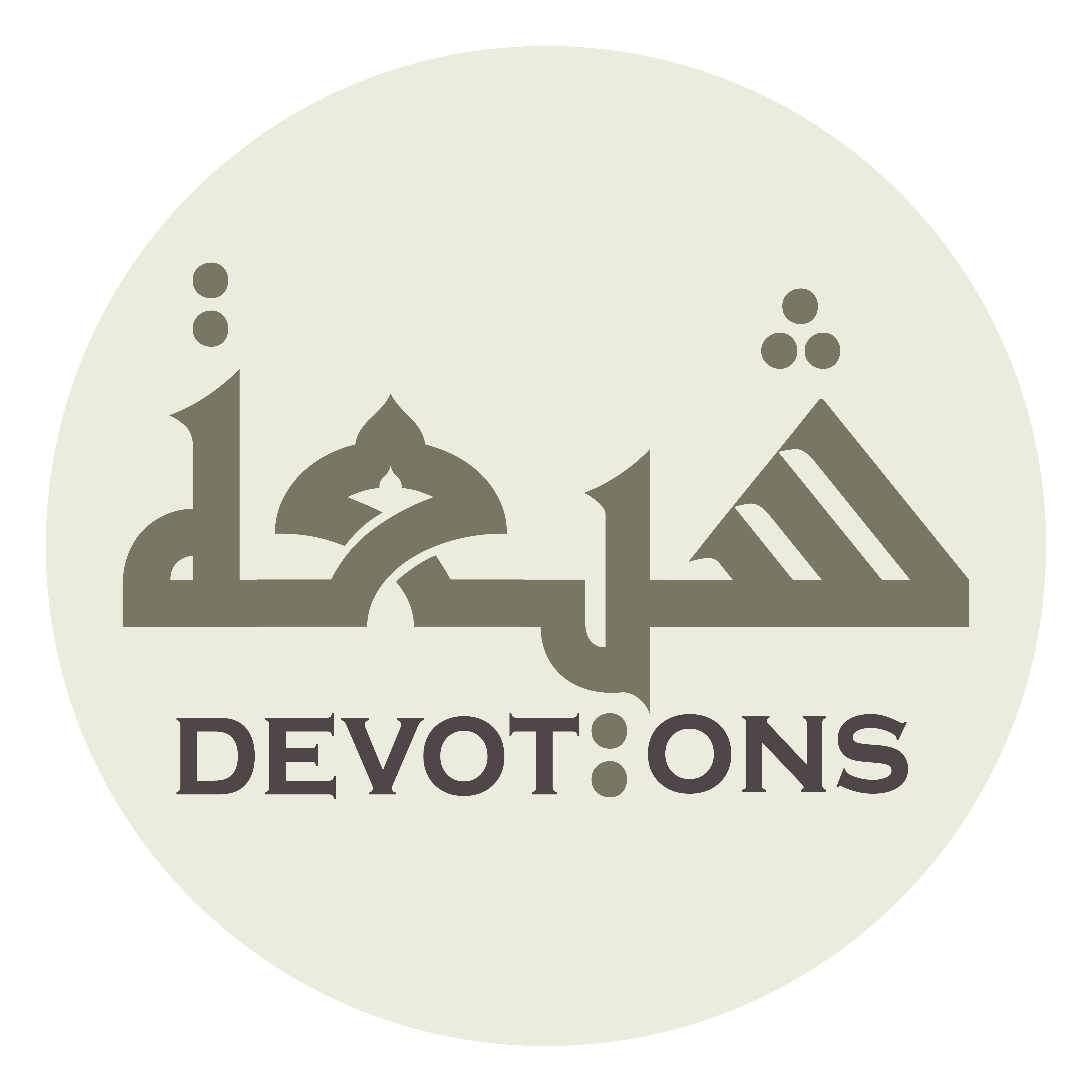 وَأَشْهَدُ أَنَّكَ الْاِمَامُ الْبَرُّ التَّقِيُّ

wa-ash-hadu annakal imāmul barrut taqiyy

I also bear witness that you are the God-fearing, pious,
Ziarat Waritha
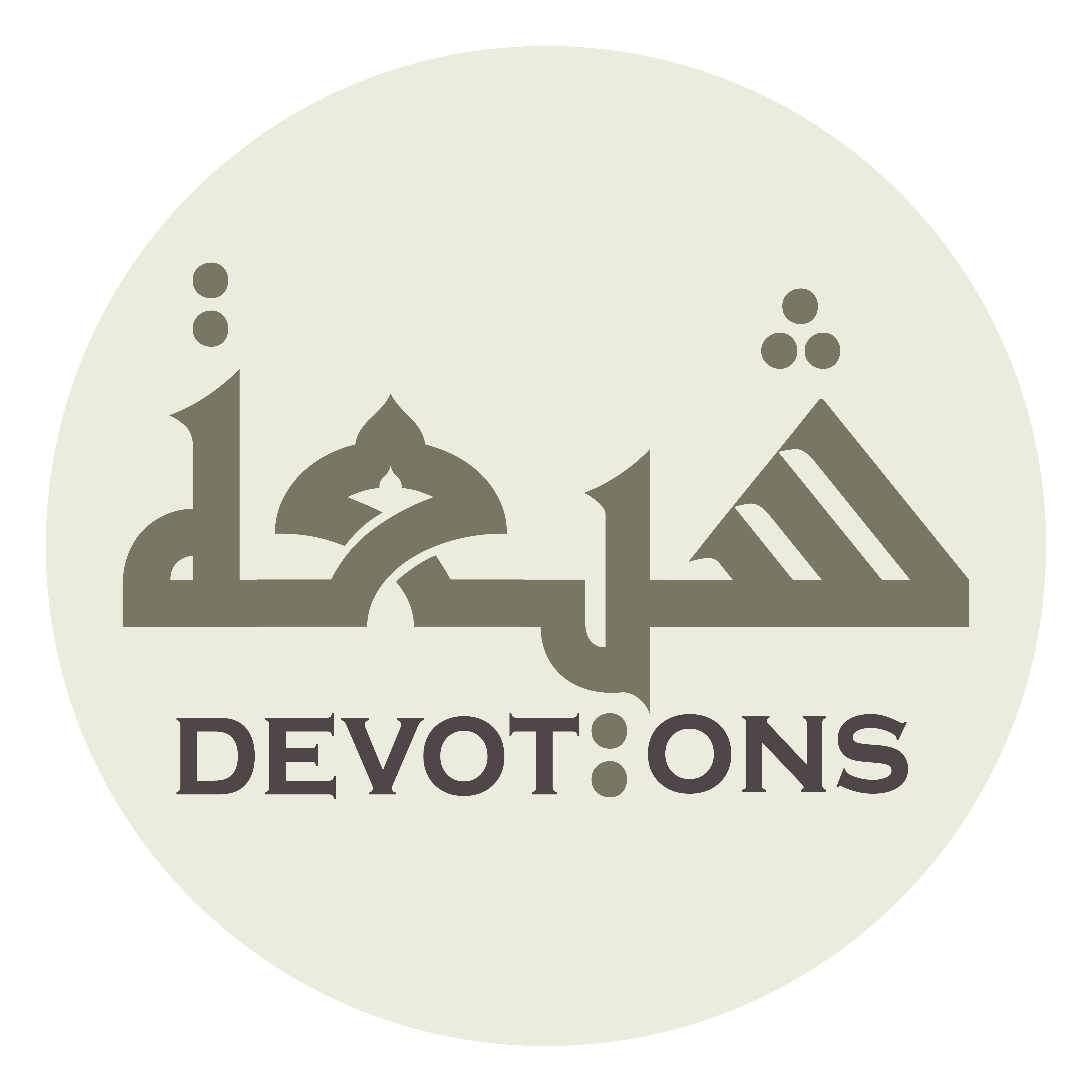 اَلرَّضِيُّ الزَّكِيُّ

ar raḍiyyuz zakiyy

pleased, immaculate,
Ziarat Waritha
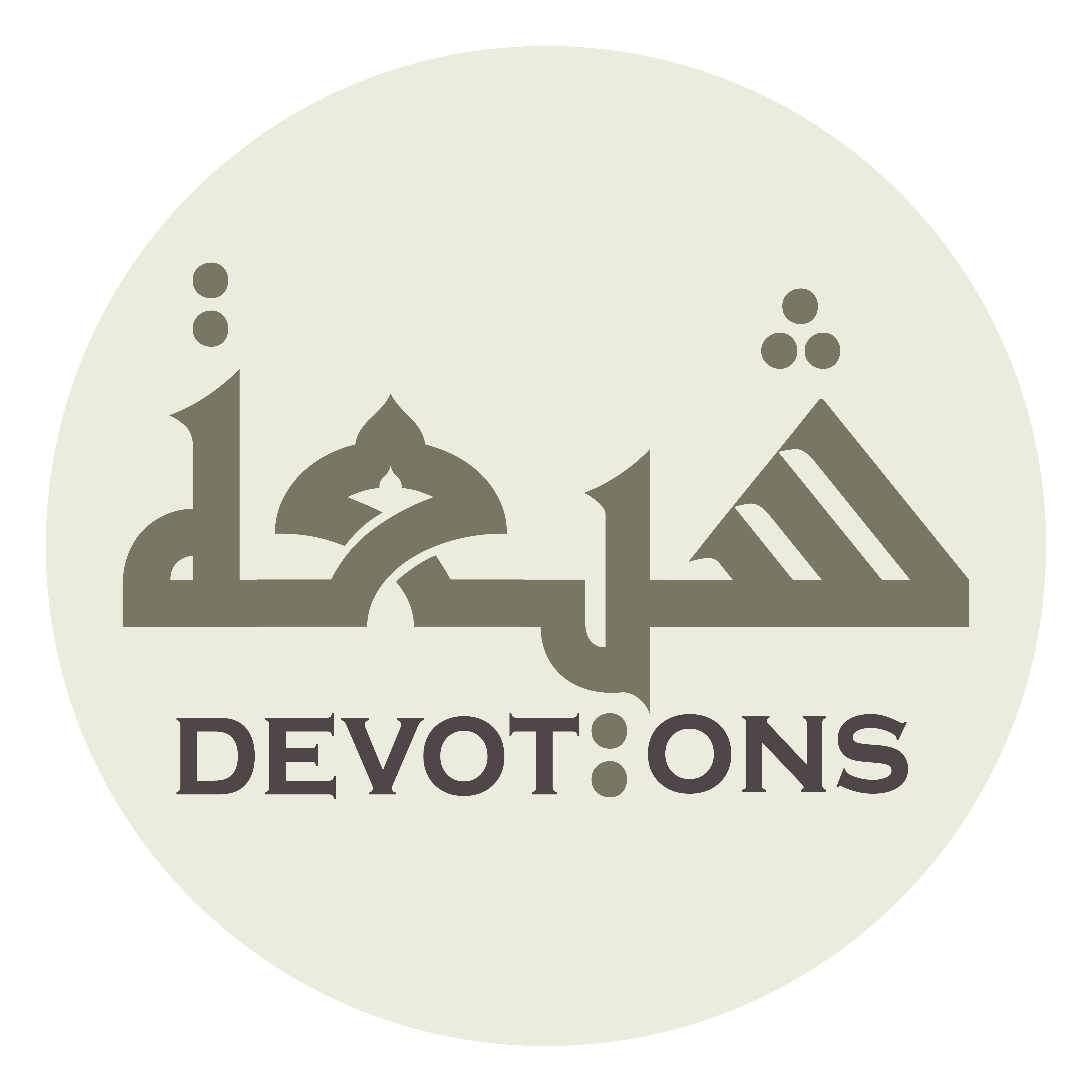 اَلْهَادِيُ الْمَهْدِيُّ

al hādiyul mahdiyy

guide, and well-guided Imam.
Ziarat Waritha
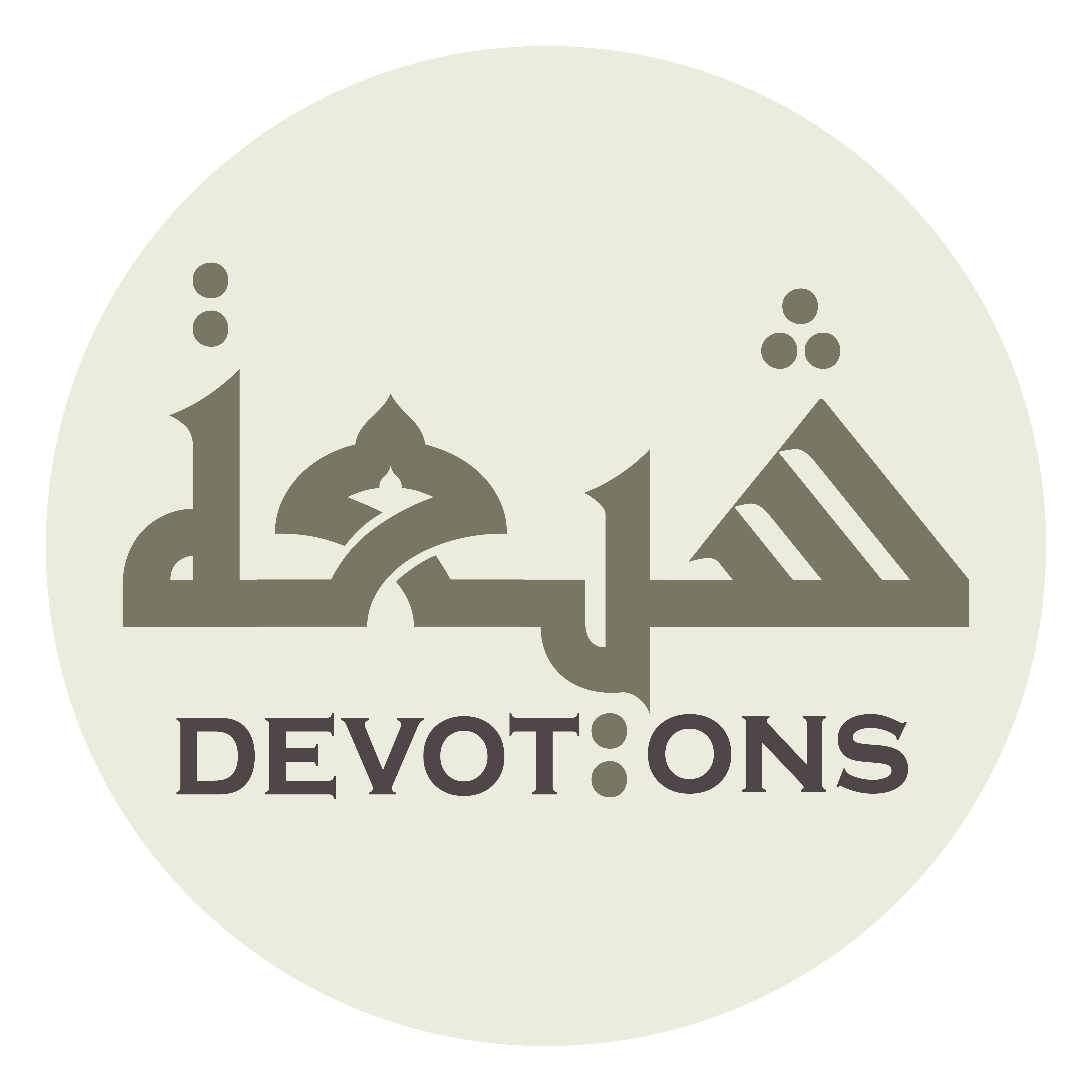 وَأَشْهَدُ أَنَّ الْاَئِمَّةَ مِنْ وُلْدِكَ كَلِمَةُ التَّقْوَى

wa-ash-hadu annal a-immata min wuldika kalimatut taqwā

And (I bear witness) that the Imams from your progeny are the spokesmen of piety,
Ziarat Waritha
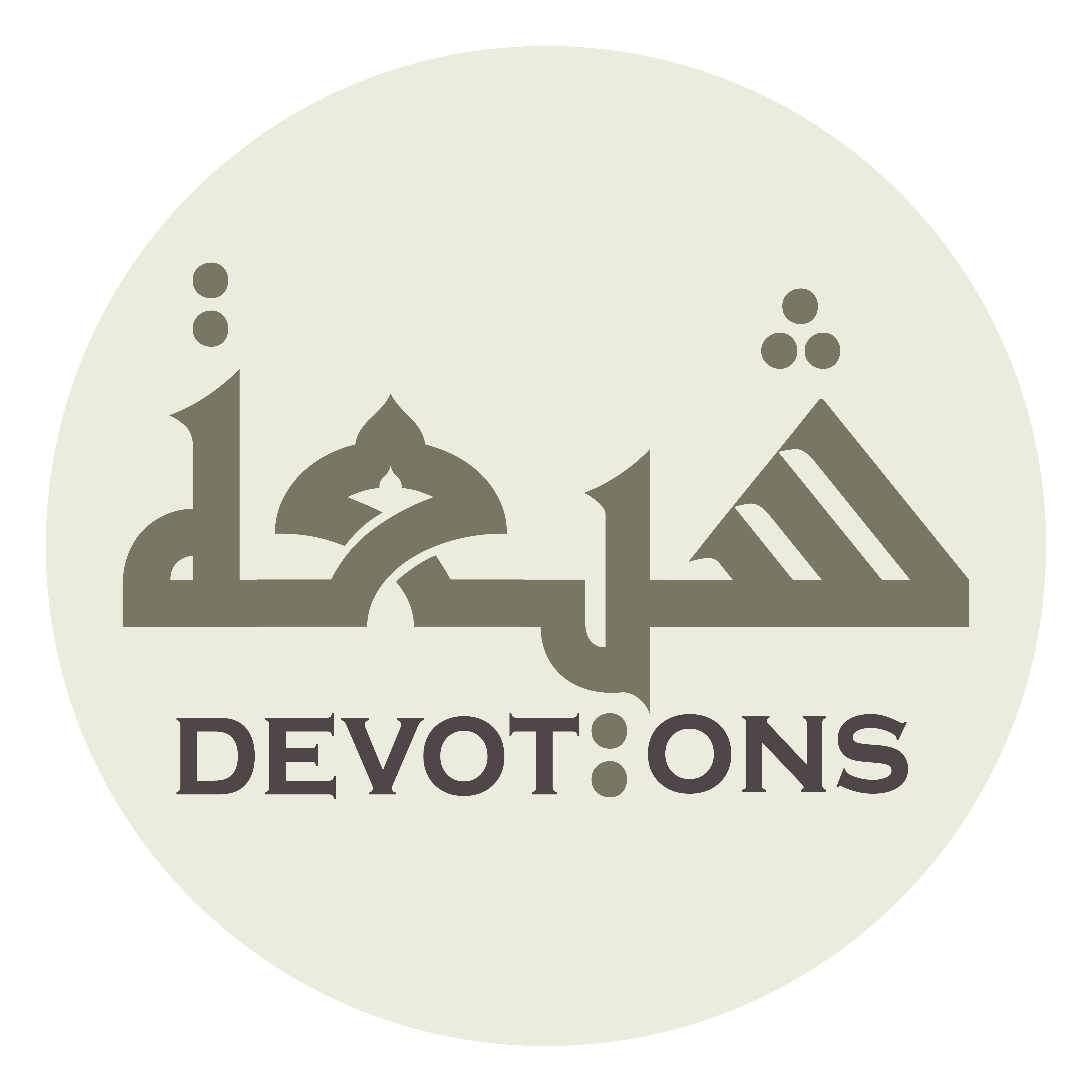 وَأَعْلاَمُ الْهُدَى

wa-a`lāmul hudā

the signs of guidance,
Ziarat Waritha
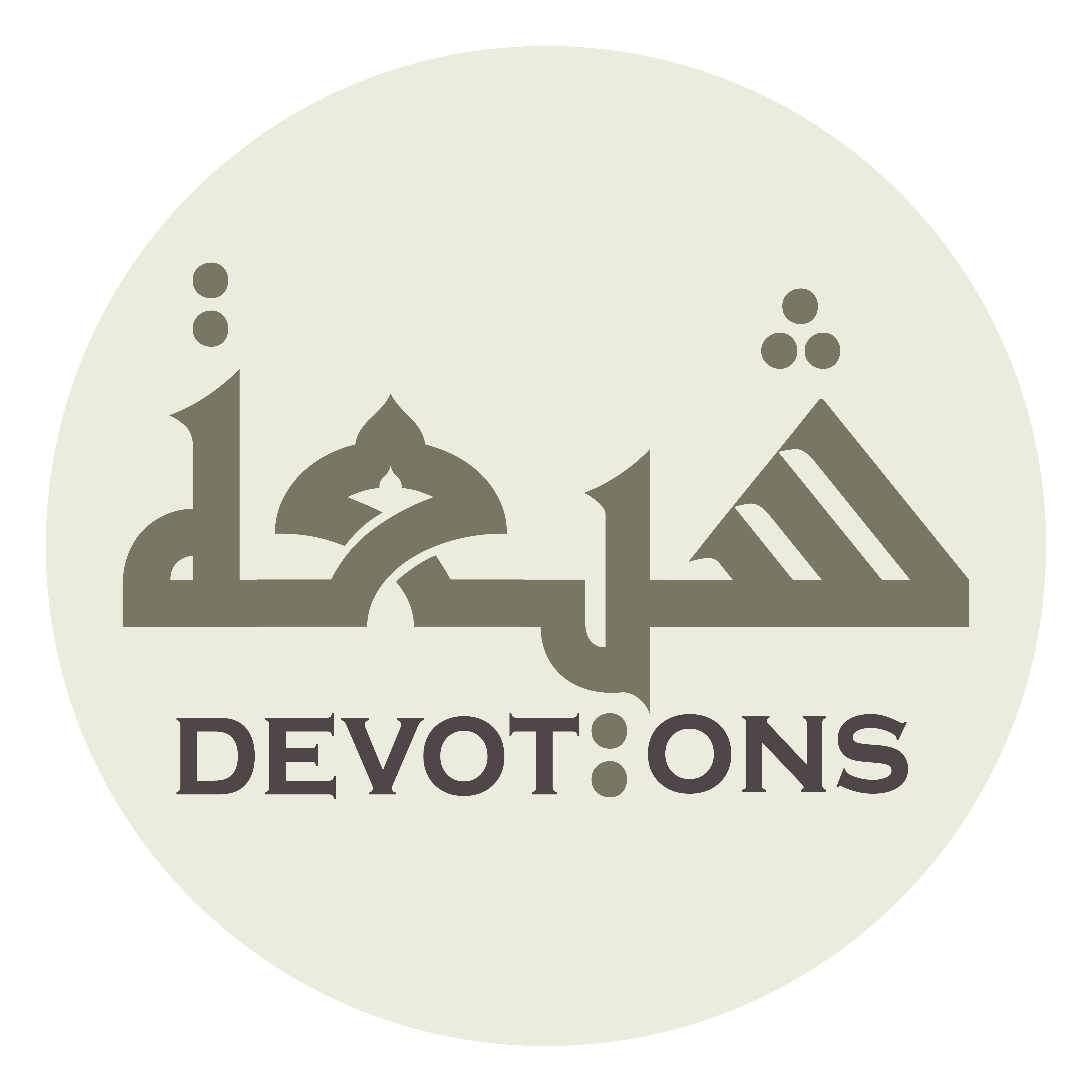 وَالْعُرْوَةُ الْوُثْقَى

wal`ur-watul wuthqā

the firmest handle (of Islam],
Ziarat Waritha
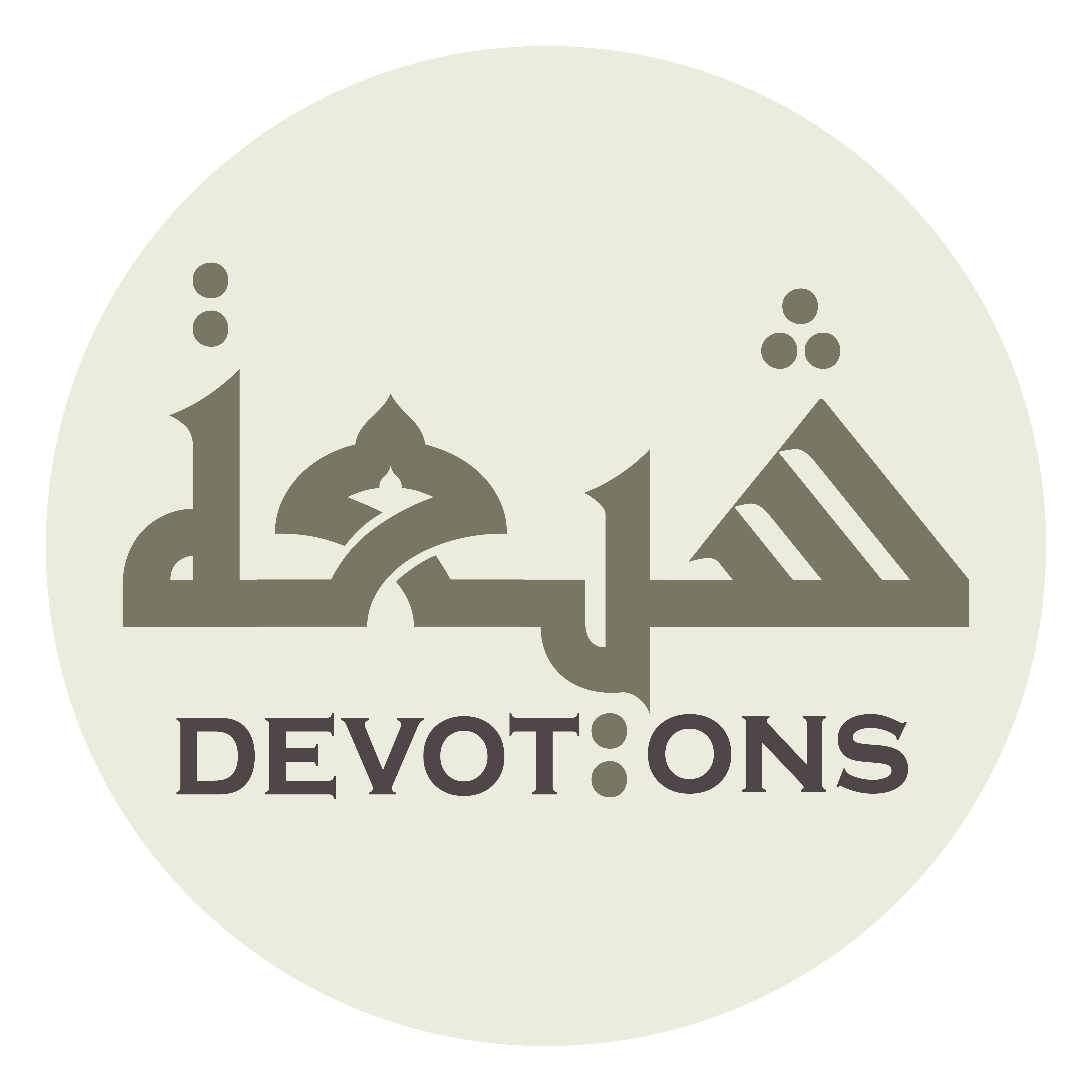 وَالْحُجَّةُ عَلَى أَهْلِ الدُّنْيَا

walḥujjatu `alā ahlid dunyā

and the decisive Argument against the inhabitants of the world.
Ziarat Waritha
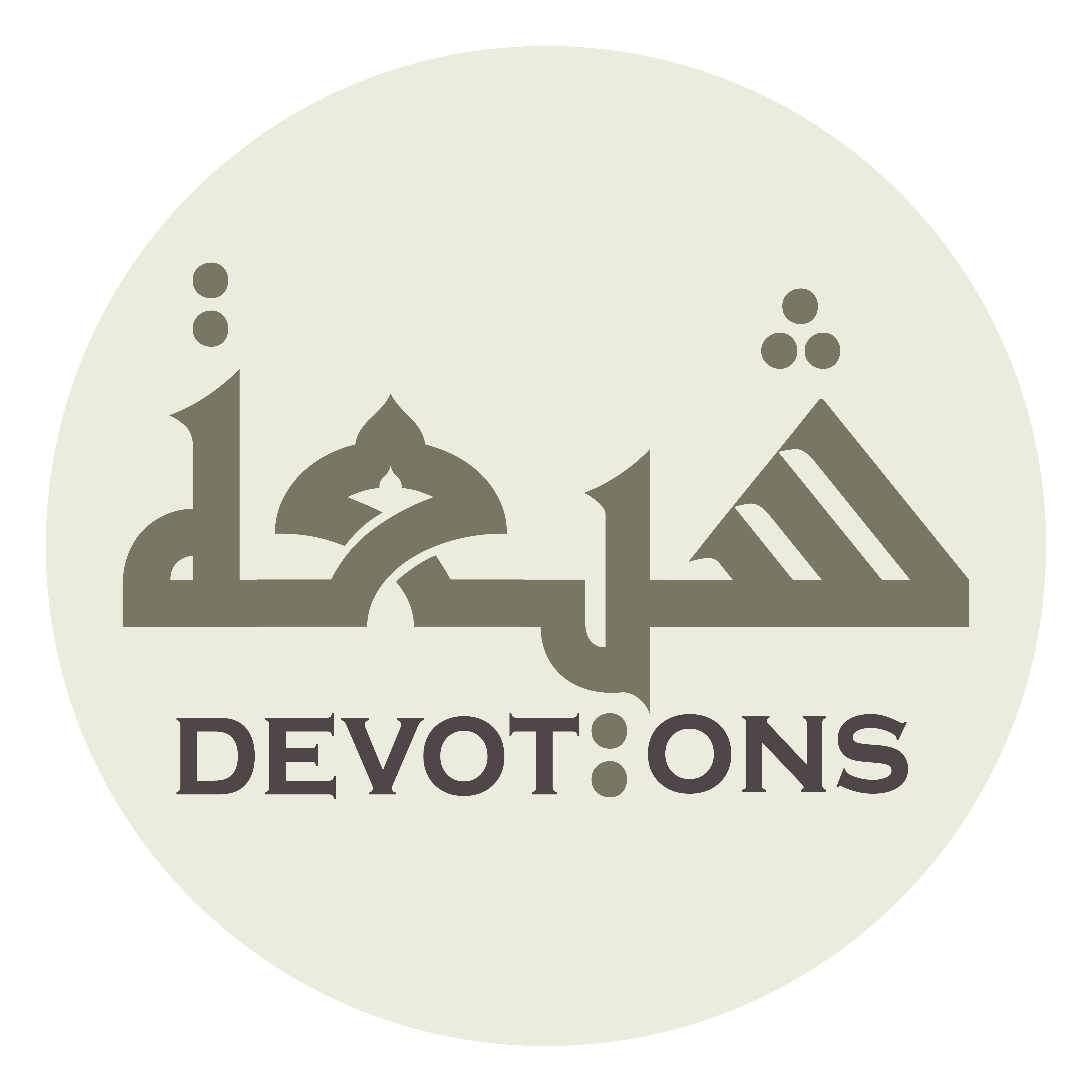 وَأُشْهِدُ اللَّهَ وَمَلَائِكَتَهُ

wa-ush-hidullāha wamalā-ikatah

And I call Allah, His angels,
Ziarat Waritha
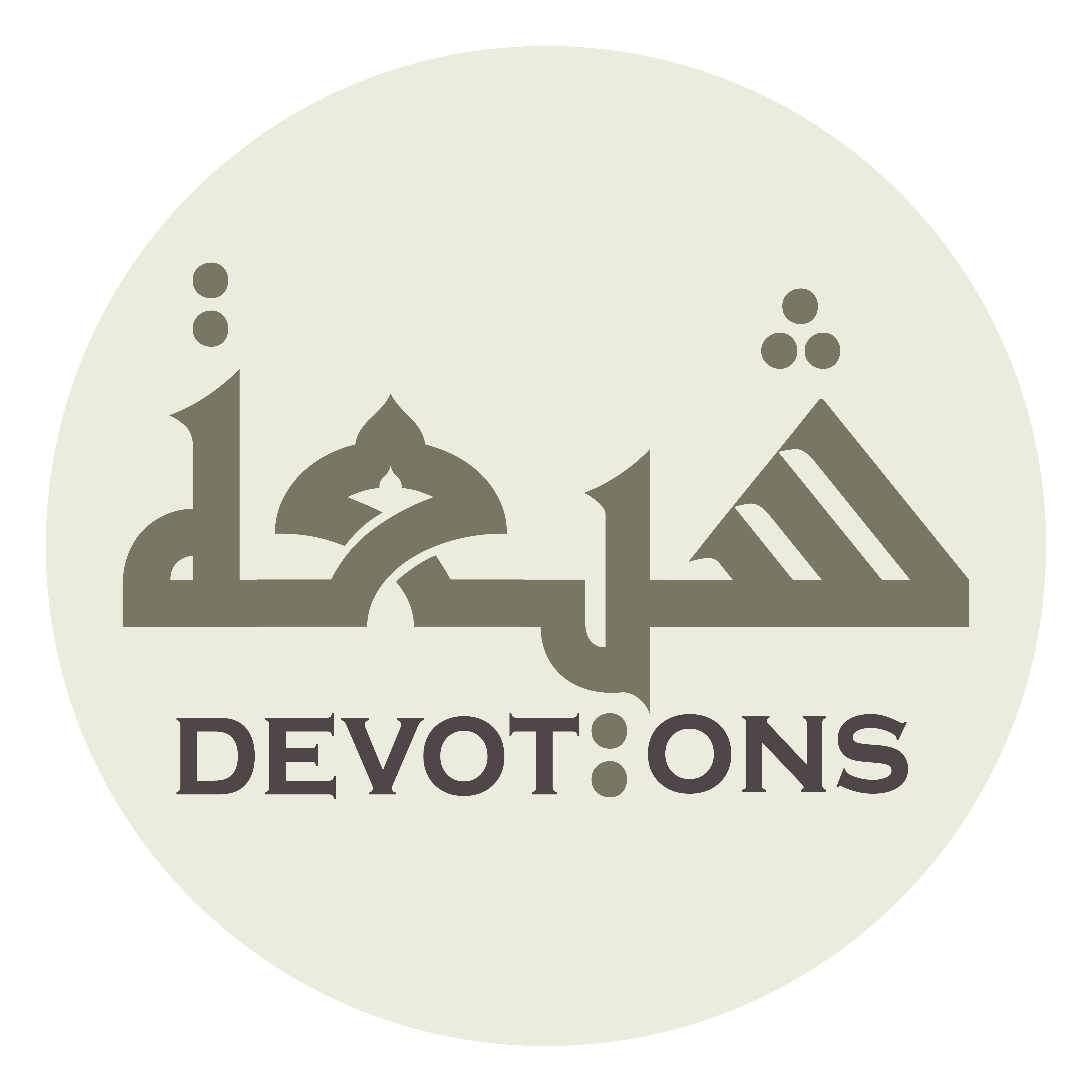 وَأَنْبِيَاءَهُ وَرُسُلَهُ

wa-anbiyā-ahu warusulah

His Prophets, and His Messenger
Ziarat Waritha
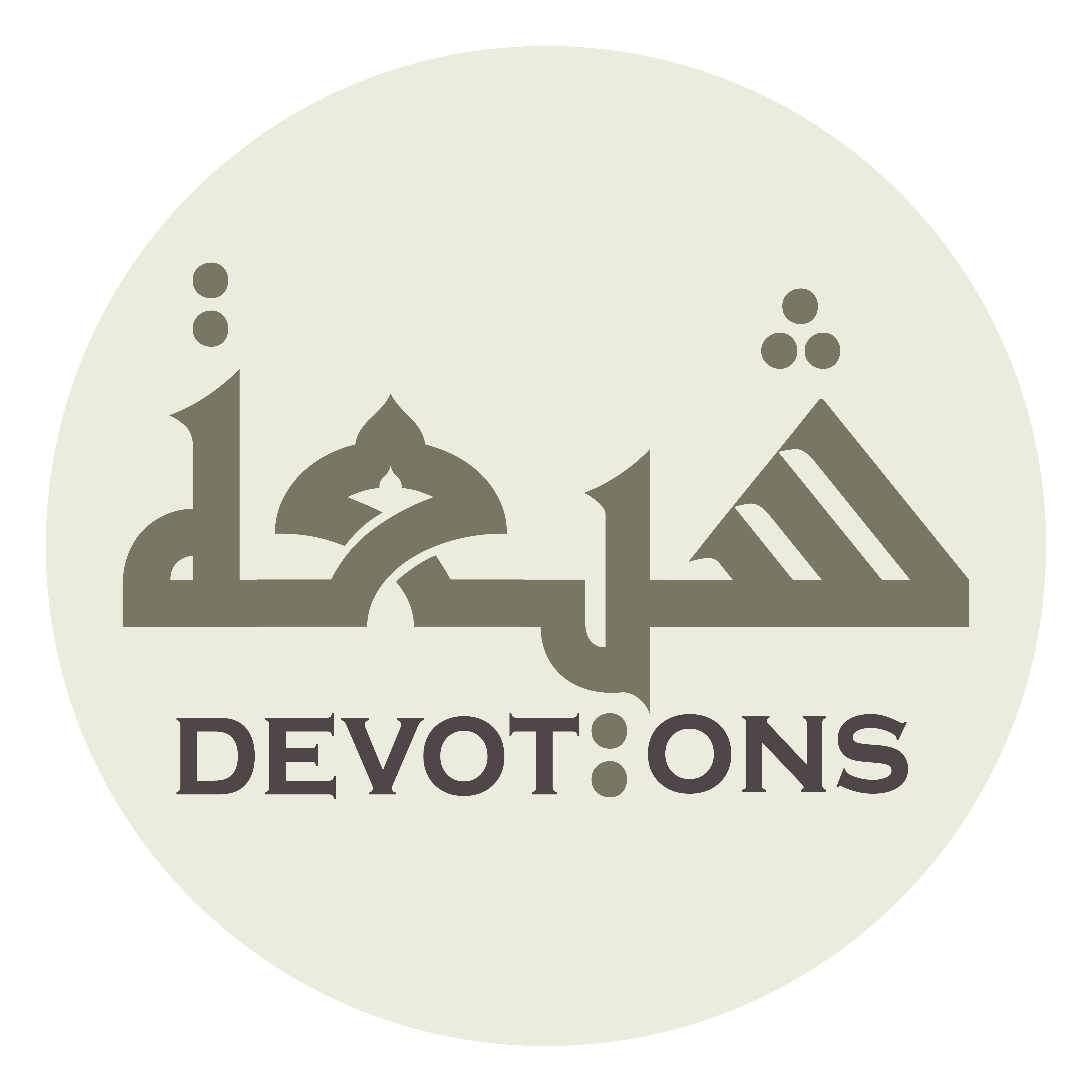 أَنِّيْ بِكُمْ مُؤْمِنٌ وَبِإِيَابِكُمْ مُوقِنٌ

annī bikum mu-minun wabi-iyābikum mūqin

to witness for me that I believe in you all and in your Return,
Ziarat Waritha
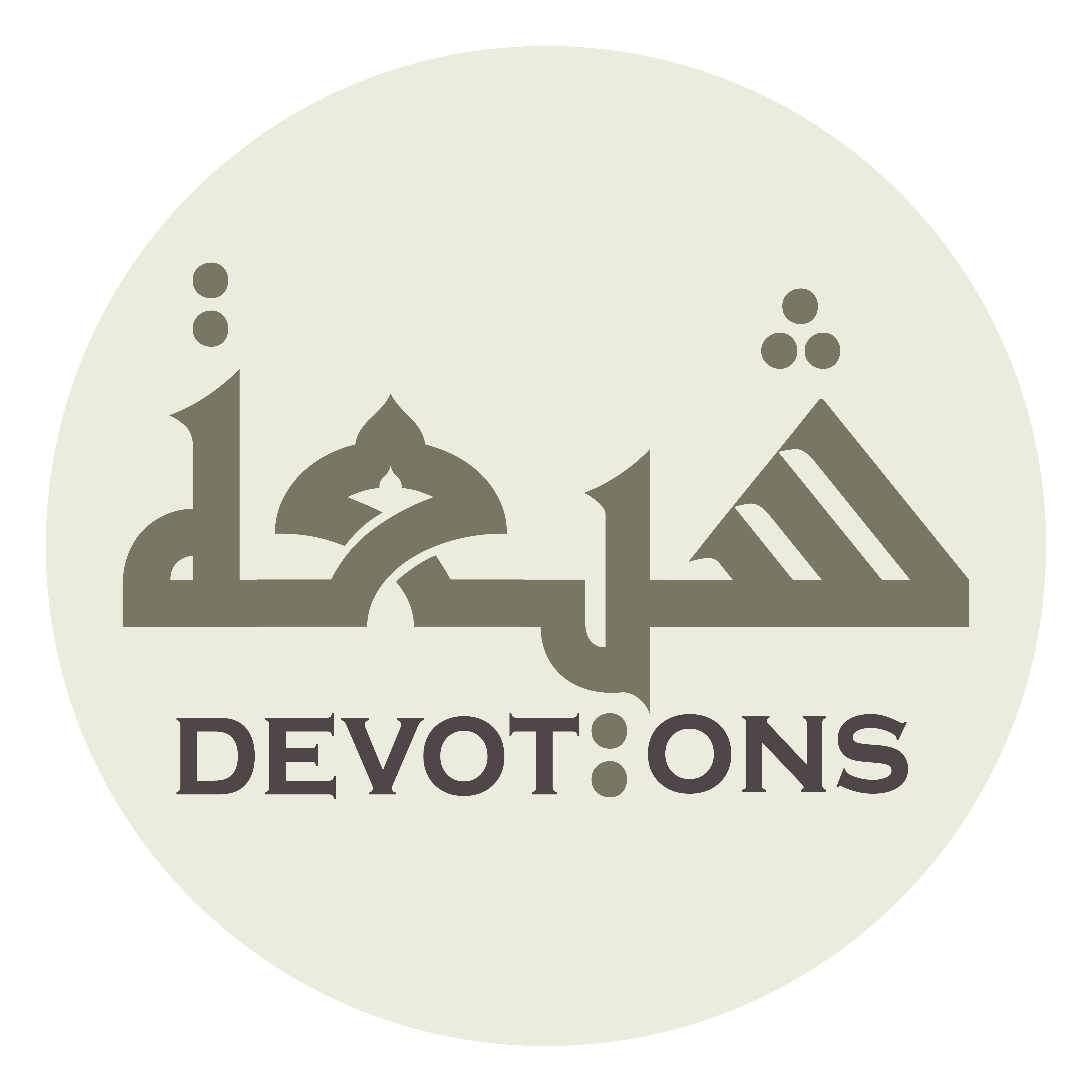 بِشَرَائِعِ دِينِيْ وَخَوَاتِيْمِ عَمَلِي

bisharā-i`i dīnī wakhawātīmi `amalī

I have full confidence in the laws of my religion and in the seals of my deeds,
Ziarat Waritha
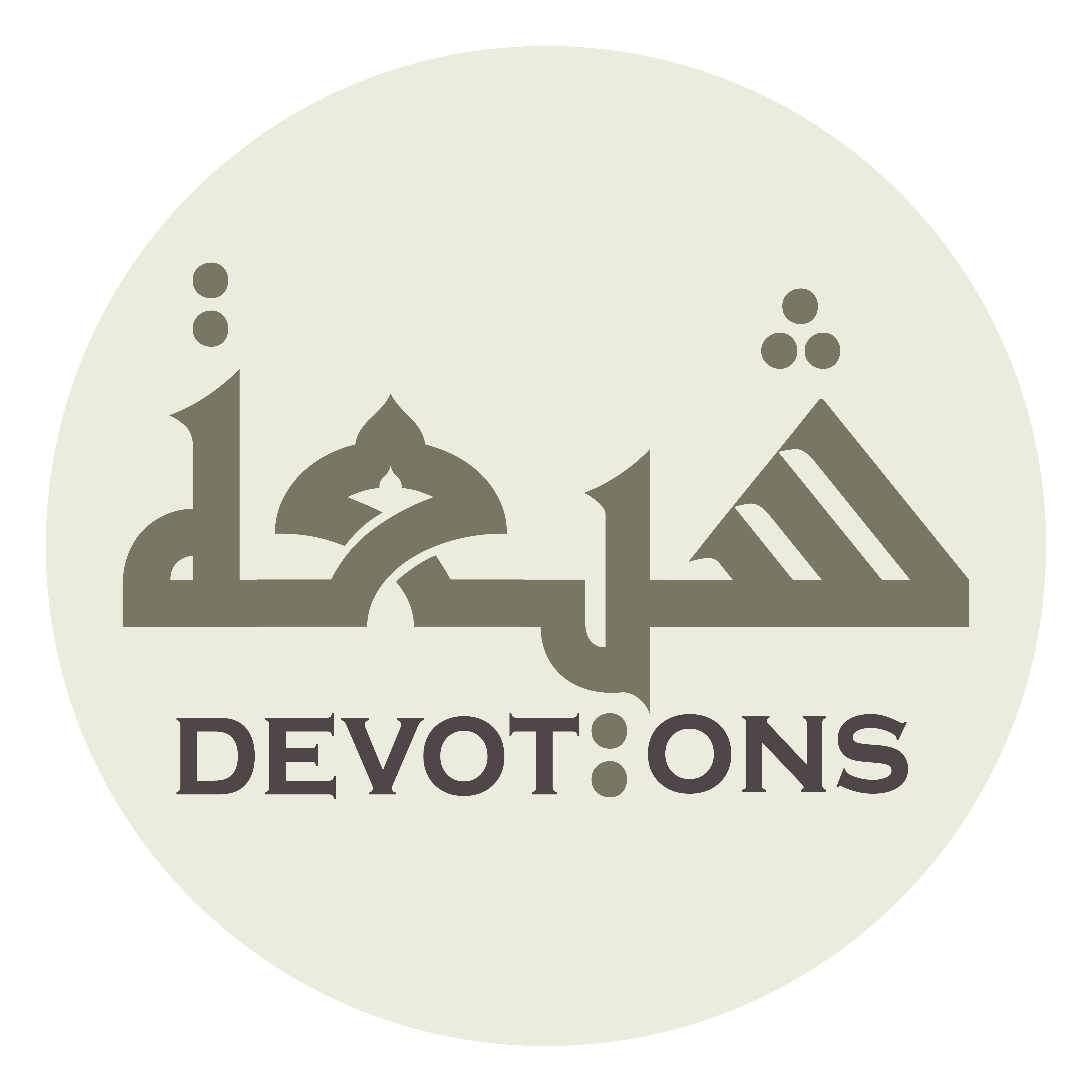 وَقَلْبِيْ لِقَلْبِكُمْ سِلْمٌ

waqalbī liqalbikum silm

my heart is at peace with you all,
Ziarat Waritha
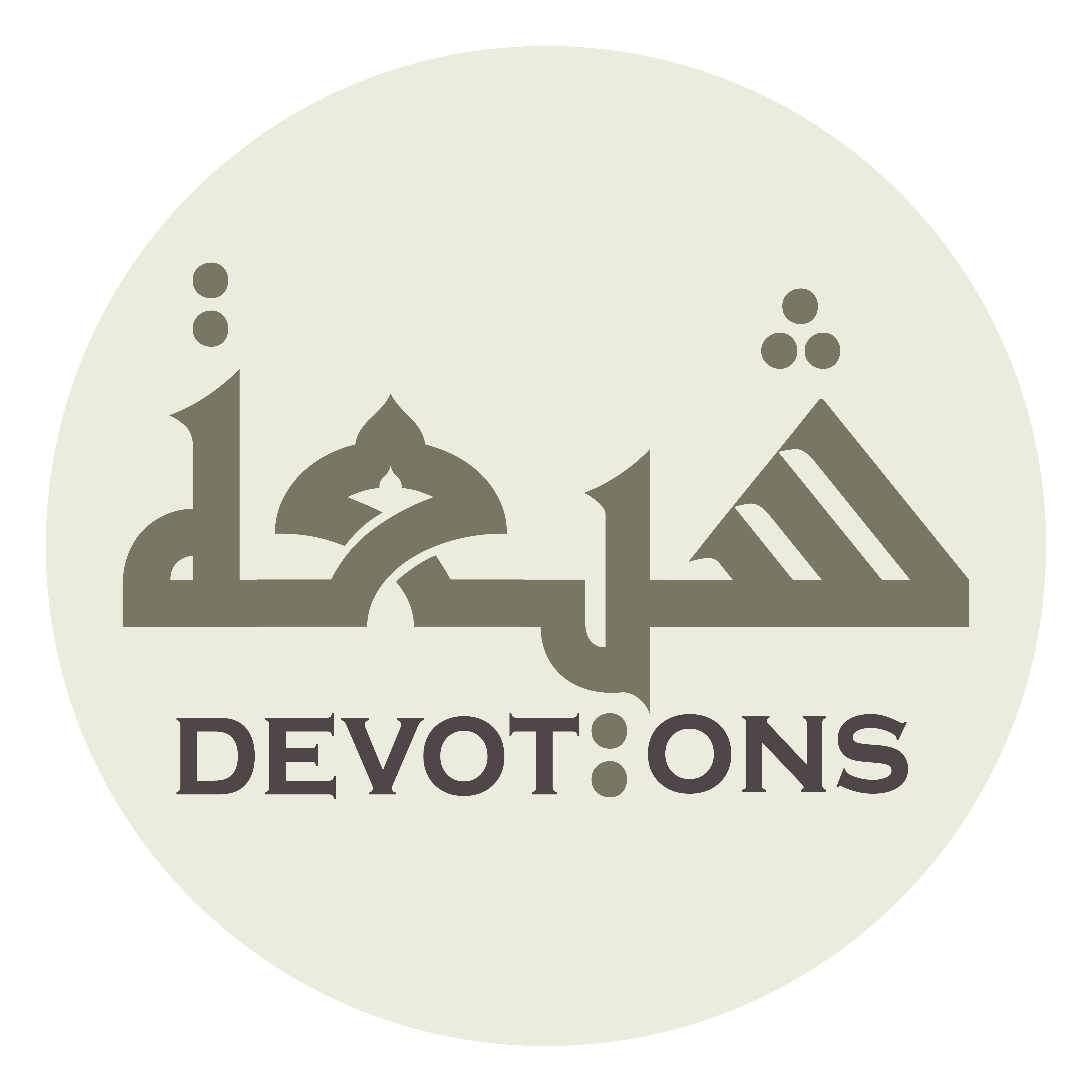 وَأَمْرِيْ لِأَمْرِكُمْ مُتَّبِعٌ

wa-amrī li-amrikum muttabi`

and all my affairs are based on your commands.
Ziarat Waritha
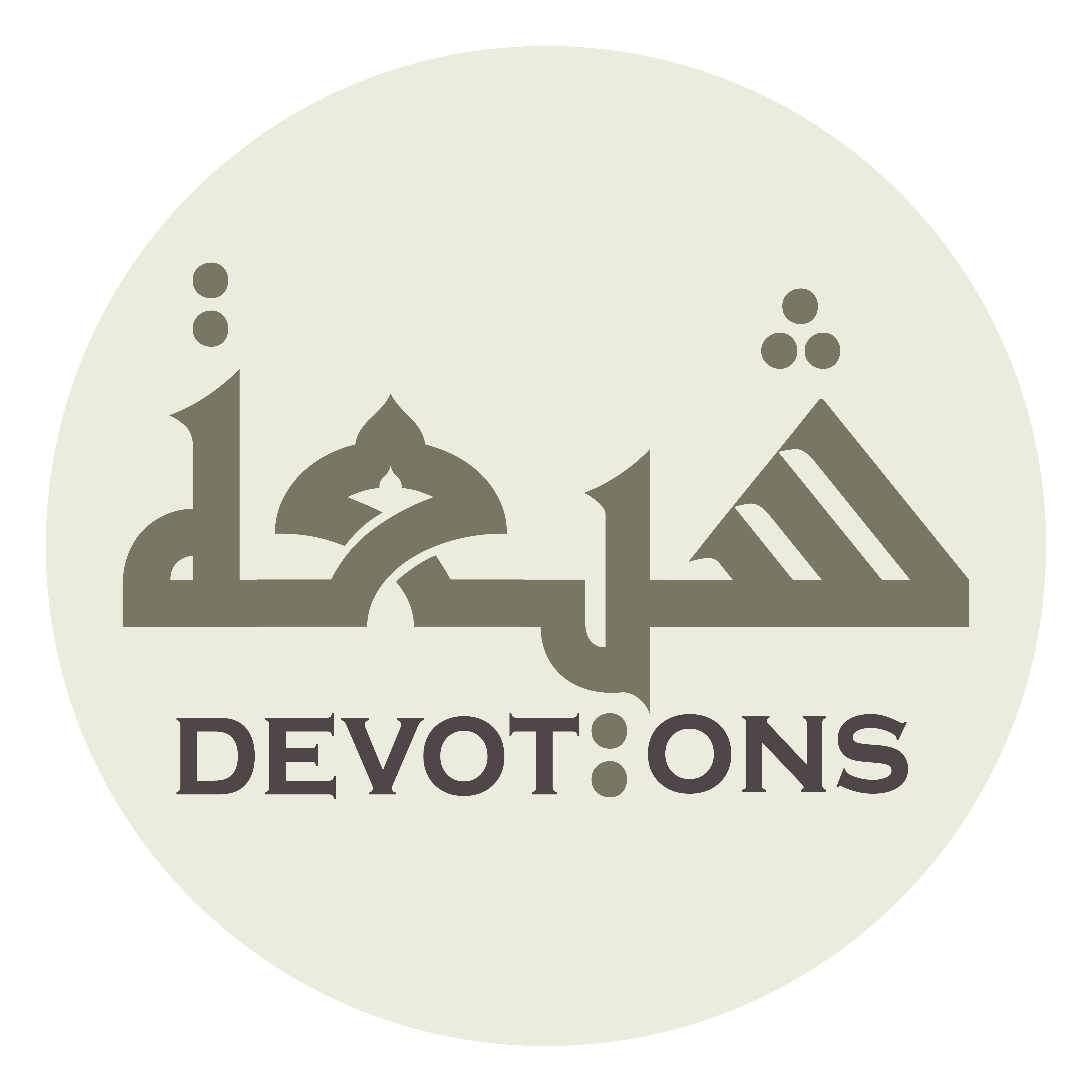 صَلَوَاتُ اللَّهِ عَلَيْكُمْ وَعَلَى أَرْوَاحِكُمْ

ṣalawātullāhi `alaykum wa`alā ar-wāḥikum

May Allah’s benedictions be on your souls,
Ziarat Waritha
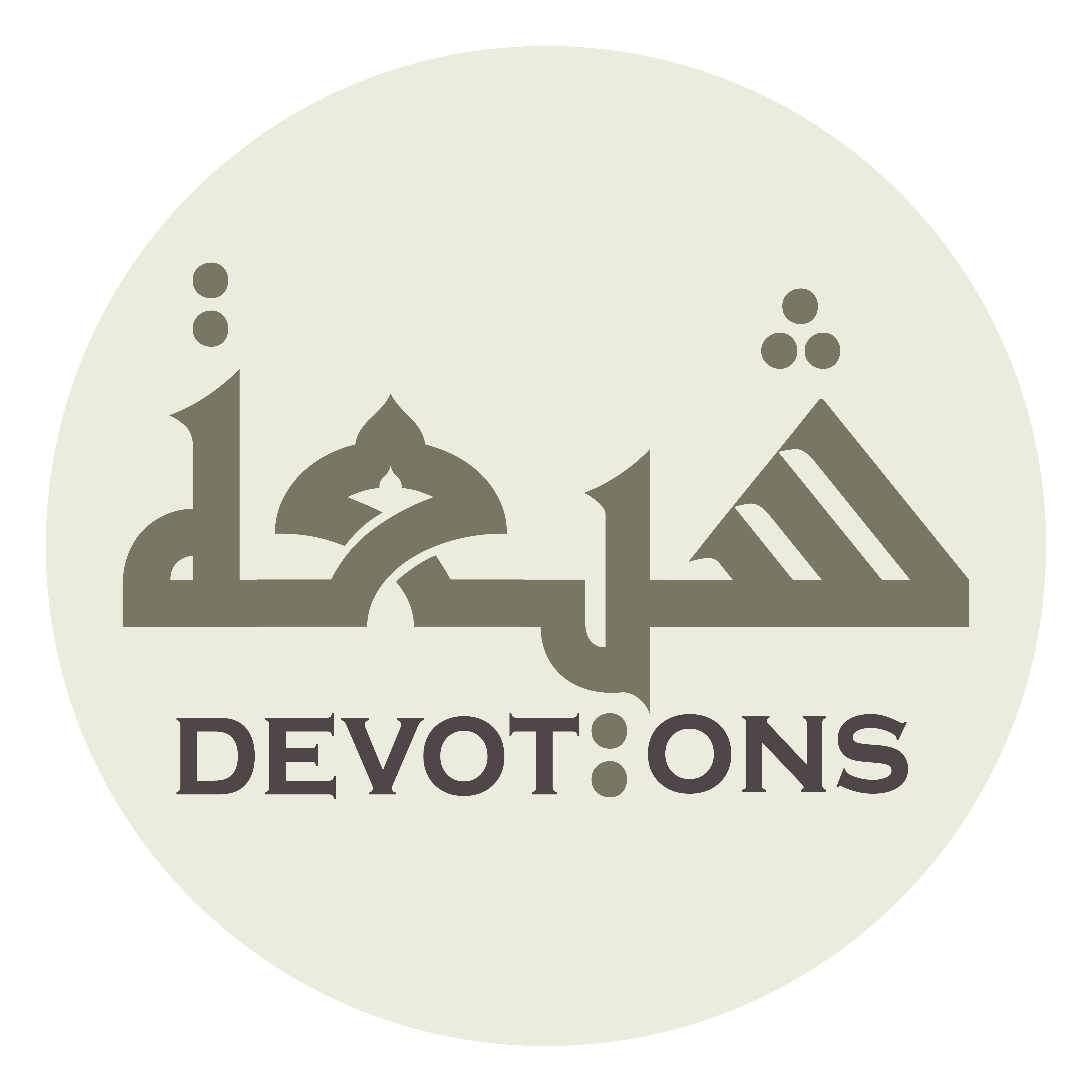 وَعَلَى أَجْسَادِكُمْ وَعَلَى أَجْسَامِكُمْ

wa`alā ajsādikum wa`alā ajsāmikum

your bodies, your forms,
Ziarat Waritha
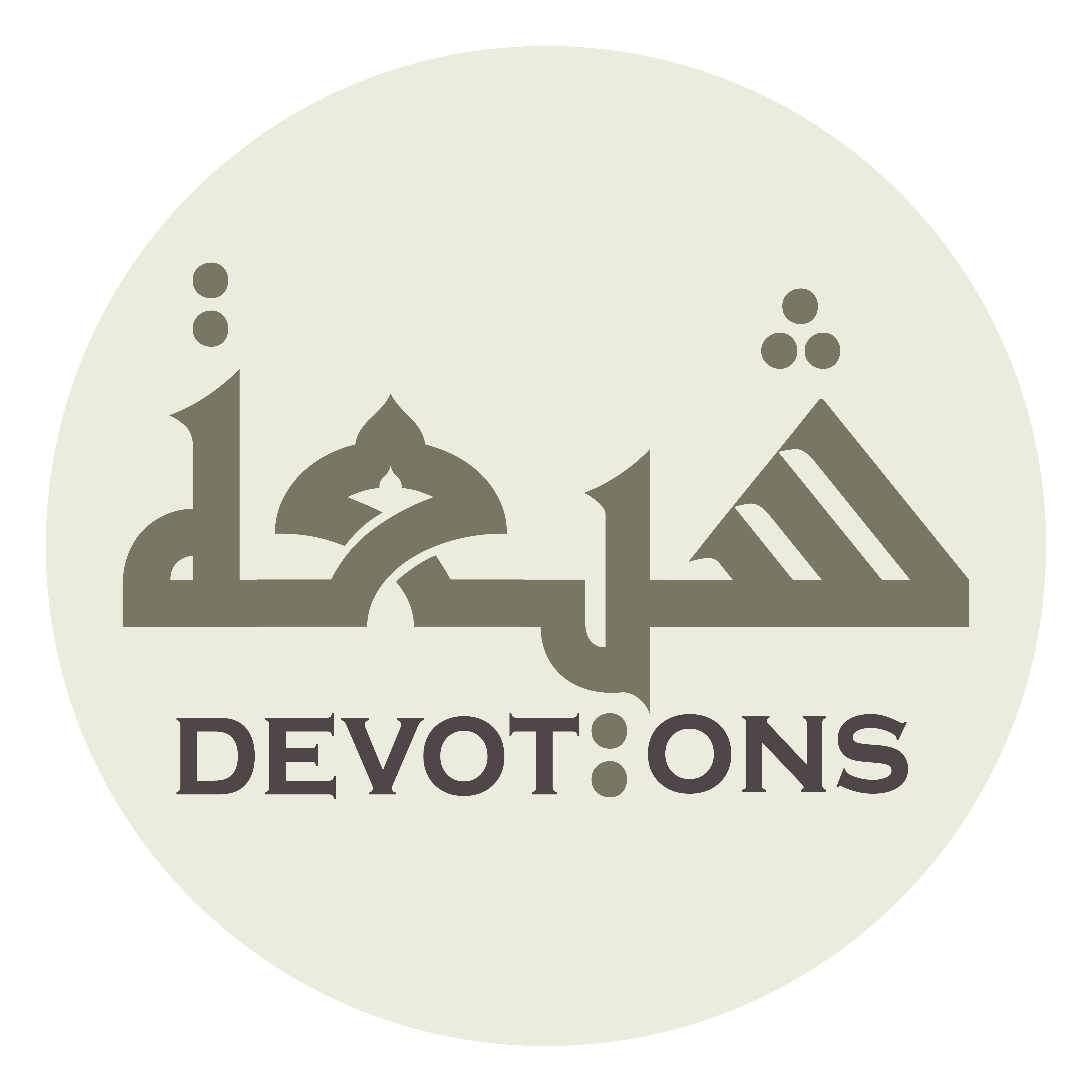 وَعَلَى شَاهِدِكُمْ وَعَلَى غَائِبِكُمْ

wa`alā shāhidikum wa`alā ghā-ibikum

the present and the absent from you,
Ziarat Waritha
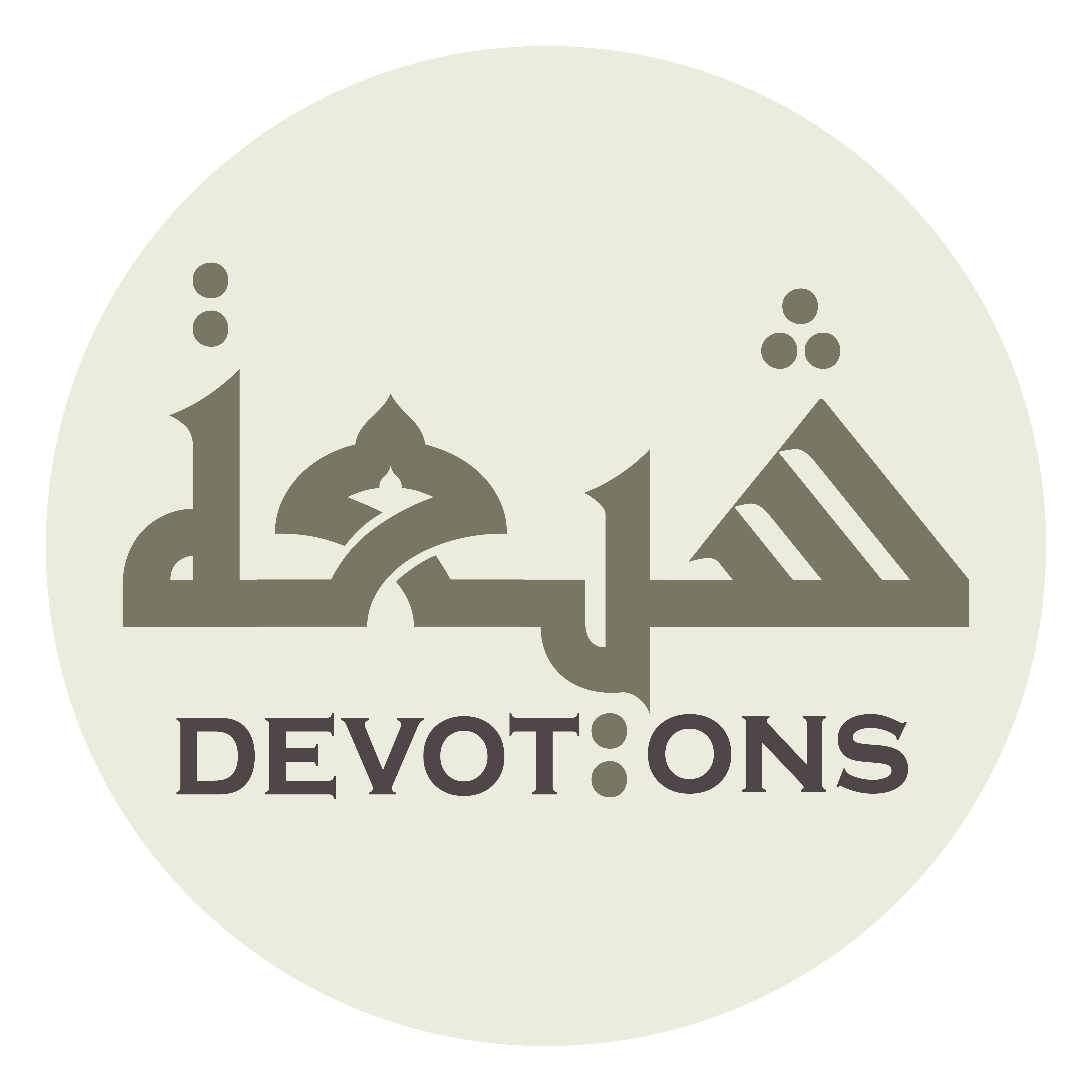 وَعَلَى ظَاهِرِكُمْ وَعَلَى بَاطِنِكُمْ

wa`alā ẓāhirikum wa`alā bāṭinikum

and the apparent and the invisible from you.
Ziarat Waritha
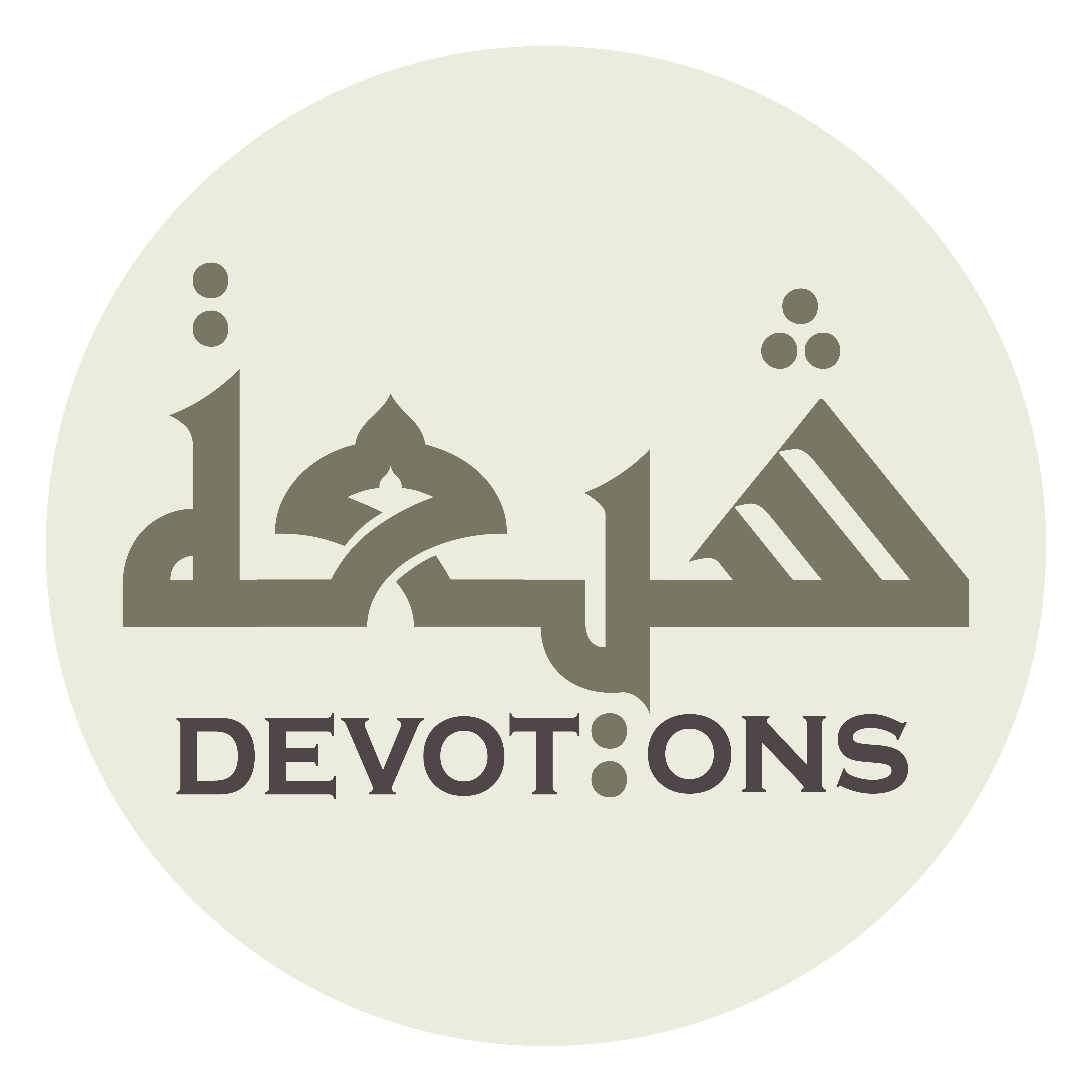 Ziarat of Ali Akbar
Ziarat Waritha
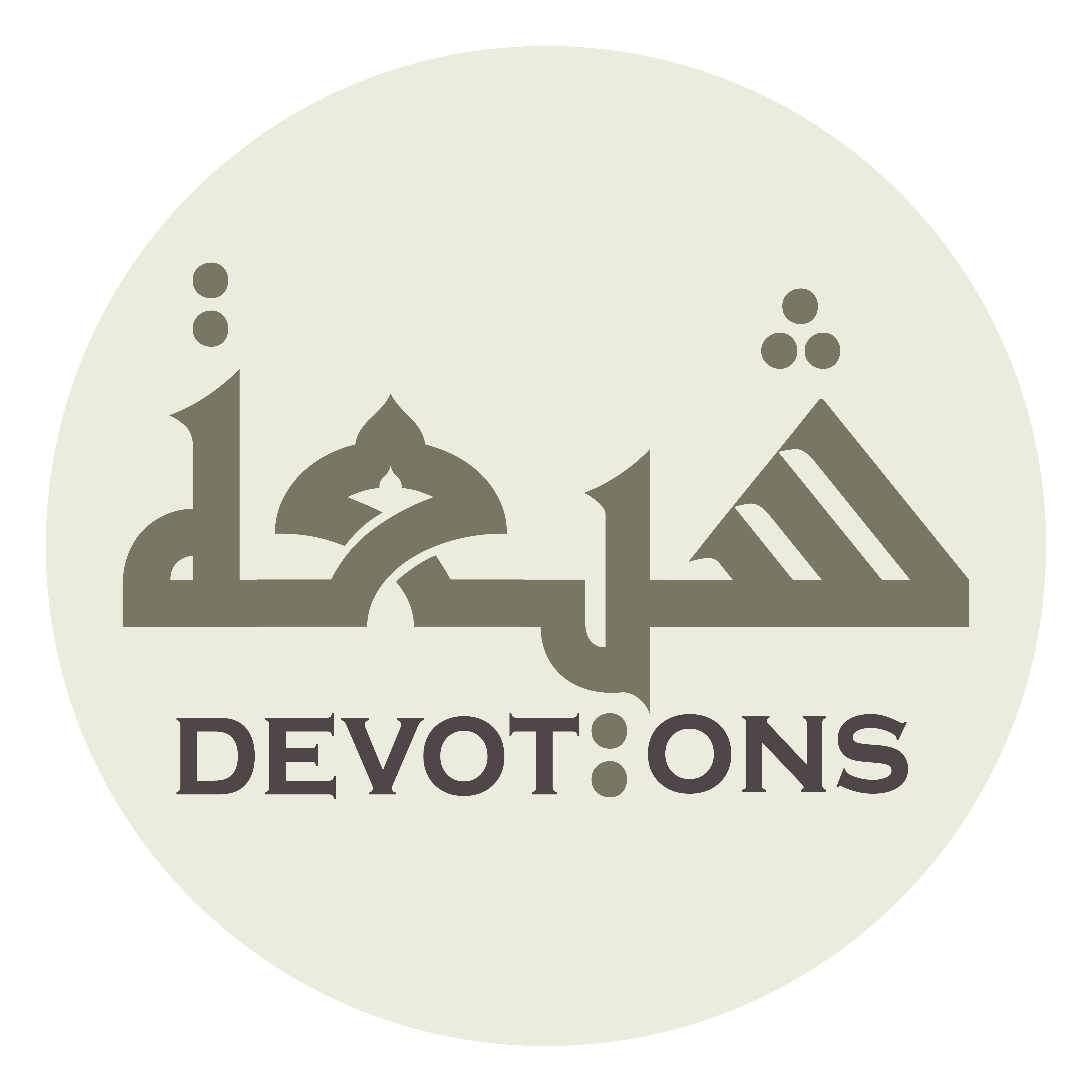 اَلسَّلاَمُ عَلَيْكَ يَابْنَ رَسُوْلِ اللَّهِ

as salāmu `alayka yabna rasūlillāh

Peace be upon you, O son of the Messenger of Allah.
Ziarat Waritha
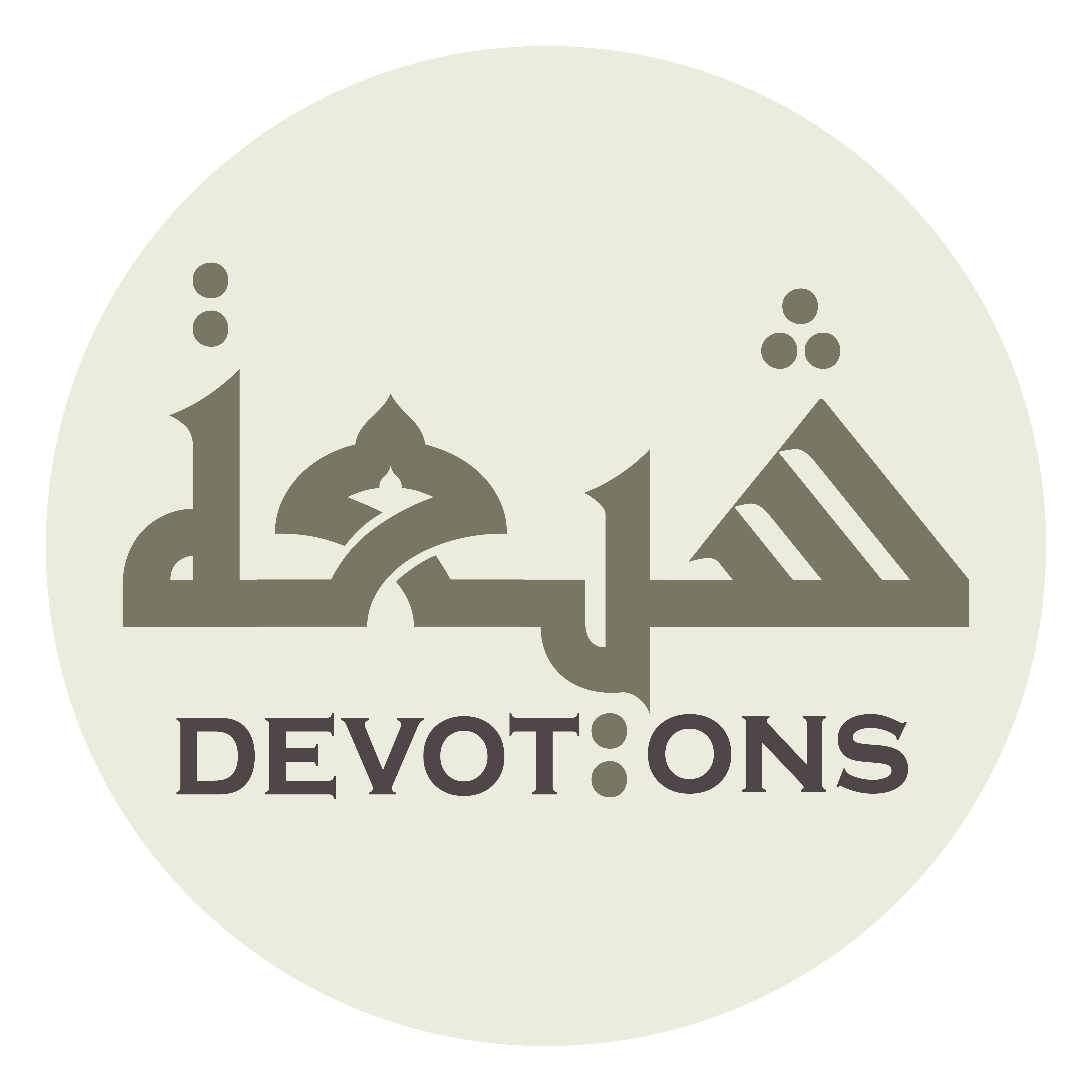 اَلسَّلاَمُ عَلَيْكَ يَابْنَ نَبِيِّ اللَّهِ

as salāmu `alayka yabna nabiyyillāh

Peace be upon you, O son of the Prophet of Allah.
Ziarat Waritha
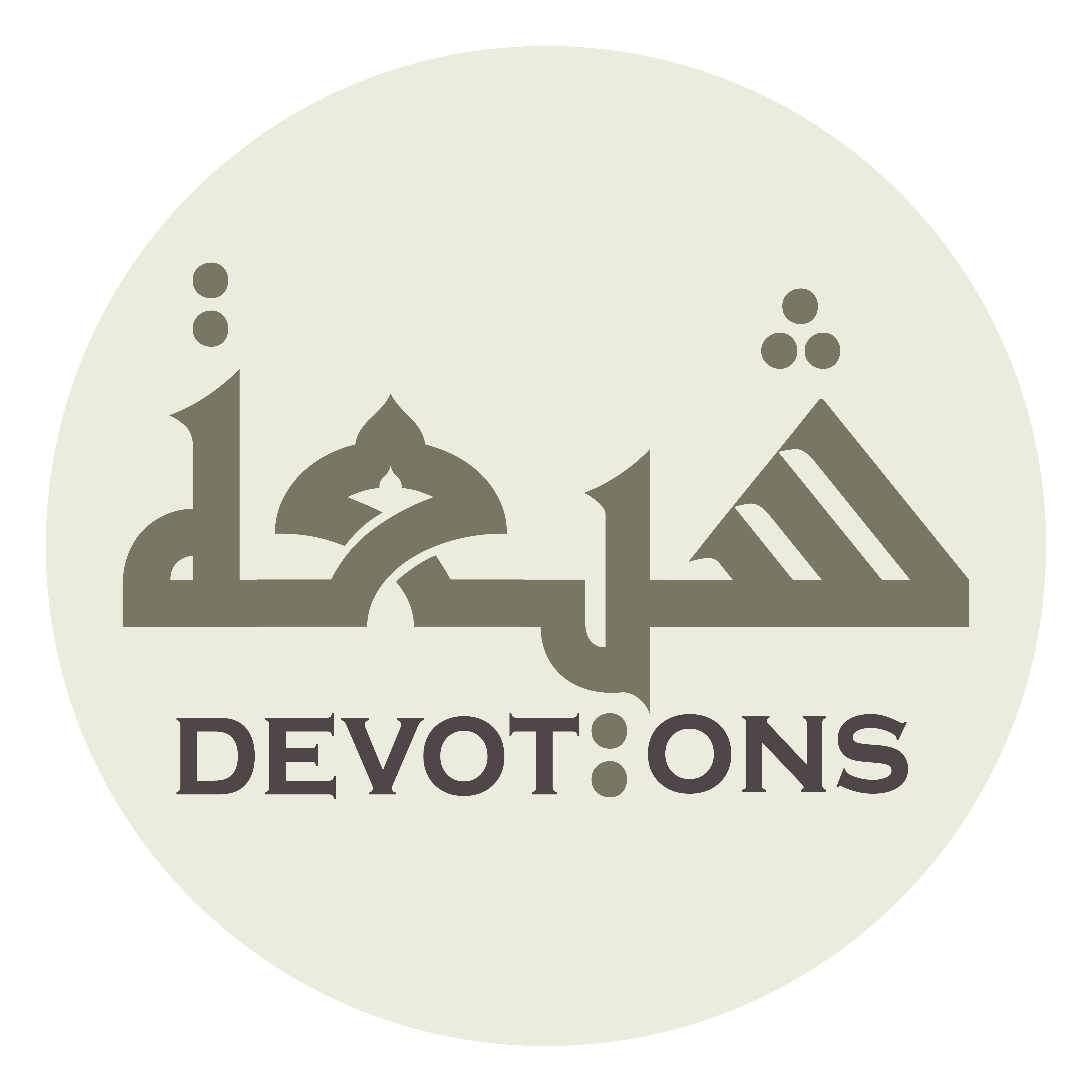 اَلسَّلاَمُ عَلَيْكَ يَابْنَ أَمِيْرِ الْمُؤْمِنِيْنَ

as salāmu `alayka yabna amīril mu-minīn

Peace be upon you, O son of the commander of the faithful.
Ziarat Waritha
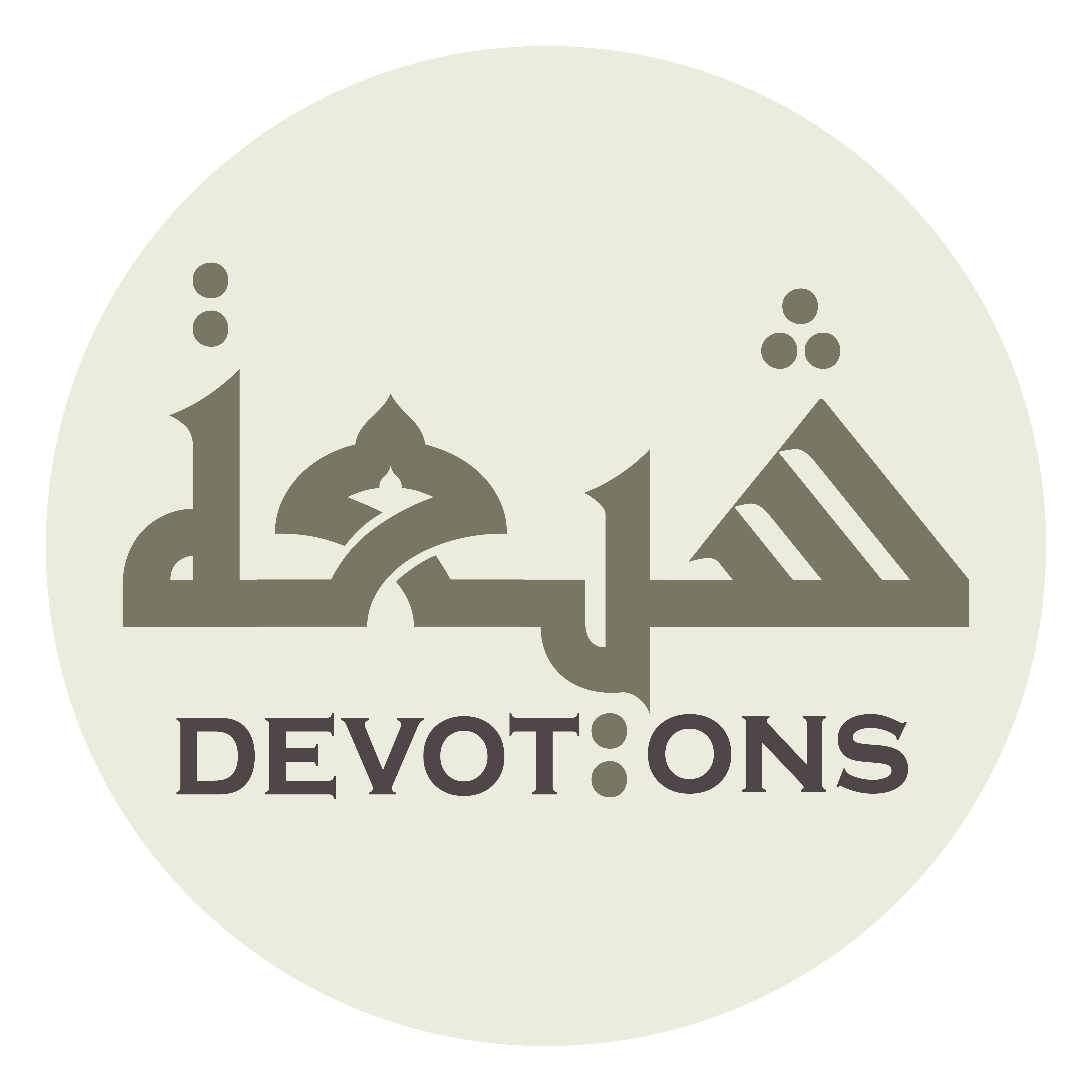 اَلسَّلاَمُ عَلَيْكَ يَابْنَ الْحُسَيْنِ الشَّهِيْدِ

as salāmu `alayka yabnal ḥusaynish shahīd

Peace be upon you, O son of al-Husayn the martyr.
Ziarat Waritha
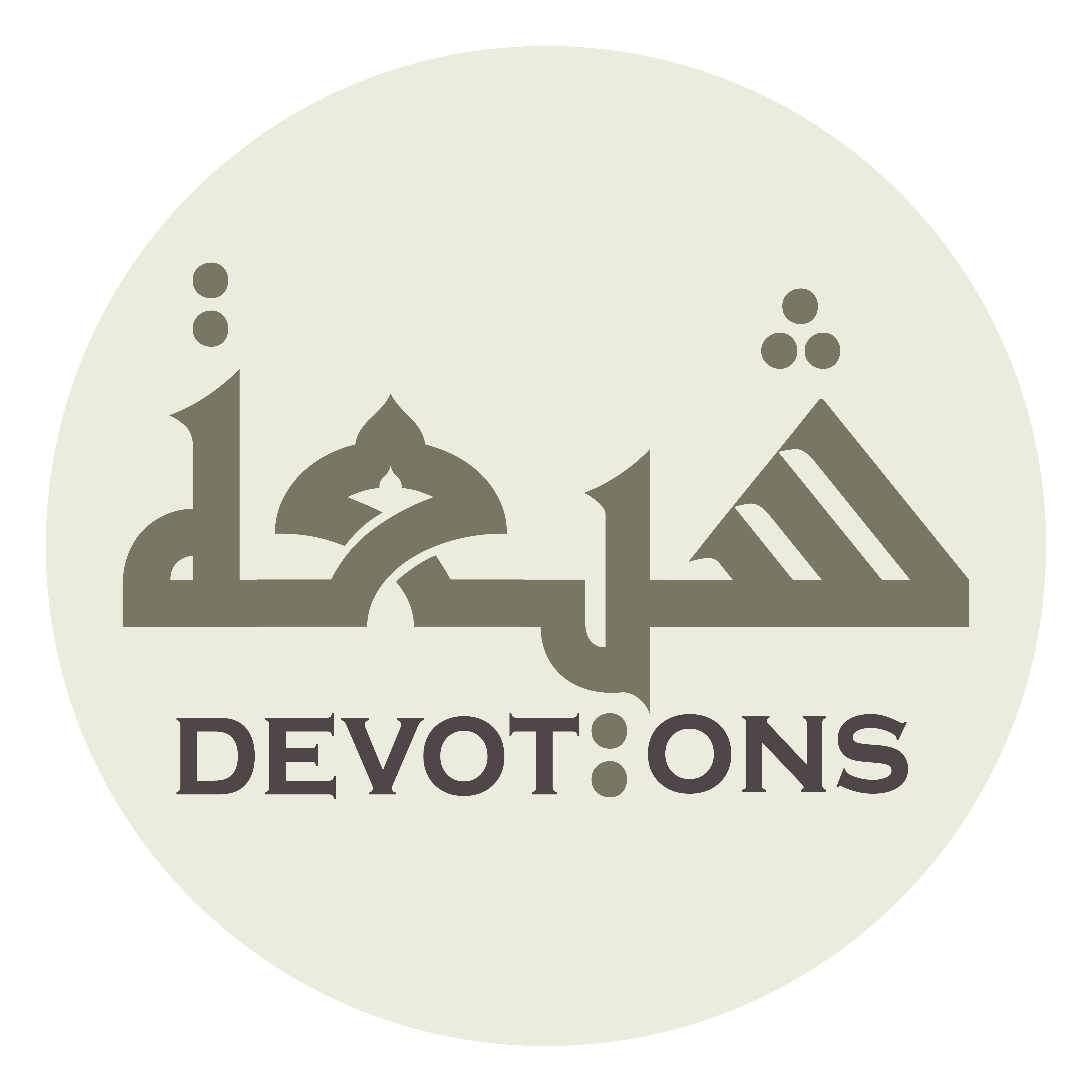 اَلسَّلاَمُ عَلَيْكَ أَيُّهَا الشَّهِيْدُ وَابْنُ الشَّهِيْدِ

as salāmu `alayka ayyuhash shahīdu wabnush shahīd

Peace be upon you, O martyr.
Ziarat Waritha
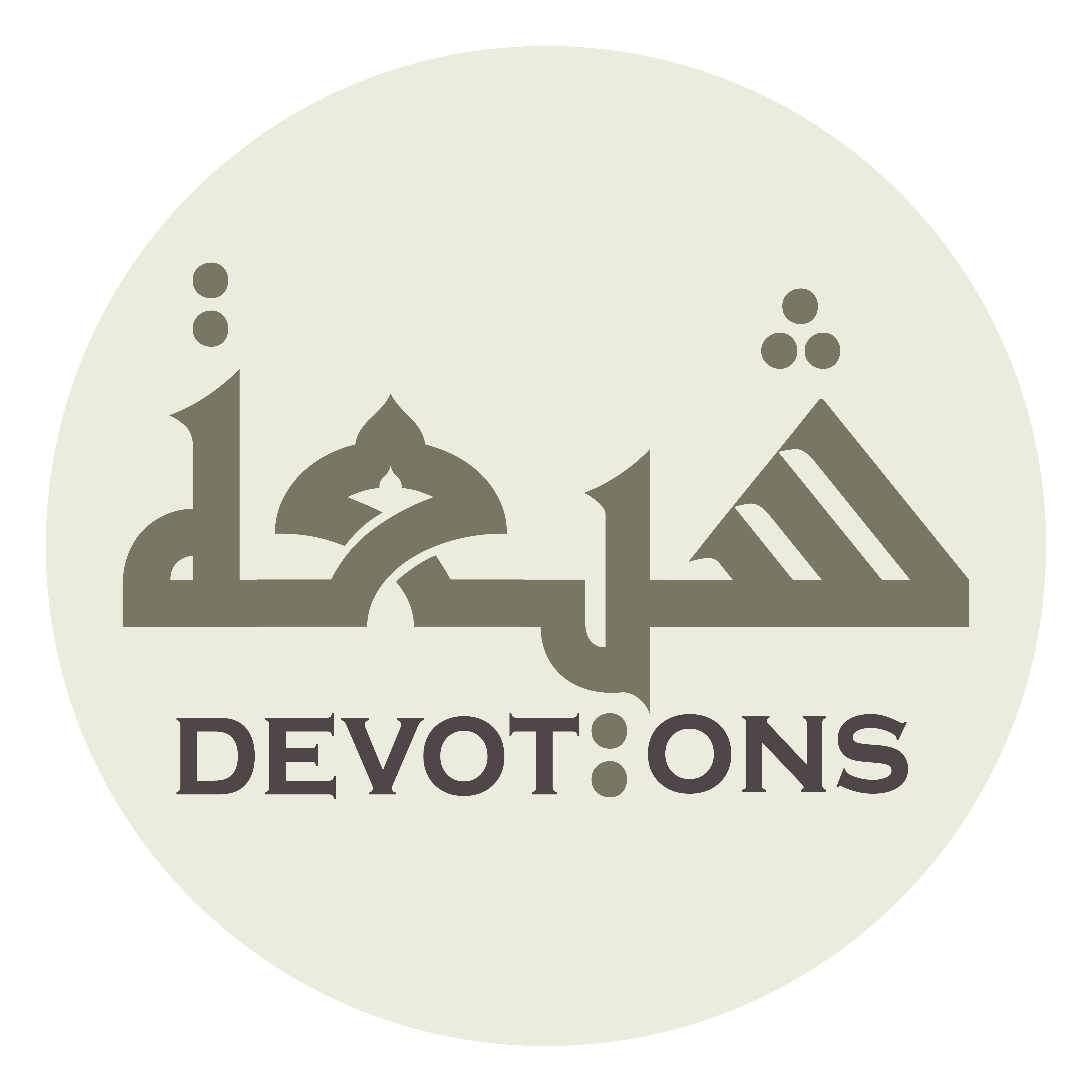 اَلسَّلاَمُ عَلَيْكَ أَيُّهَا الْمَظْلُوْمُ وَابْنُ الْمَظْلُوْمِ

as salāmu `alayka ayyuhal maẓlūmu wabnul maẓlūm

Peace be upon you, O wronged and harassed and the son of the wrong and harassed.
Ziarat Waritha
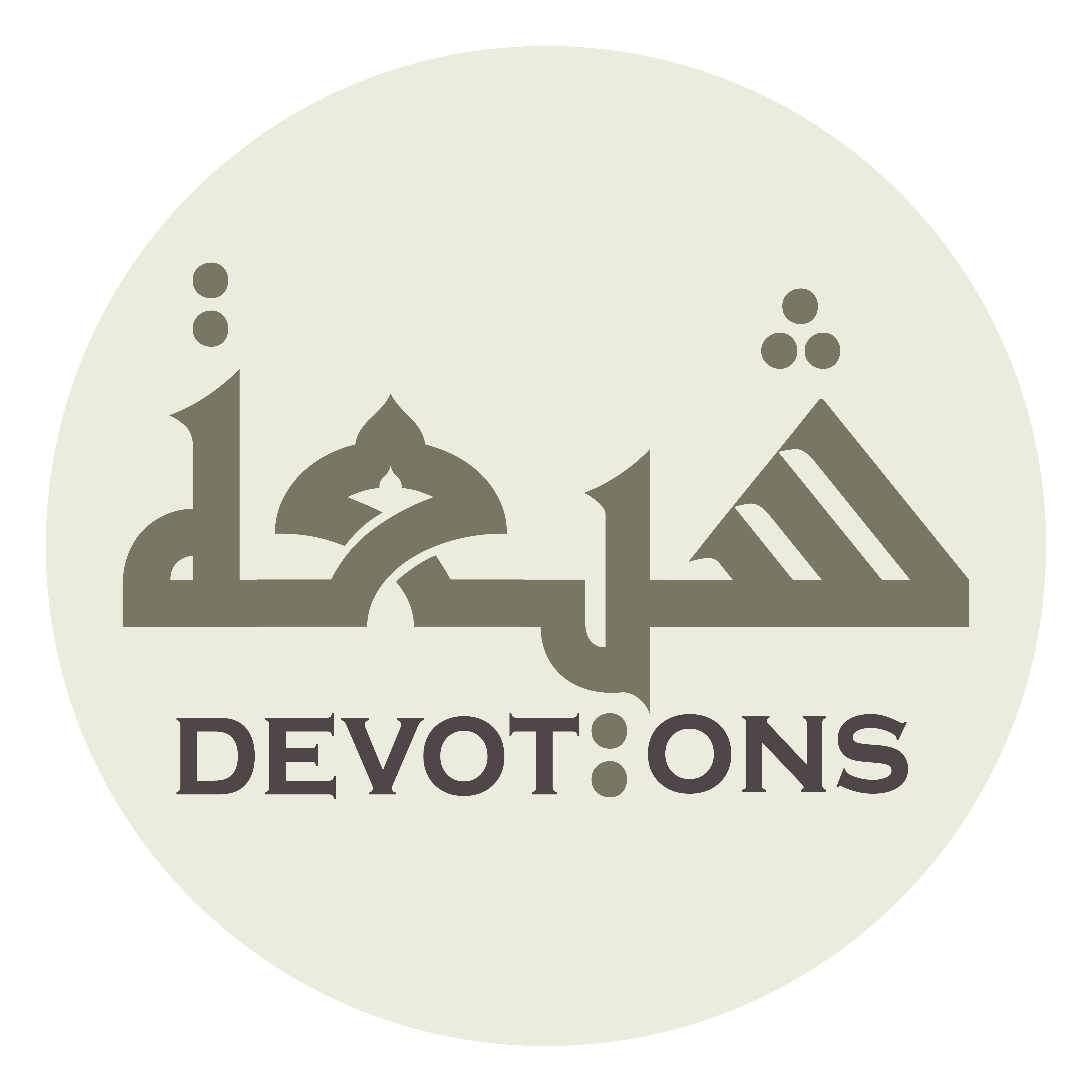 لَعَنَ اللَّهُ أُمَّةً قَتَلَتْكَ

la`anallāhu ummatan qatalatk

Curse of Allah be on those who killed you.
Ziarat Waritha
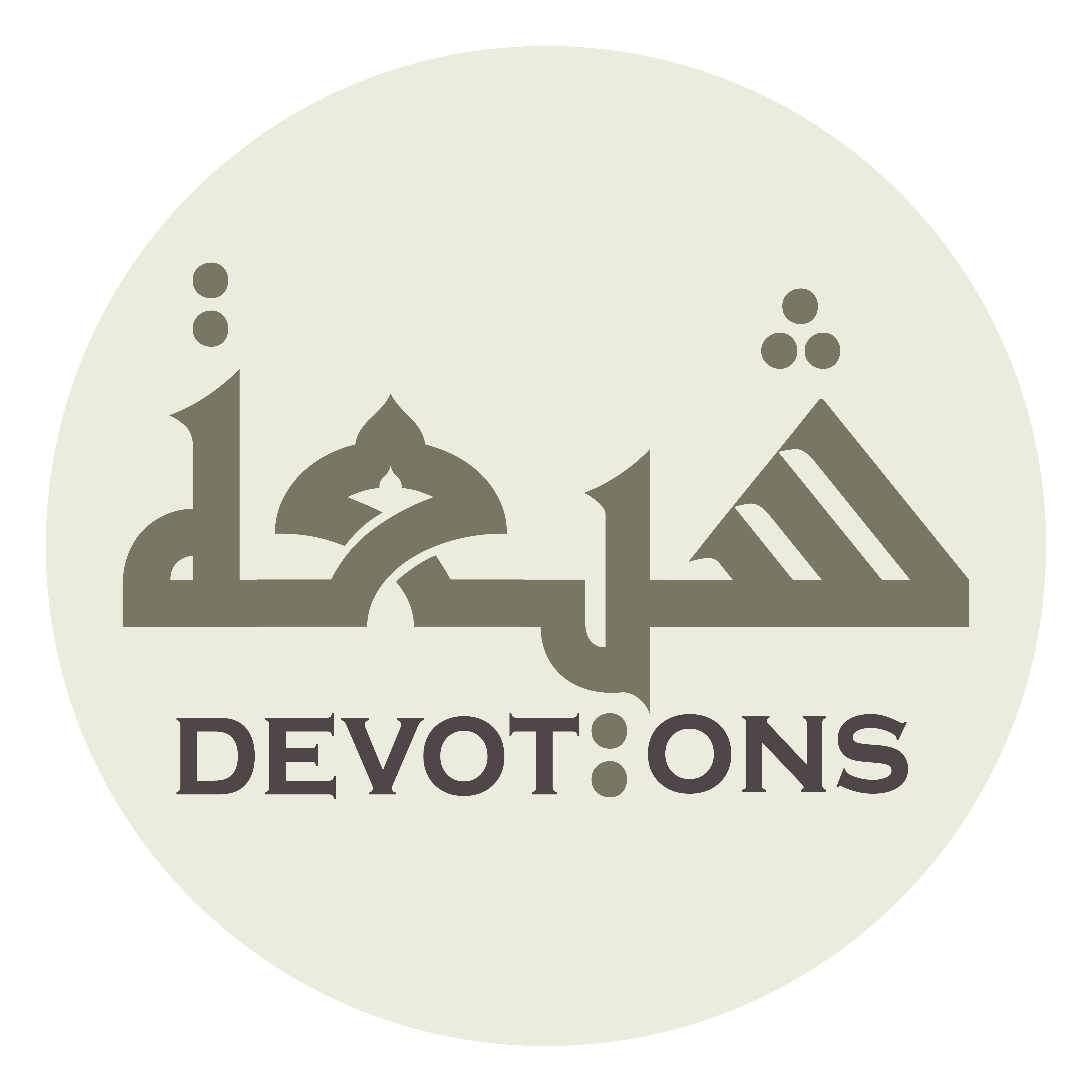 وَلَعَنَ اللَّهُ أُمَّةً ظَلَمَتْكَ

wala`anallāhu ummatan ẓalamatk

Curse of Allah be on those who persecuted you.
Ziarat Waritha
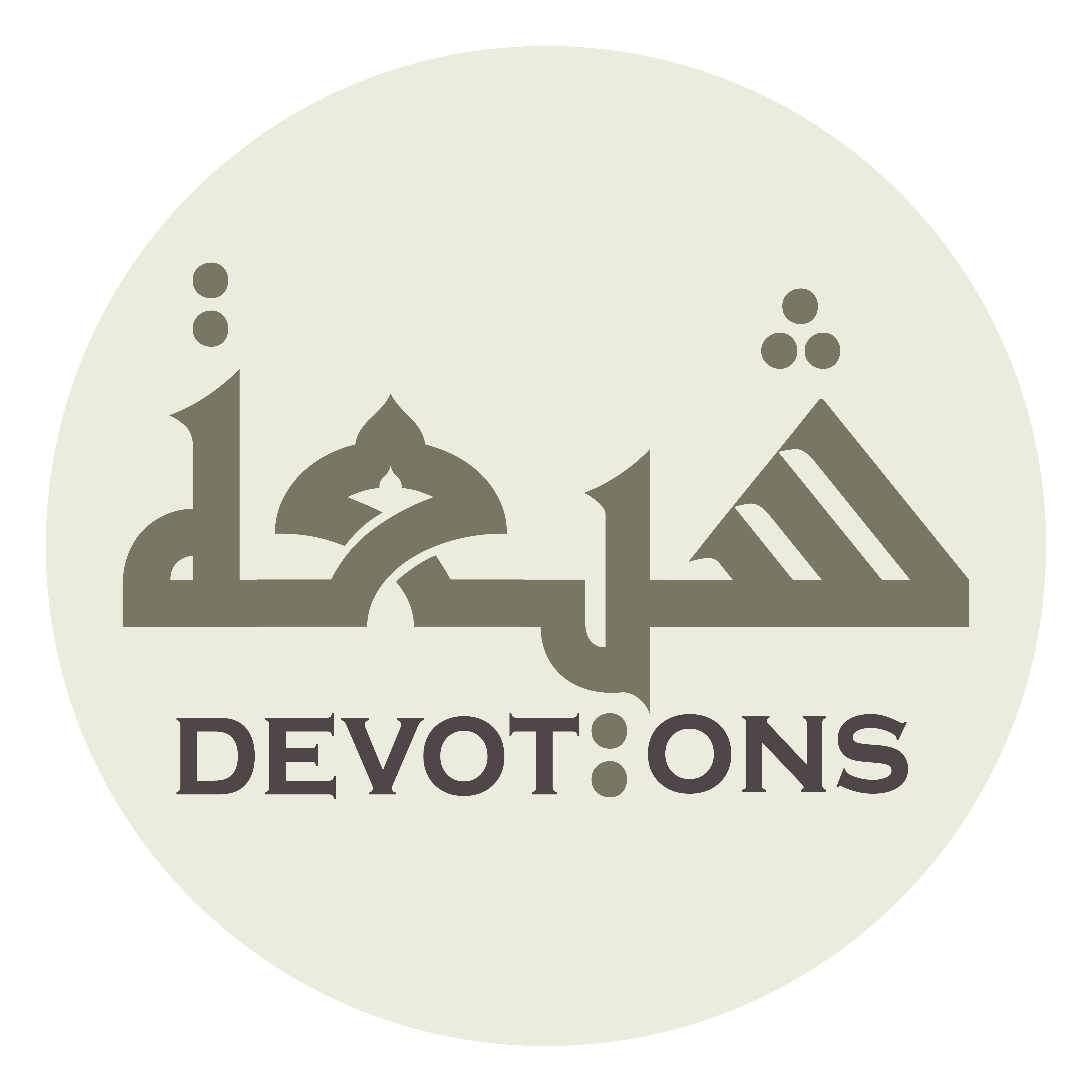 وَلَعَنَ اللَّهُ أُمَّةً سَمِعَتْ بِذٰلِكَ فَرَضِيَتْ بِهِ

wala`anallāhu ummatan sami`at bidhālika faraḍiyat bih

Curse of Allah be on those who heard this even but rested satisfied.
Ziarat Waritha
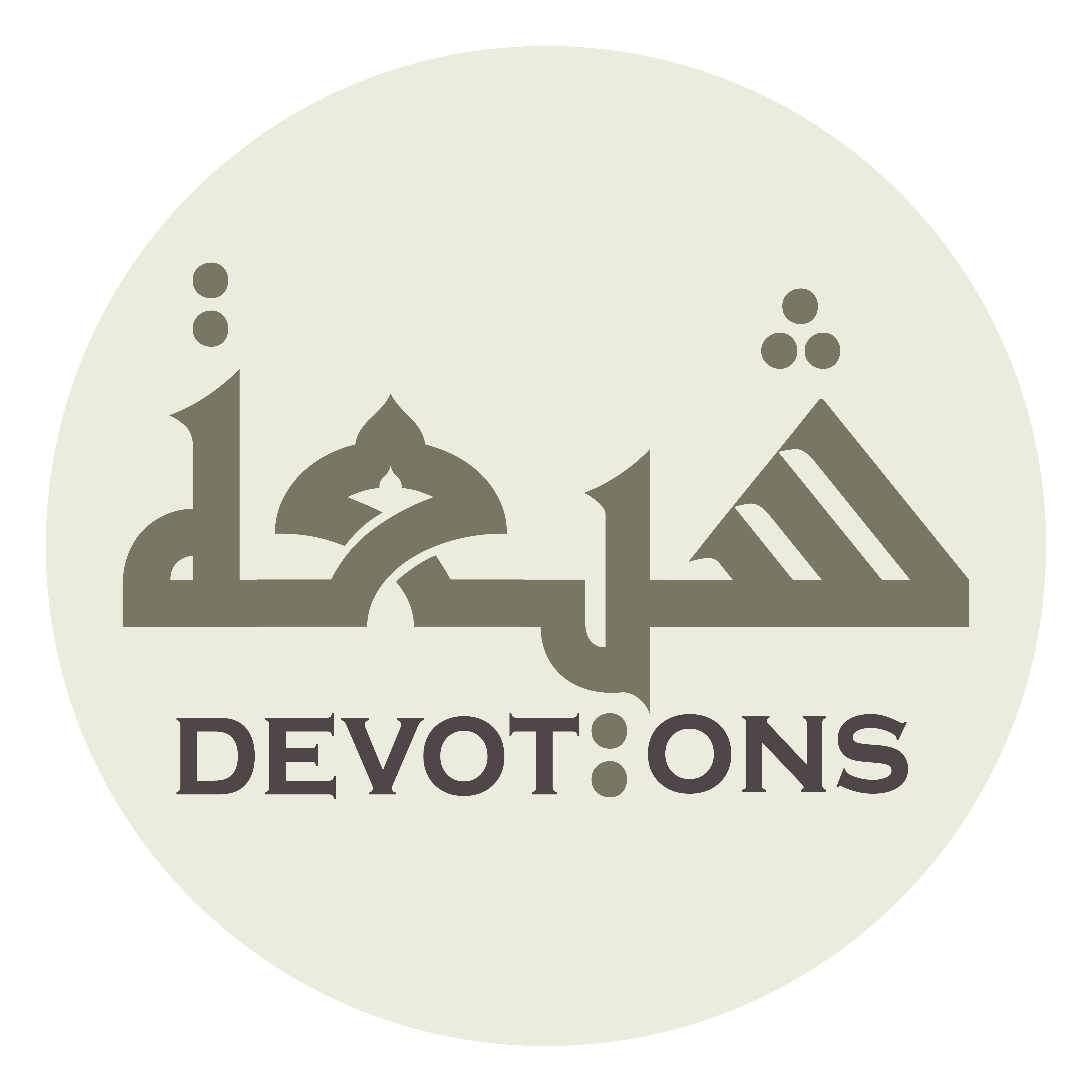 Ziarat of all the martyrs
Ziarat Waritha
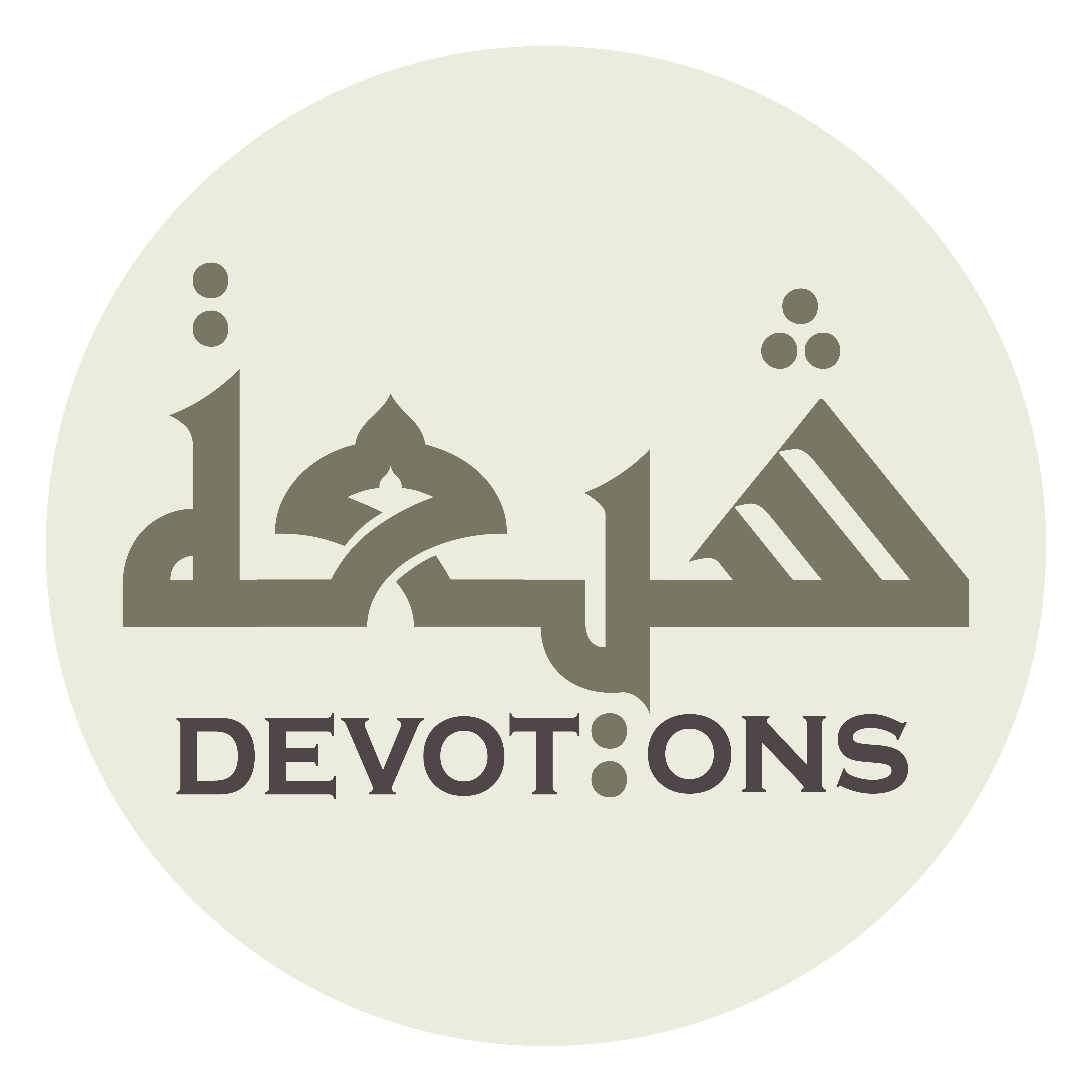 اَلسَّلاَمُ عَلَيْكُمْ يَا أَوْلِيَاءَ اللَّهِ وَأَحِبَّائَهُ

as salāmu `alaykum yā awliyā-allāhi wa-aḥibbā-ah

Peace be upon all of you, O friends and dears of Allah.
Ziarat Waritha
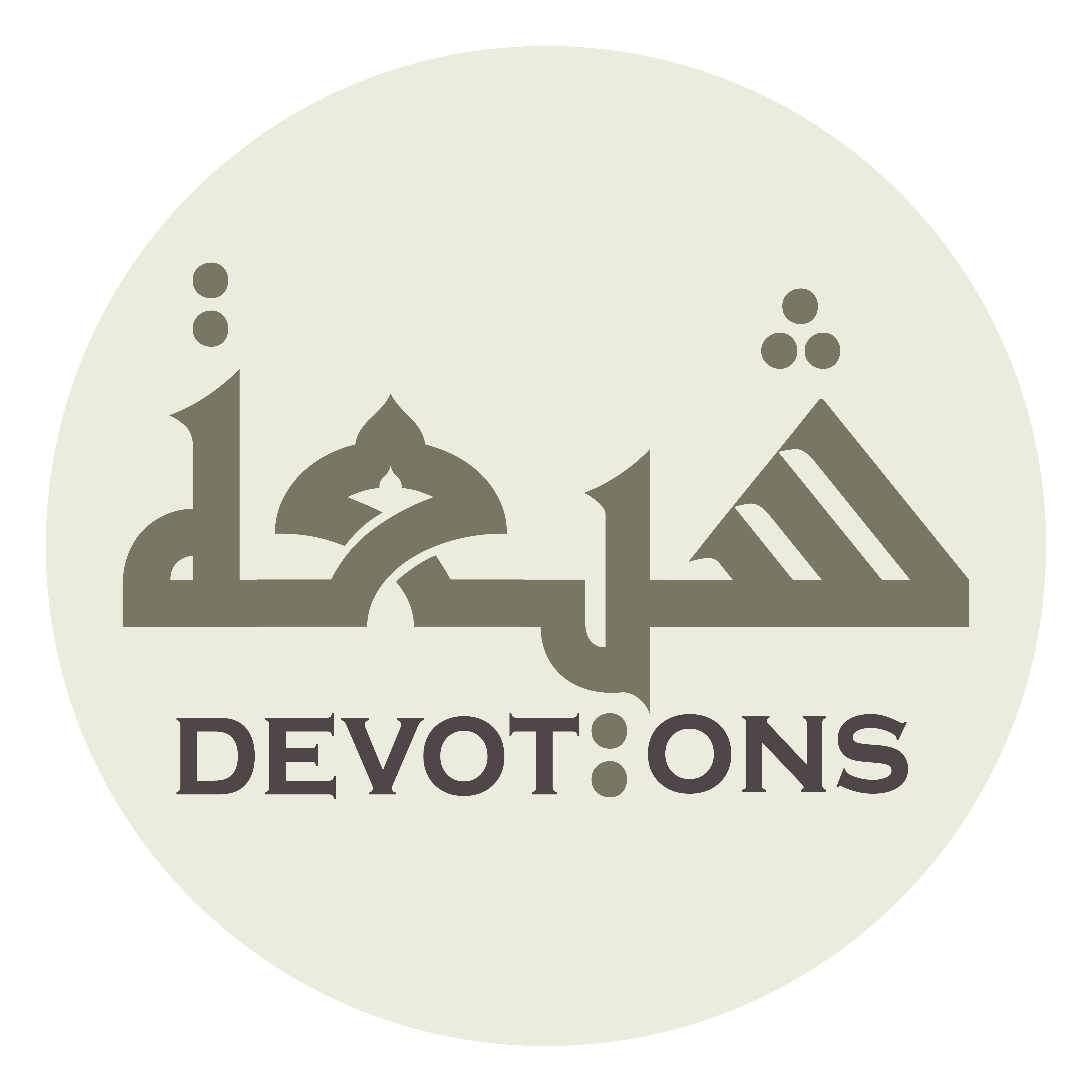 اَلسَّلاَمُ عَلَيْكُمْ يَا أَصْفِيَاءَ اللَّهِ وَأَوِدَّاءَهُ

as salāmu `alaykum yā aṣfiyā-allāhi wa-awiddā-ah

Peace be upon all of you, O choice of Allah and sincerely attached to Him.
Ziarat Waritha
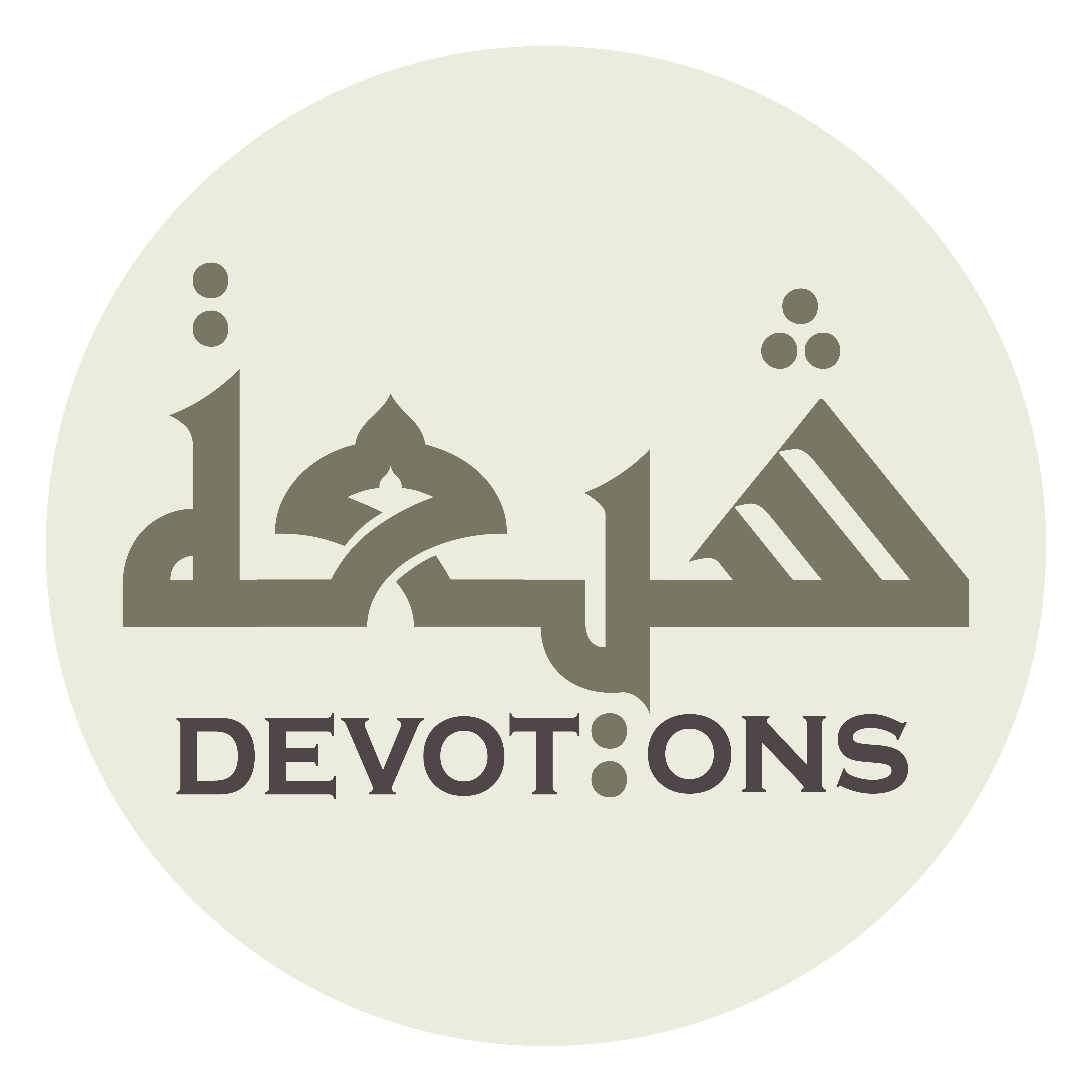 اَلسَّلاَمُ عَلَيْكُمْ يَا أَنْصَارَ دِيْنِ اللَّهِ

as salāmu `alaykum yā anṣāra dīnillāh

Peace be upon all of you, O supporters of Allah’s religion.
Ziarat Waritha
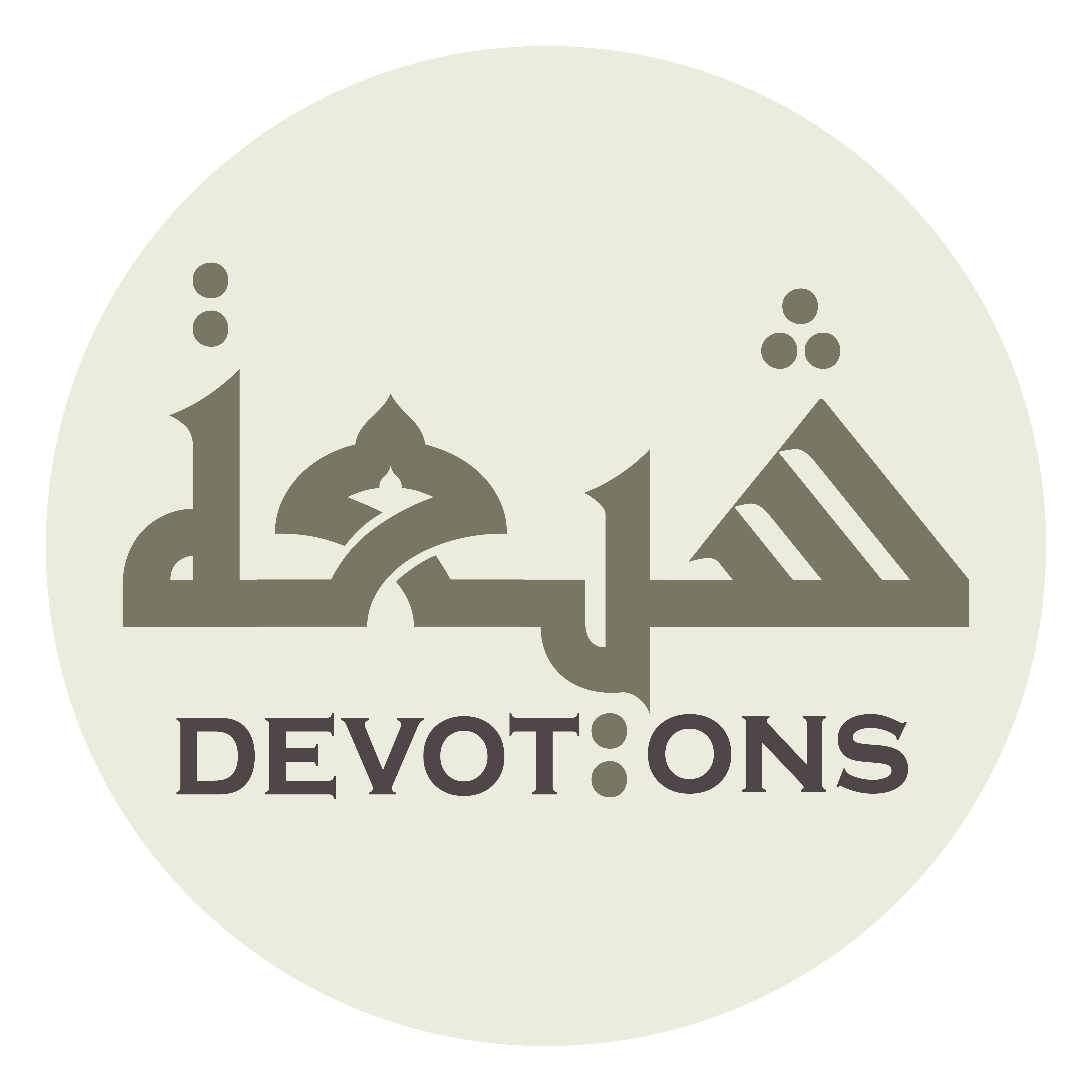 اَلسَّلاَمُ عَلَيْكُمْ يَا أَنْصَارَ رَسُوْلِ اللَّهِ

as salāmu `alaykum yā anṣāra rasūlillāh

Peace be upon all of you, O supporters of the Messenger of Allah.
Ziarat Waritha
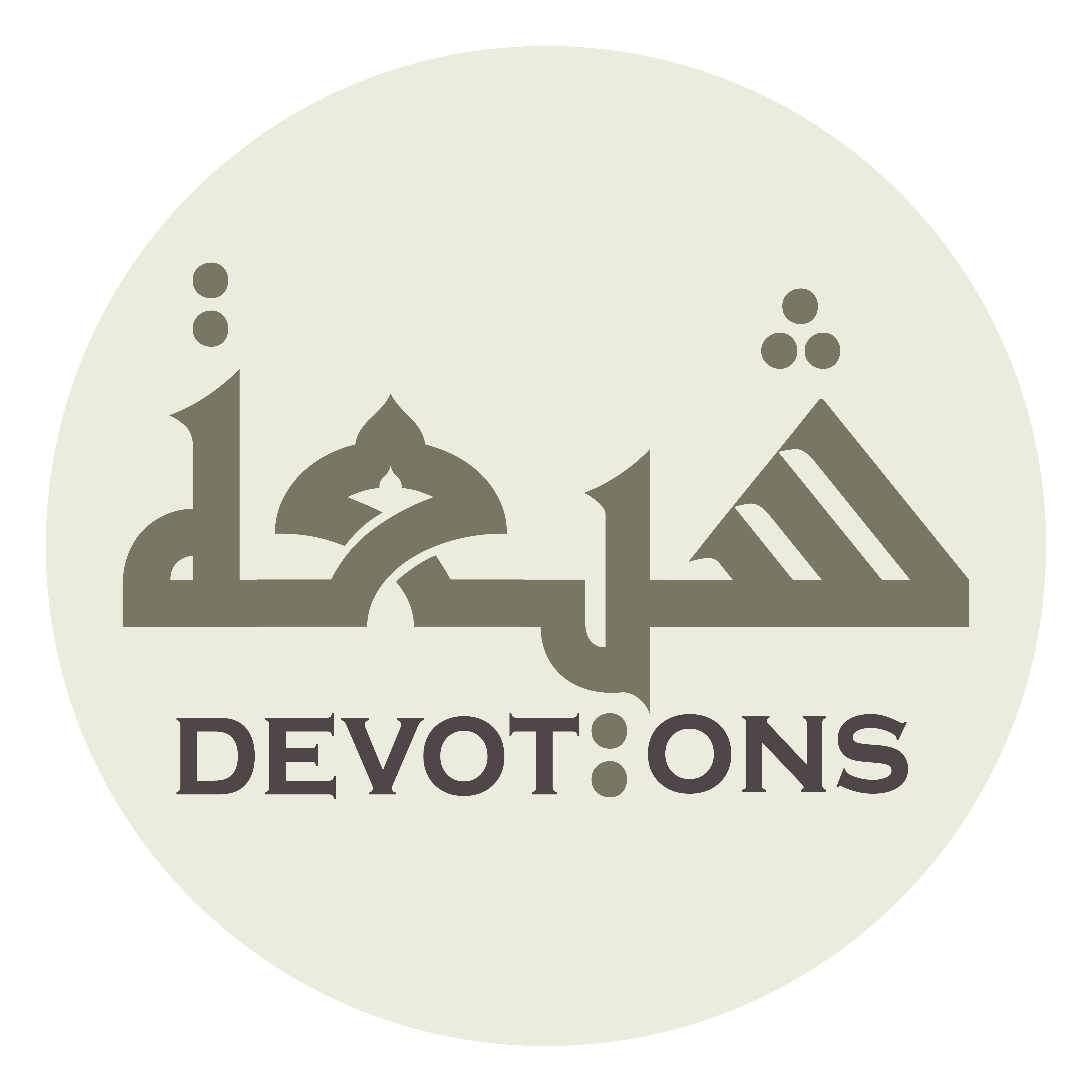 اَلسَّلاَمُ عَلَيْكُمْ يَا أَنْصَارَ أَمِيْرِ الْمُؤْمِنِيْنَ

as salāmu `alaykum yā anṣāra amīril mu-minīn

Peace be upon all of you, O supporters of the Commander of the Faithful.
Ziarat Waritha
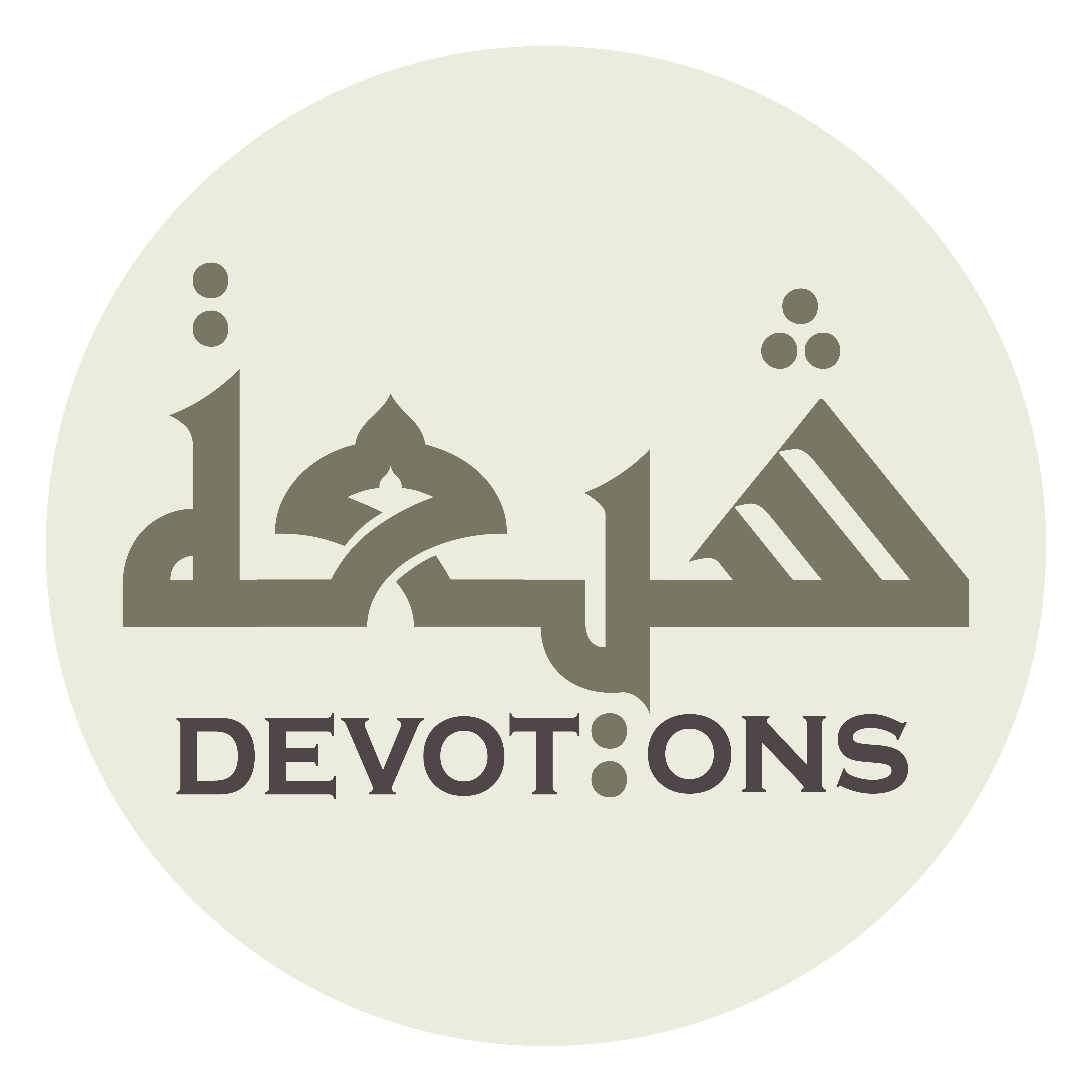 اَلسَّلاَمُ عَلَيْكُمْ يَا أَنْصَارَ فَاطِمَةَ سَيِّدَةِ نِسَاءِ الْعَالَمِيْنَ

as salāmu `alaykum yā anṣāra fāṭimata sayyidati nisā-il `ālamīn

Peace be upon all of you, O supporters of Fatimah the doyenne of the women of this world.
Ziarat Waritha
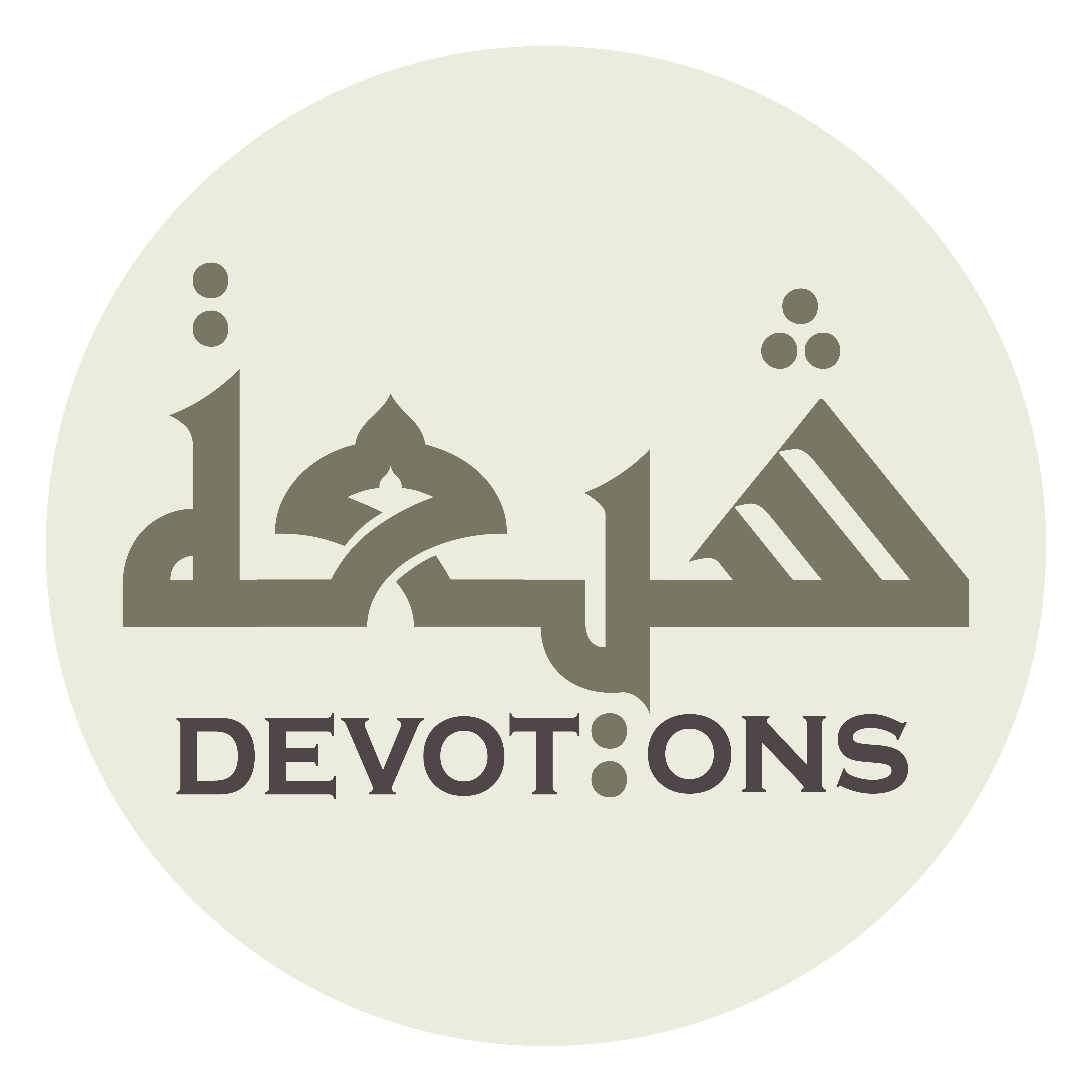 اَلسَّلاَمُ عَلَيْكُمْ يَا أَنْصَارَ أَبِيْ مُحَمَّدٍ

as salāmu `alaykum yā anṣāra abī muḥammad

Peace be upon all of you, O supporters of Abu Muhammad,
Ziarat Waritha
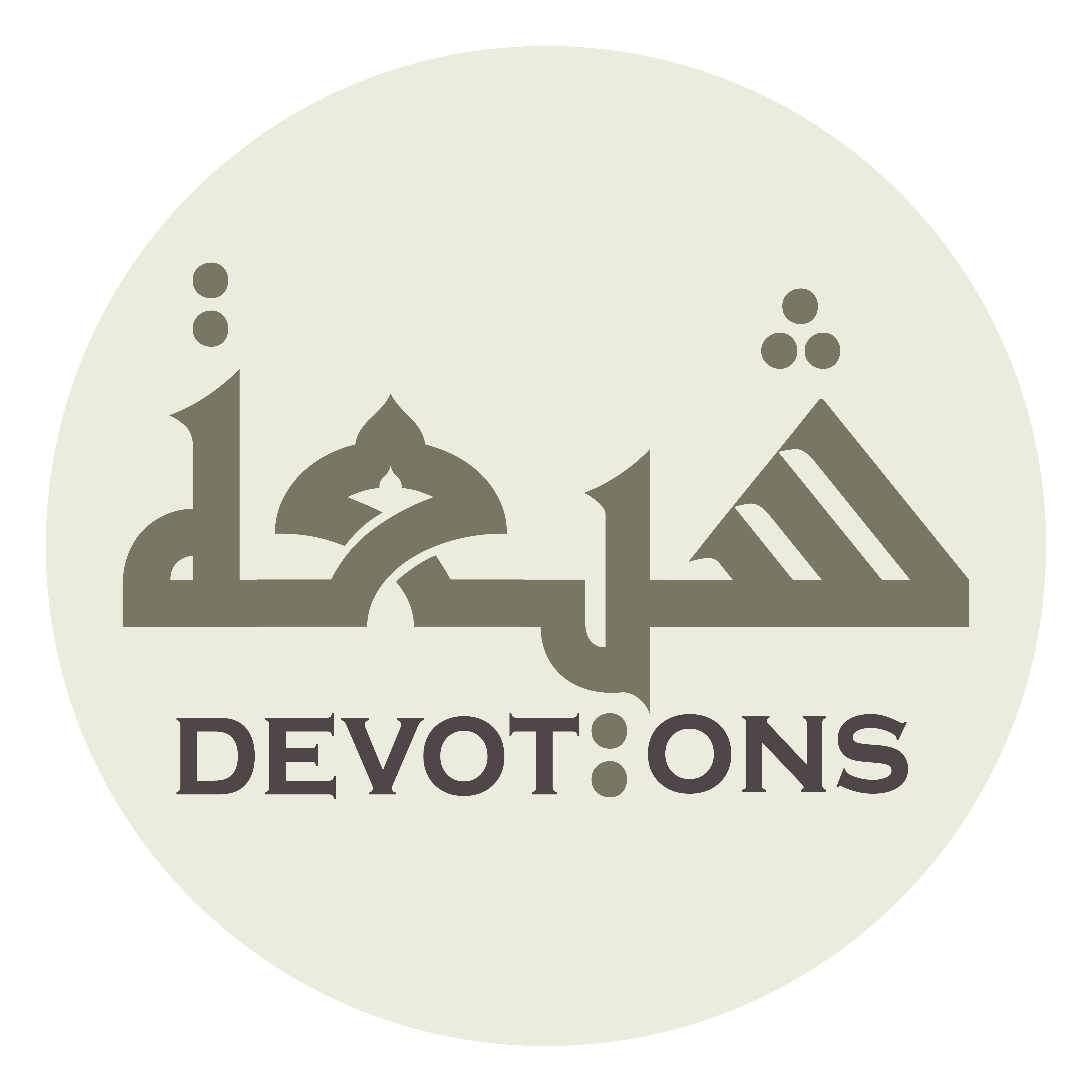 اَلْحَسَنِ بْنِ عَلِيٍّ الْوَلِيِّ الزَّكِيِّ النَّاصِحِ

al ḥasanibni `aliyyinal waliyyiz zakiyyin nāṣiḥ

al-Hasan the son of `Ali, the saintly and sincere.
Ziarat Waritha
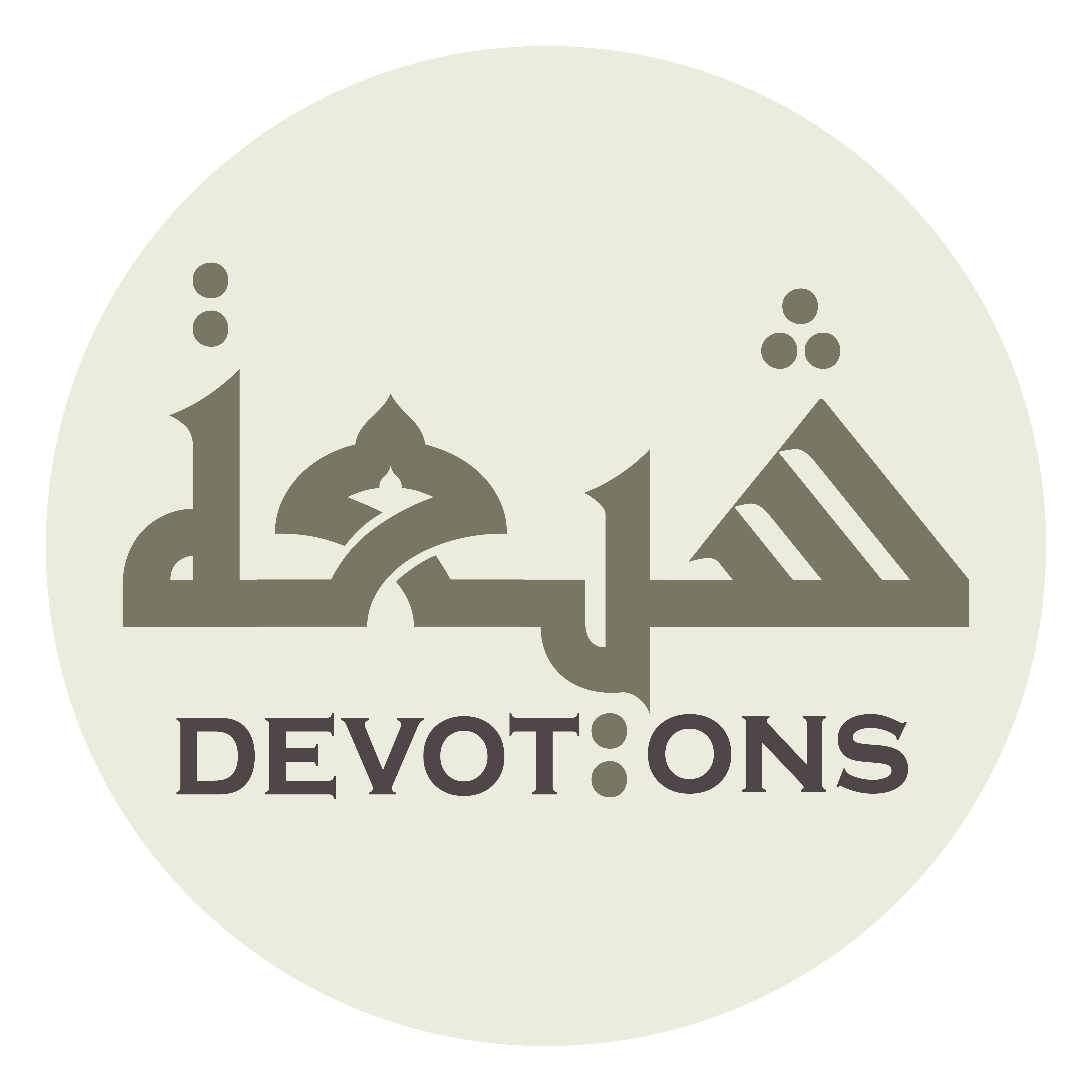 اَلسَّلاَمُ عَلَيْكُمْ يَا أَنْصَارَ أَبِيْ عَبْدِ اللَّهِ

as salāmu `alaykum yā anṣāra abī `abdillāh

Peace be upon all of you, O supporters of Abu-`Abdullah.
Ziarat Waritha
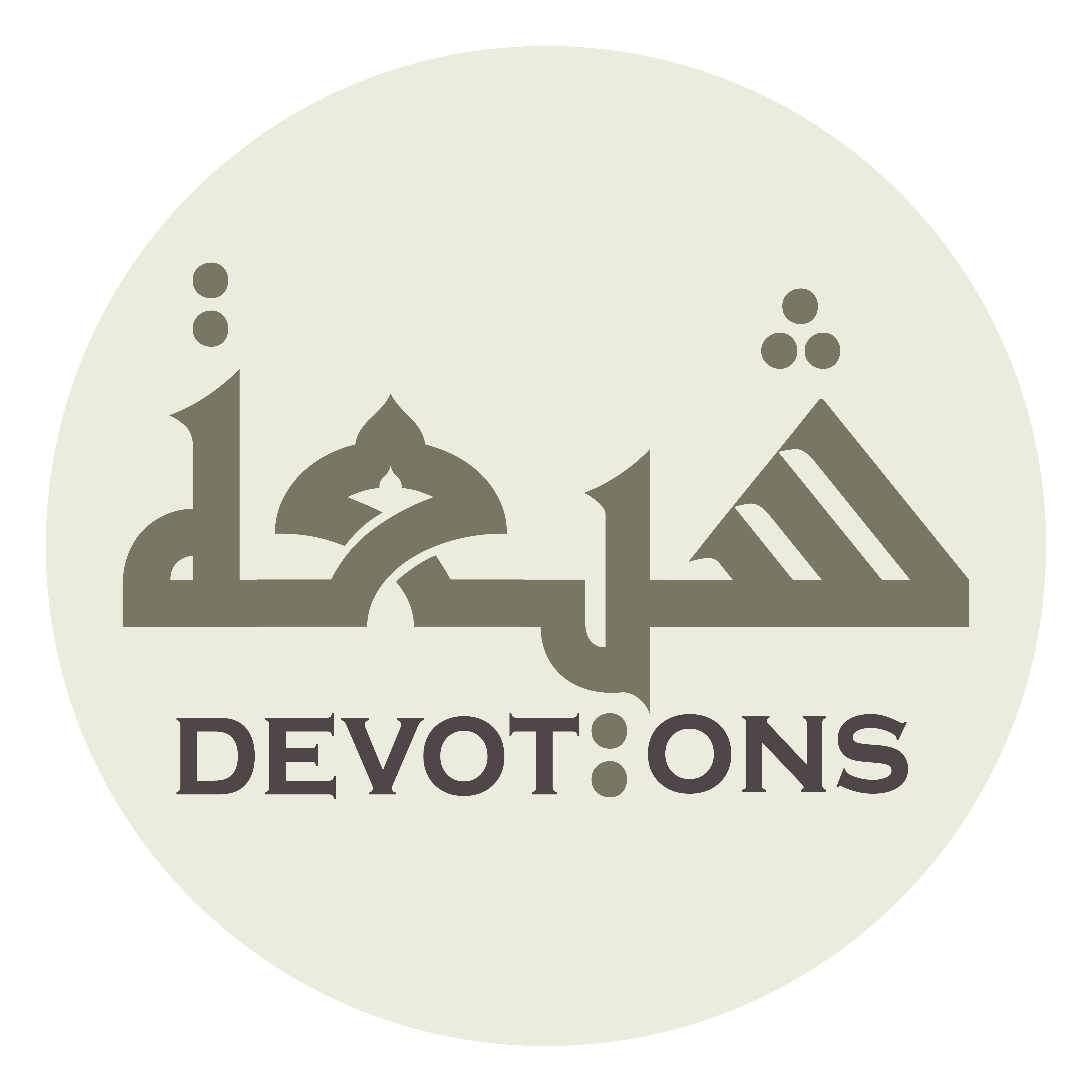 بِأَبِيْ أَنْتُمْ وَأُمِّي

bi-abī antum wa-ummī

My father and mother be sacrificed for you.
Ziarat Waritha
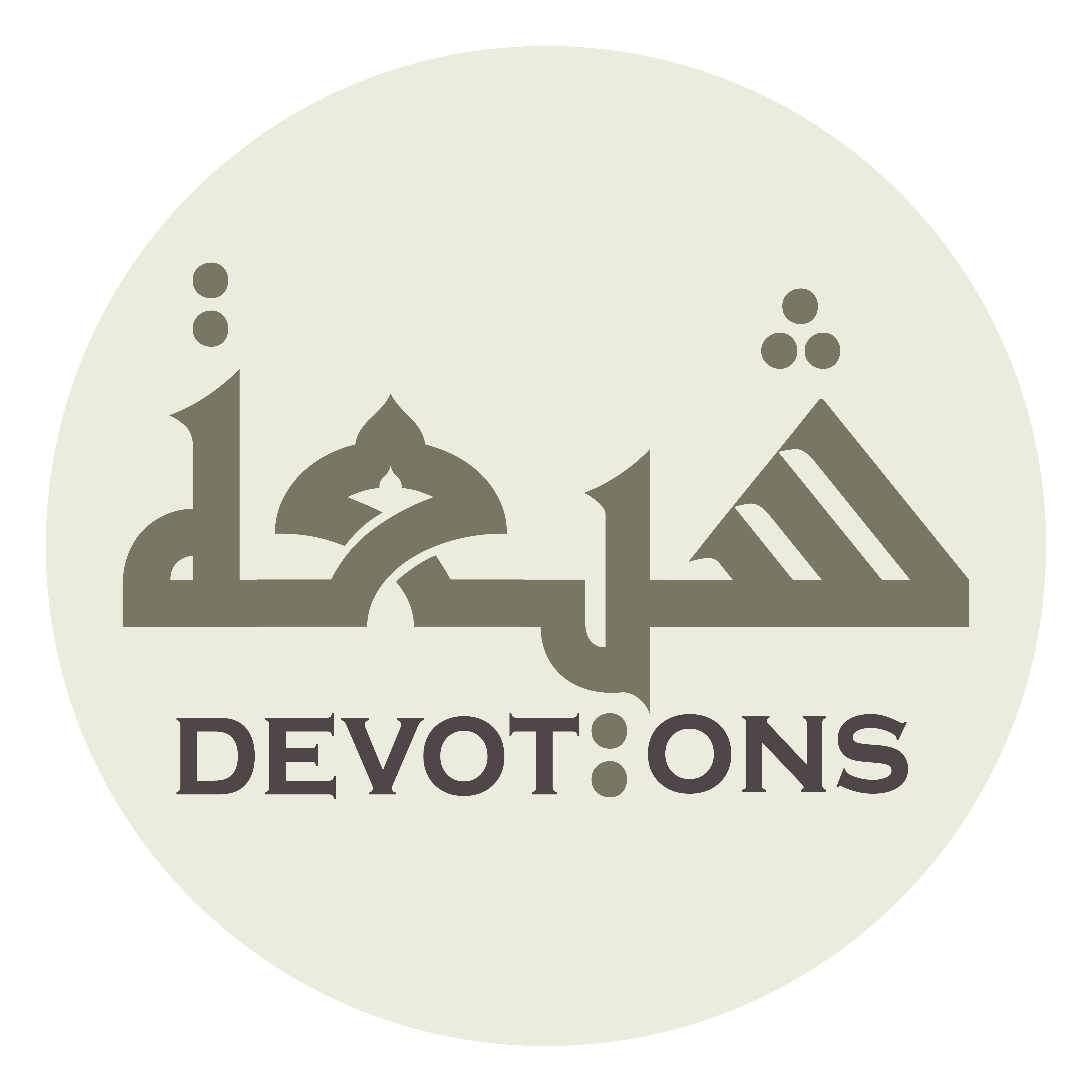 طِبْتُمْ وَطَابَتِ الْاَرْضُ الَّتِيْ فِيْهَا دُفِنْتُمْ

ṭibtum waṭābatil ar-ḍul latī fīhā dufintum

Verily, pure be you and pure be the soil in which you were buried.
Ziarat Waritha
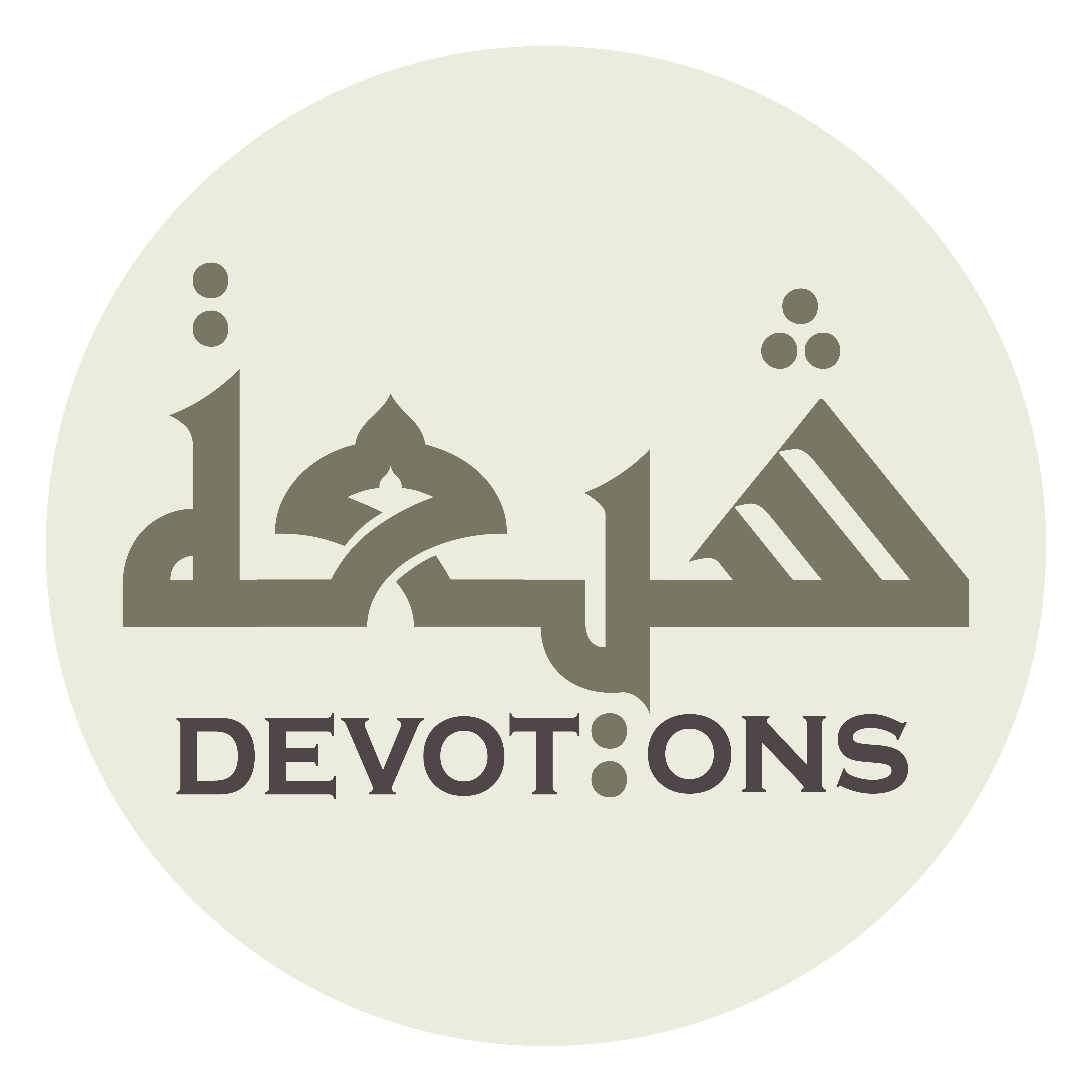 وَفُزْتُمْ فَوْزًا عَظيْمًا

wafuztum fawzan `aẓymā

You attained great success.
Ziarat Waritha
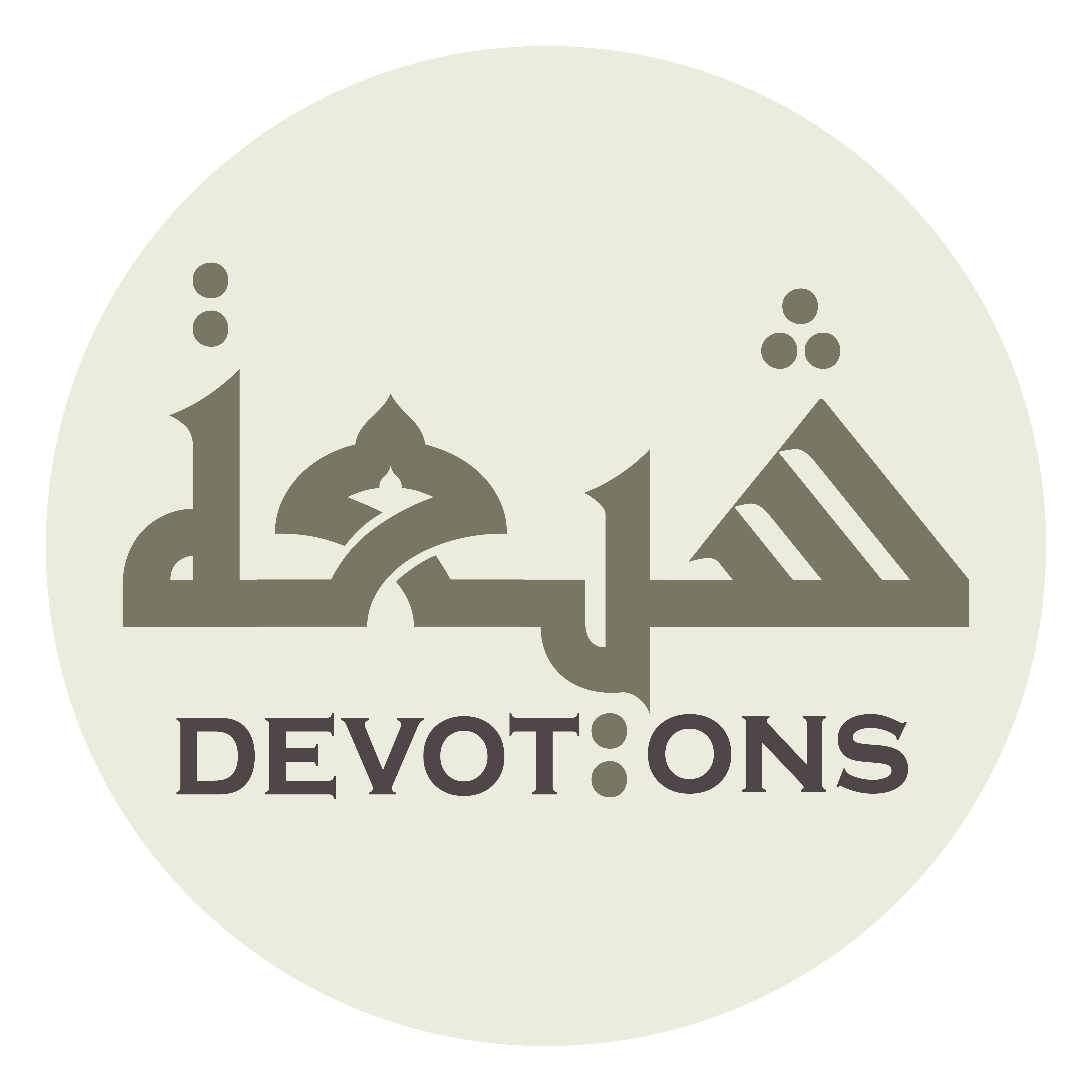 فَيَا لَيْتَنِيْ كُنْتُ مَعَكُمْ فَأَفُوْزَ مَعَكُمْ

fayā laytanī kuntu ma`akum fa-afūza ma`akum

Would that I were with you so that I could also share the accomplishment with you.
Ziarat Waritha
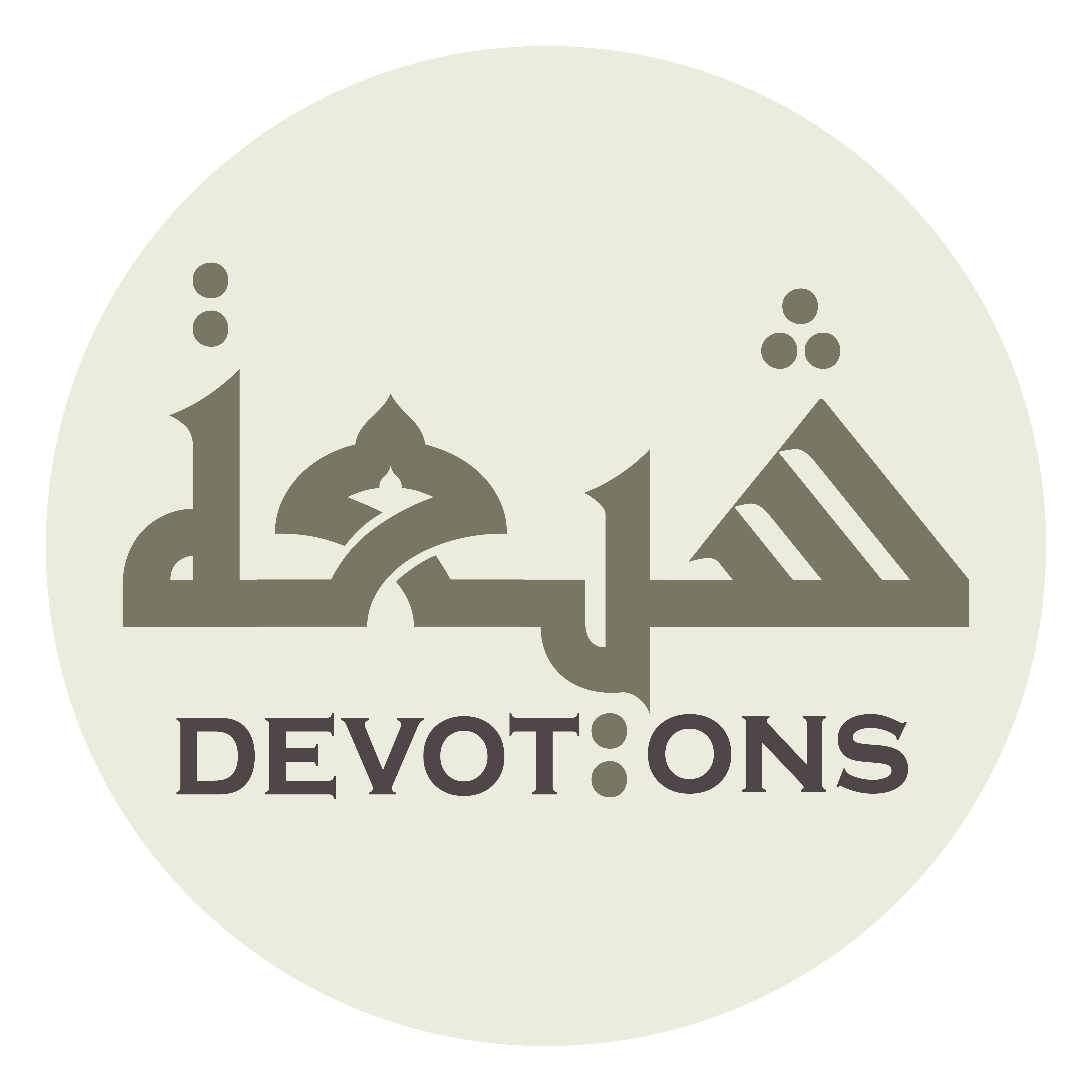 Ziarat of Hazrat Abbas
Ziarat Waritha
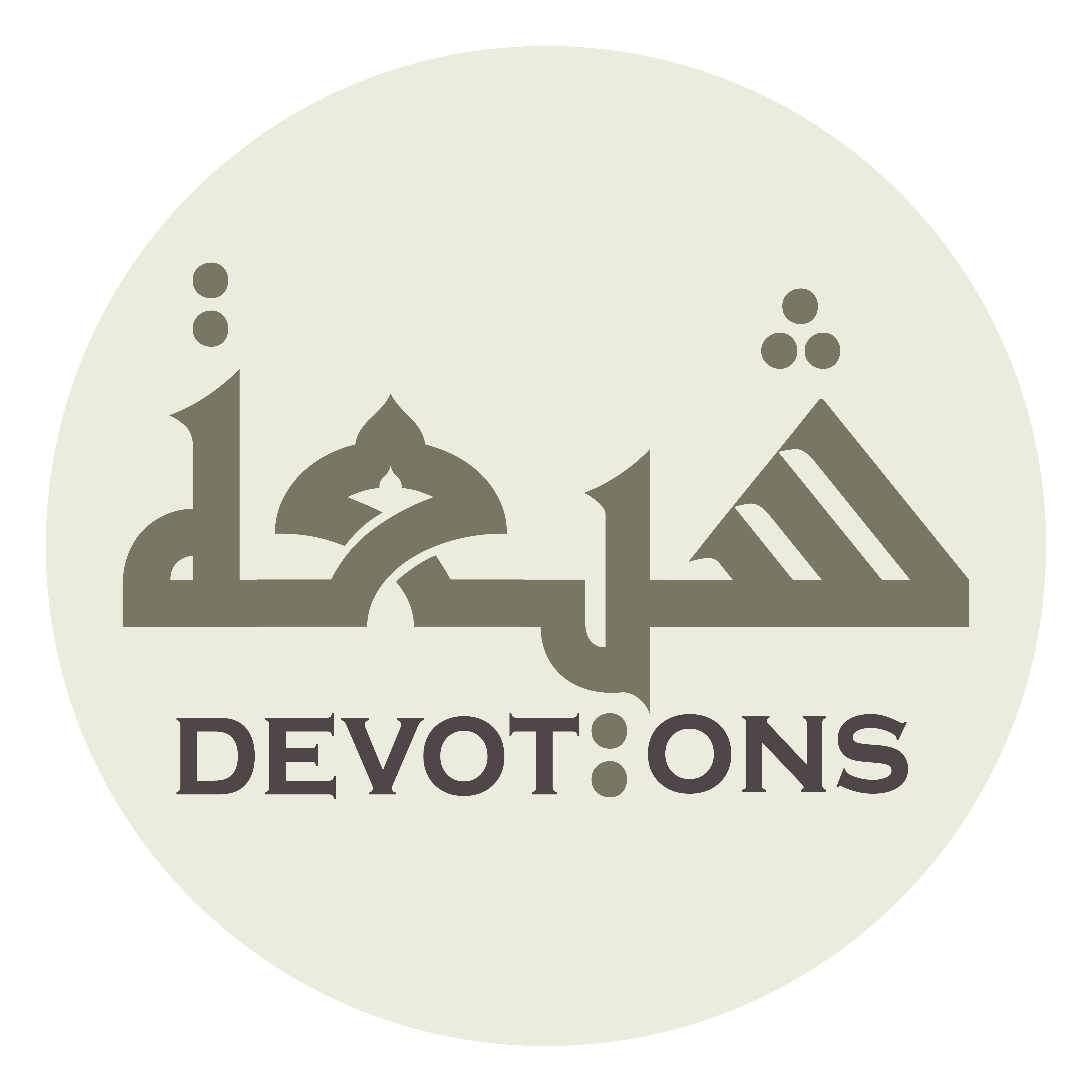 اَلسَّلاَمُ عَلَيْكَ يَا اَبَا الْفَضْلِ الْعَبَّاسَ

as salāmu `alayka yā abal faḍlil `abbās

Peace be upon you O Abul Fadhl, al-Abbas
Ziarat Waritha
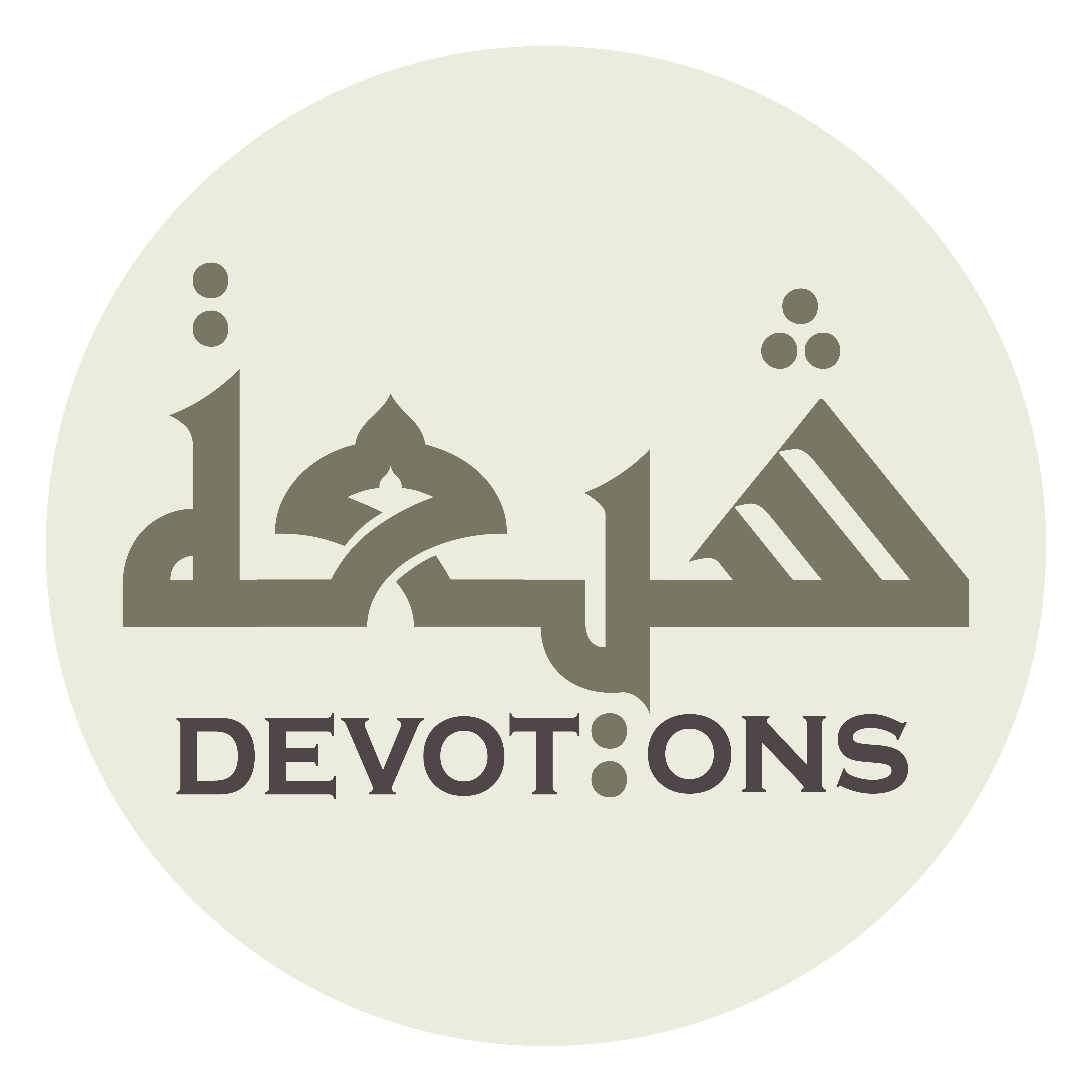 اِبْنِ اَمِيْرِ الْمُؤْمِنِيْنَ

ibni amīril mu-minīn

son of Ameerul Mu'mineen
Ziarat Waritha
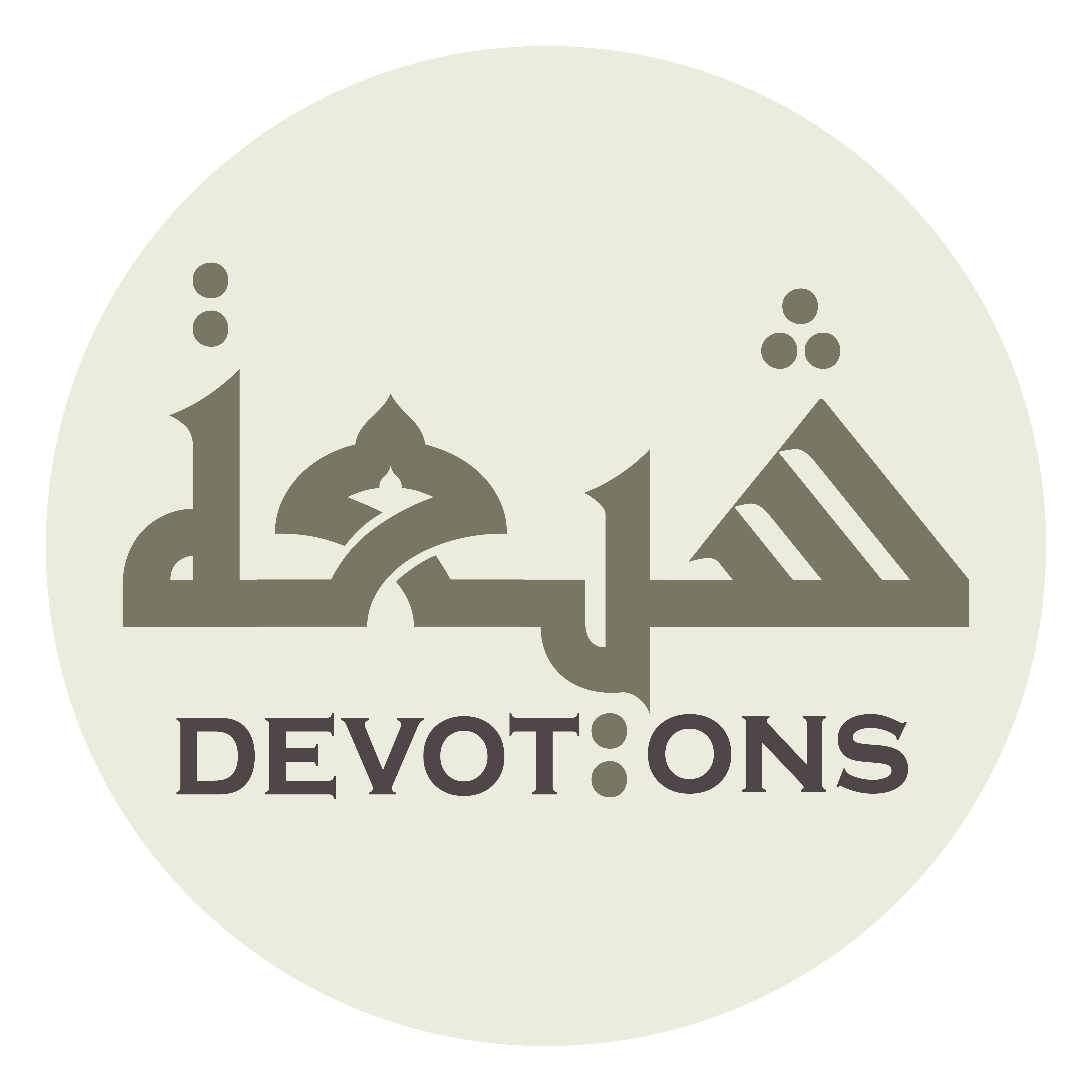 اَلسَّلاَمُ عَلَيْكَ يَابْنَ سَيِّدِ الْوَصِيِّيْنَ

as salāmu `alayka yabna sayyidil waṣiyyīn

Peace be on you, O son of the chief of successors
Ziarat Waritha
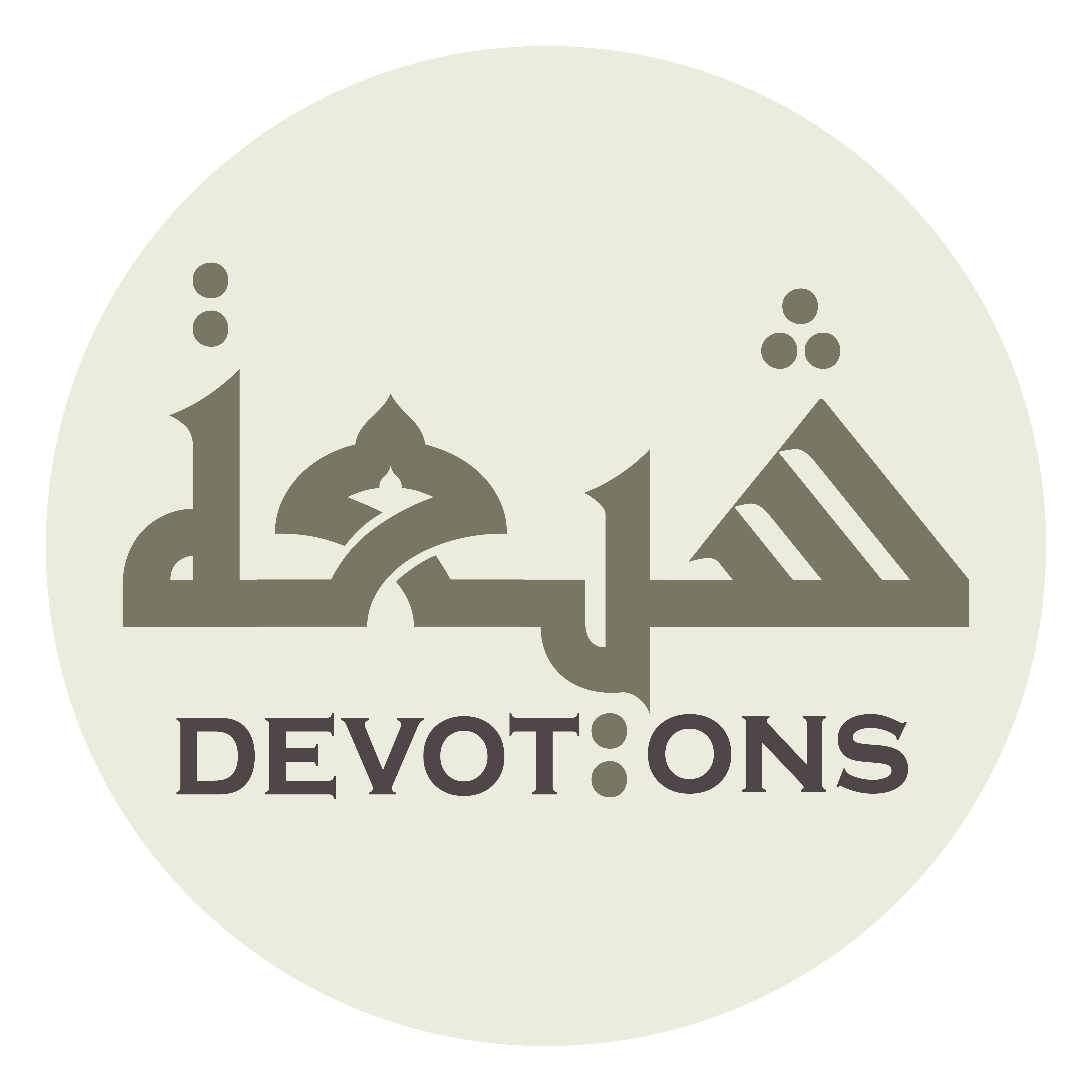 اَلسَّلاَمُ عَلَيْكَ يَابْنَ اَوَّلِ الْقَوْمِ اِسْلاَمًا

as salāmu `alayka yabna awwalil qawmi islāmā

Peace be on you, O son of [the one who was] the first to accept Islam, in the community
Ziarat Waritha
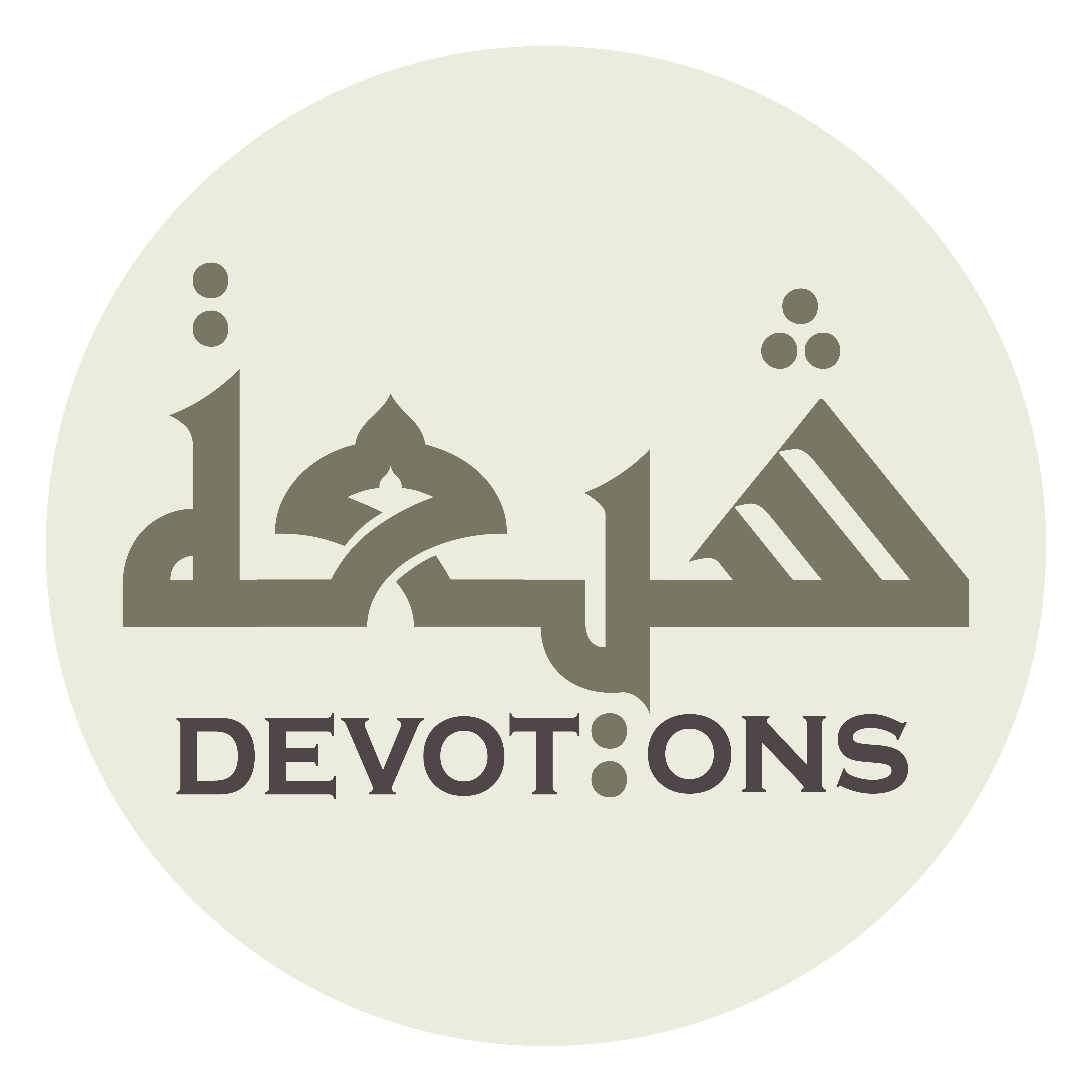 وَ اَقْدَمِهِمْ اِيْمَانًا 

wa aqdamihim īmānā 

the foremost in faith,
Ziarat Waritha
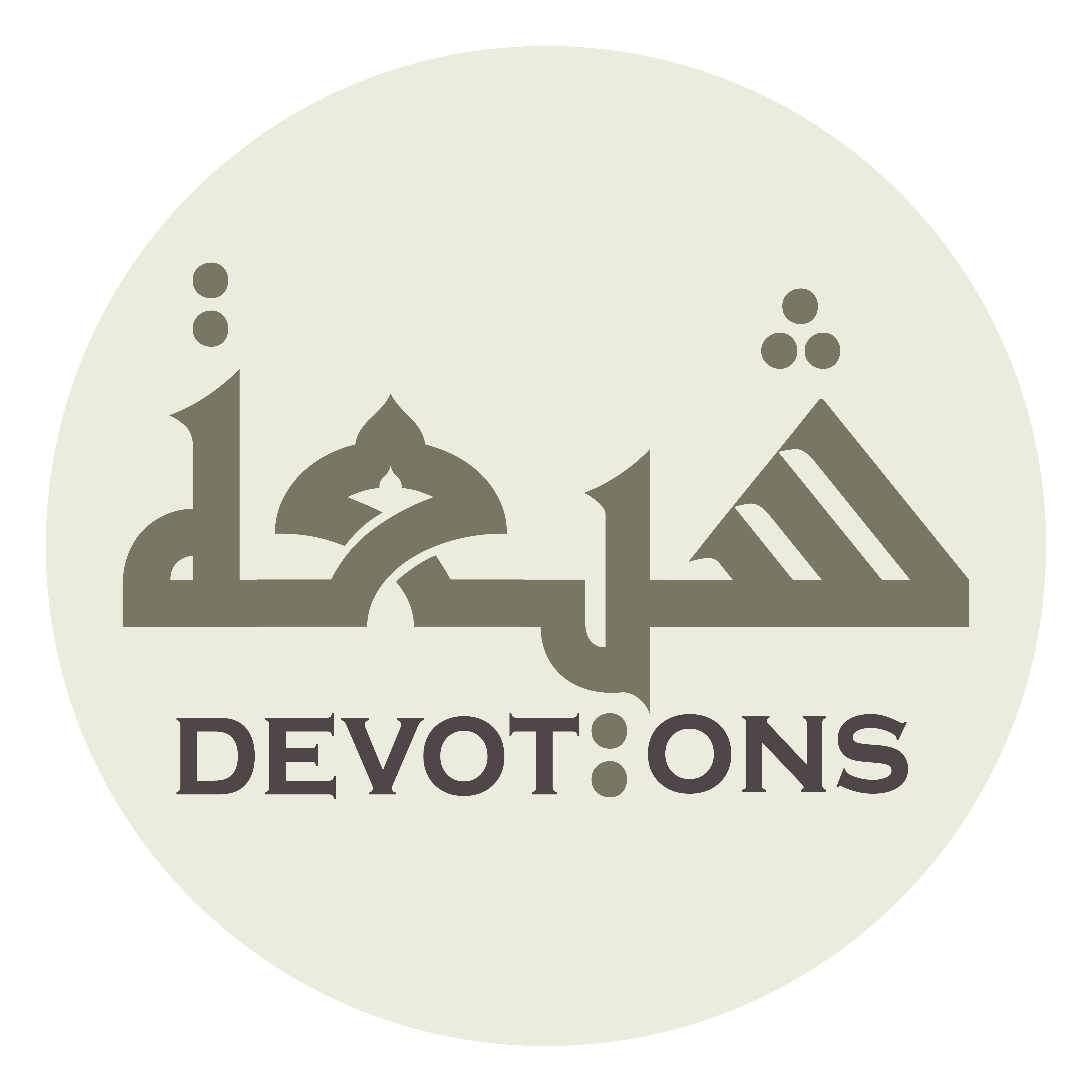 وَ اَقْوَمِهِمْ بِدِيْنِ اللَّهِ

wa aqwamihim bidīnillāh

the most firm on the religion of Allah
Ziarat Waritha
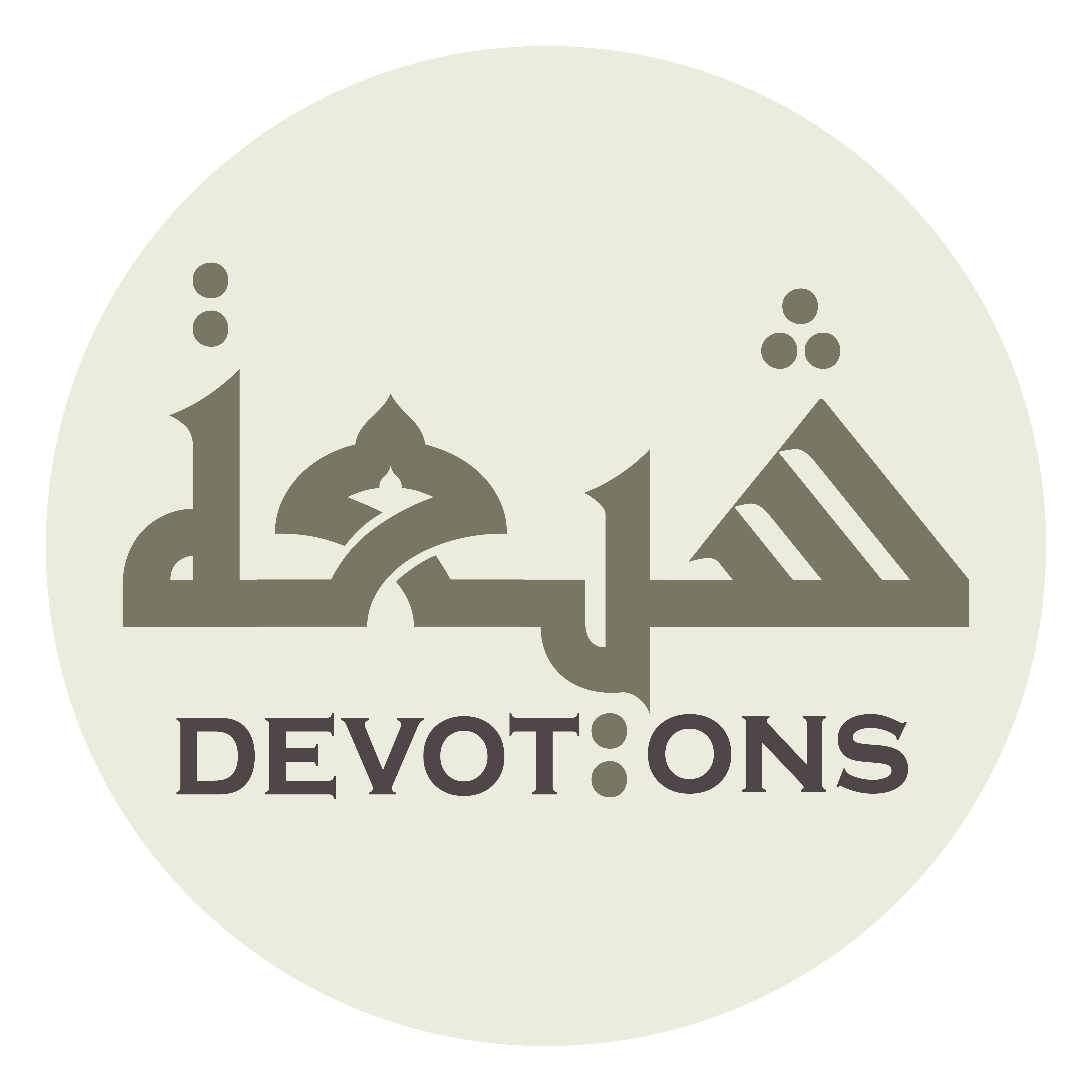 وَ اَحْوَطِهِمْ عَلَى الْإِسْلاَمِ

wa aḥwaṭihim `alal islām

and the most dedicated to guard over Islam.
Ziarat Waritha
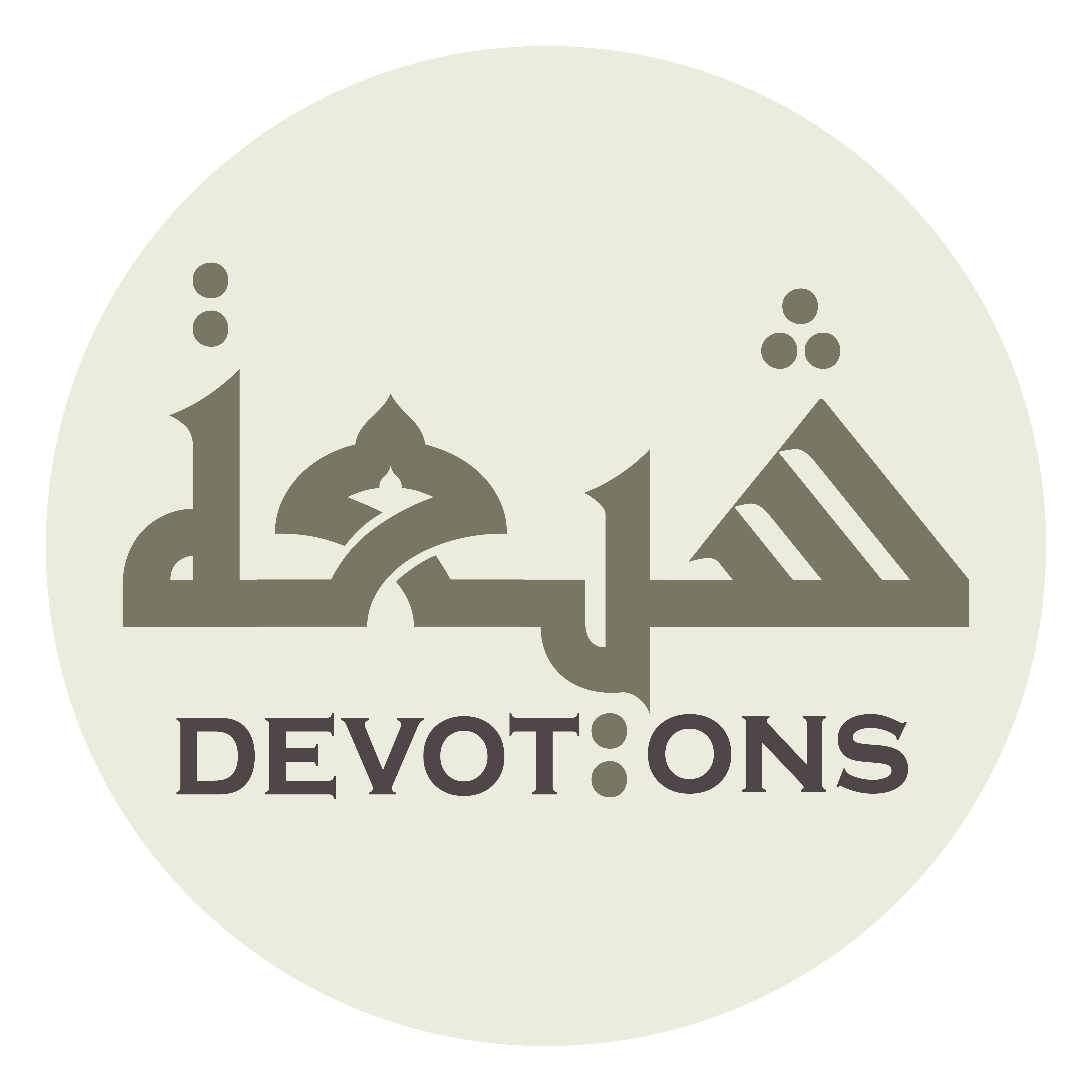 اَشْهَدُ لَقَدْ نَصَحْتَ لِلَّهِ 

ash-hadu laqad naṣaḥta lillāh 

I bear witness that you advised in the way of Allah,
Ziarat Waritha
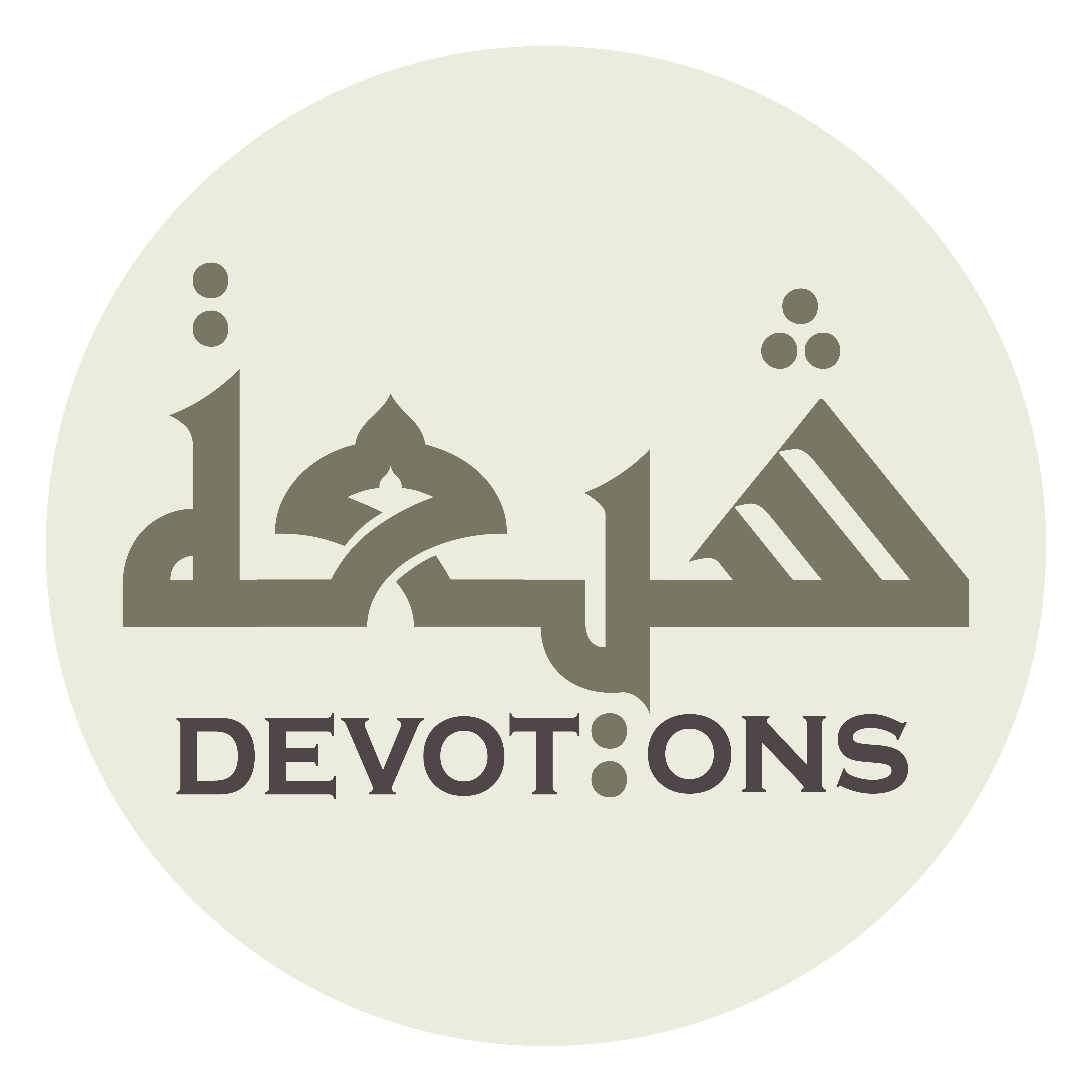 وَ لِرَسُوْلِهِ

wa lirasūlih

and His Messenger,
Ziarat Waritha
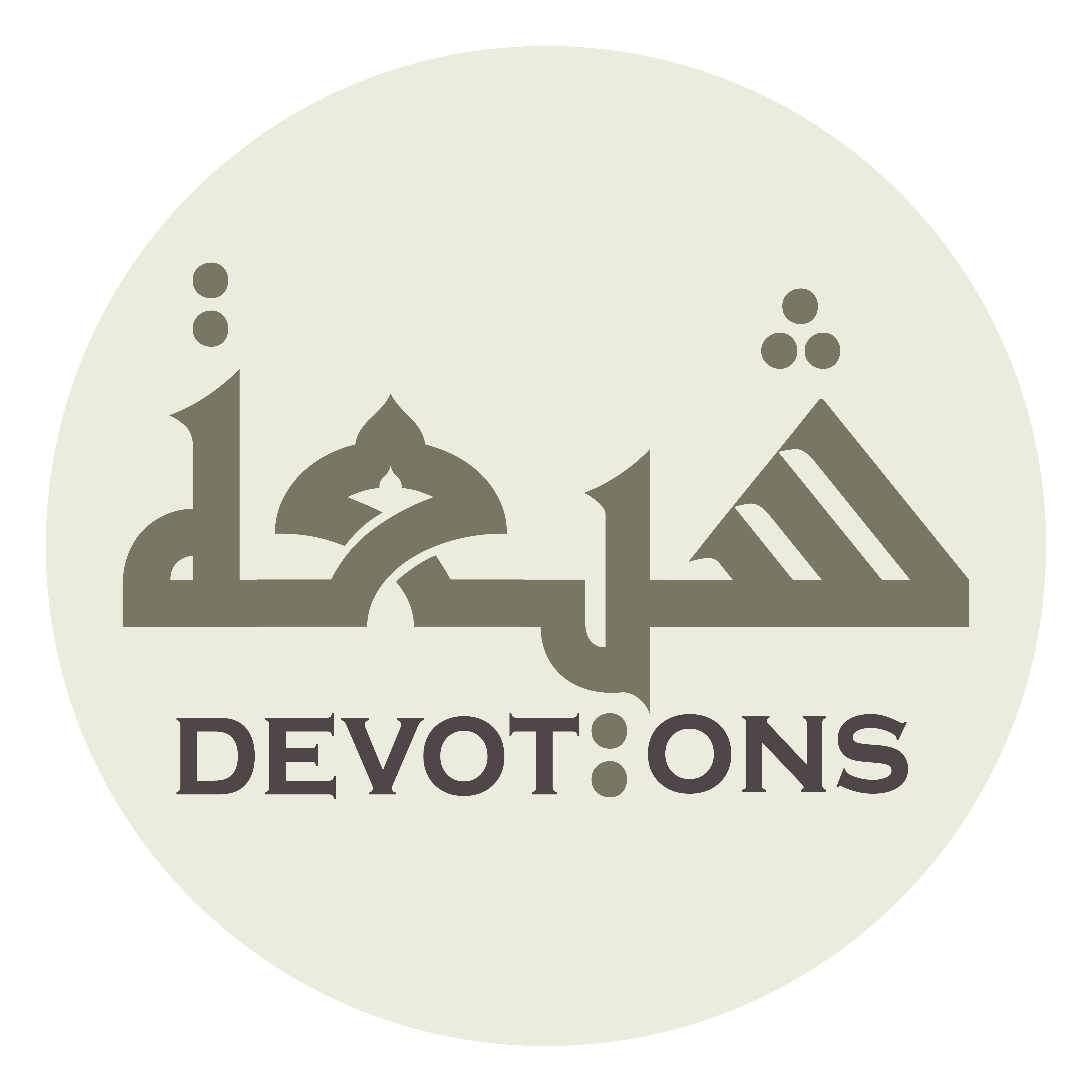 وَ لِأَخِيْكَ

wa li-akhīk

and your brother,
Ziarat Waritha
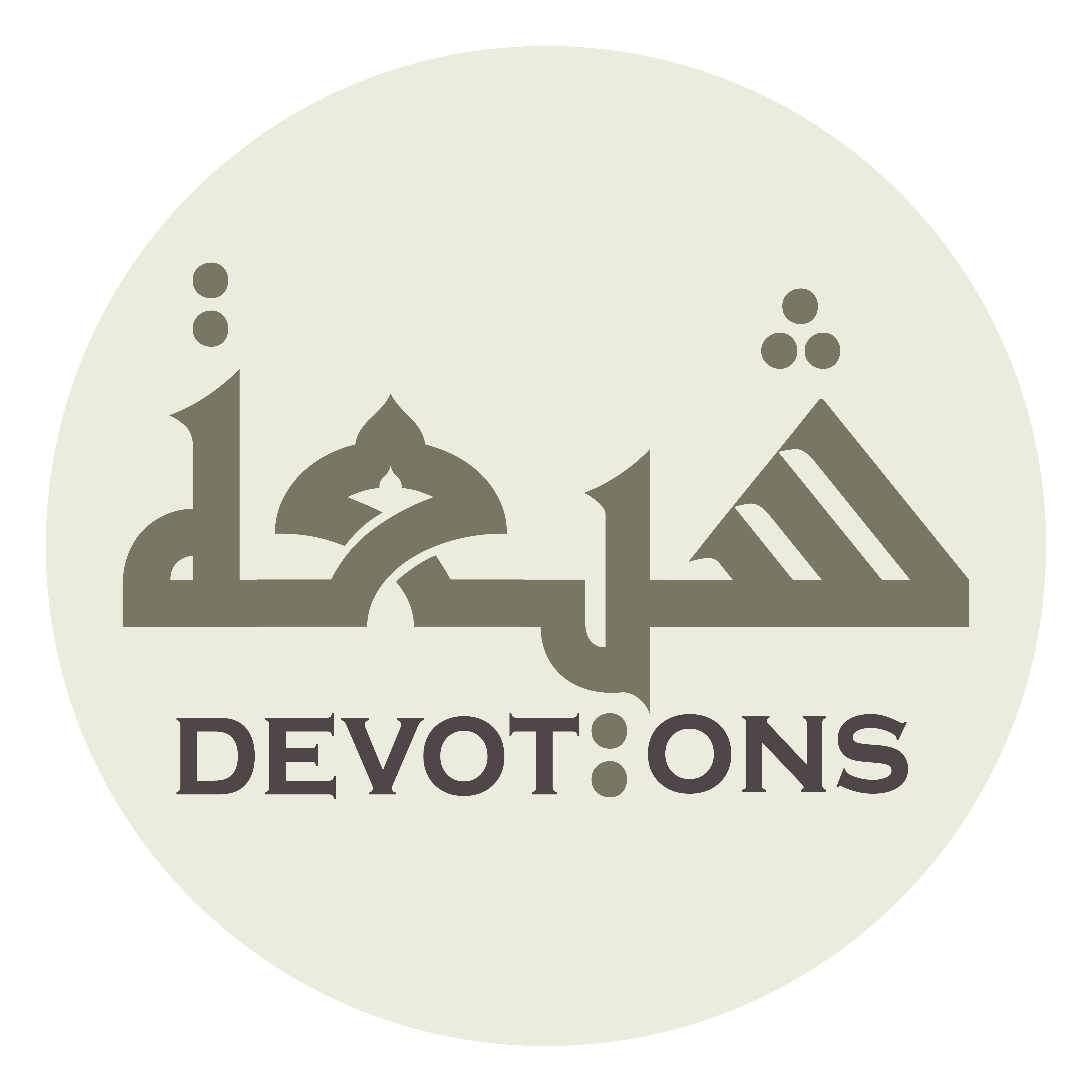 فَنِعْمَ الْأَخُ الْمُوَاسِي

fani`mal akhul muwāsī

How great a consoler you were as a brother!
Ziarat Waritha
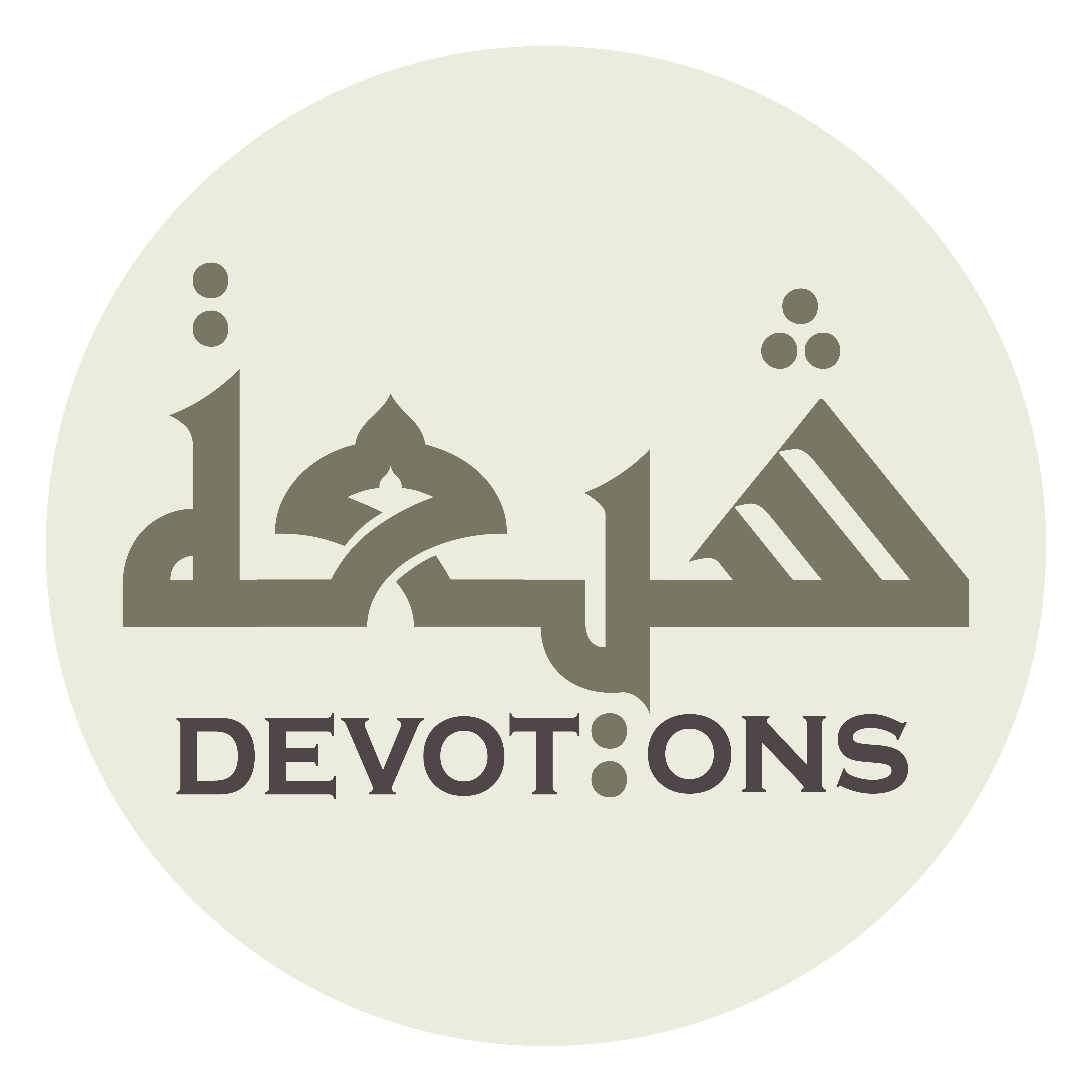 فَلَعَنَ اللَّهُ اُمَّةً قَتَلَتْكَ

fala`anallāhu ummatan qatalatk

May Allah curse the people who killed you,
Ziarat Waritha
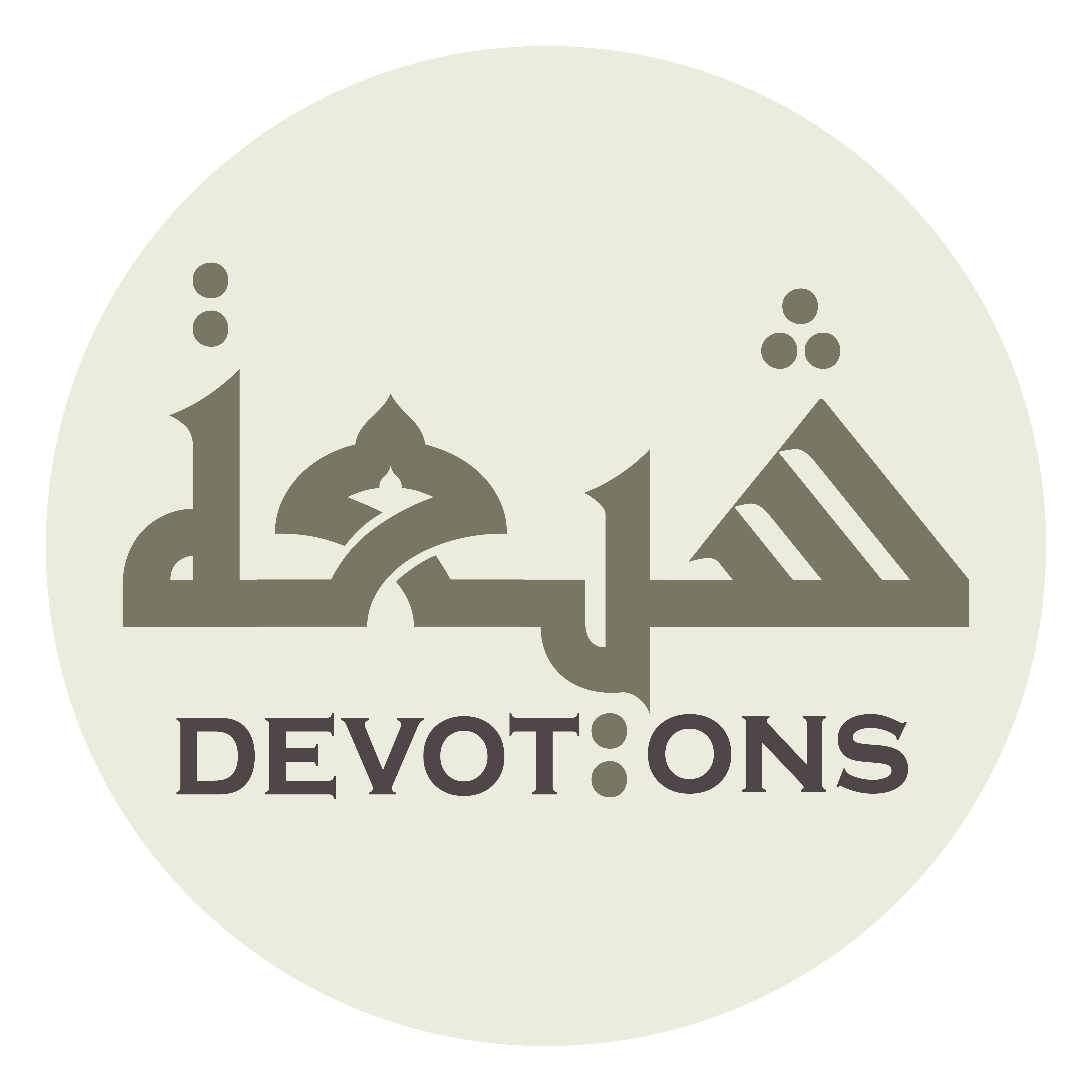 وَ لَعَنَ اللَّهُ اُمَّةً ظَلَمَتْكَ

wa la`anallāhu ummatan ẓalamatk

May Allah curse the people who oppressed you,
Ziarat Waritha
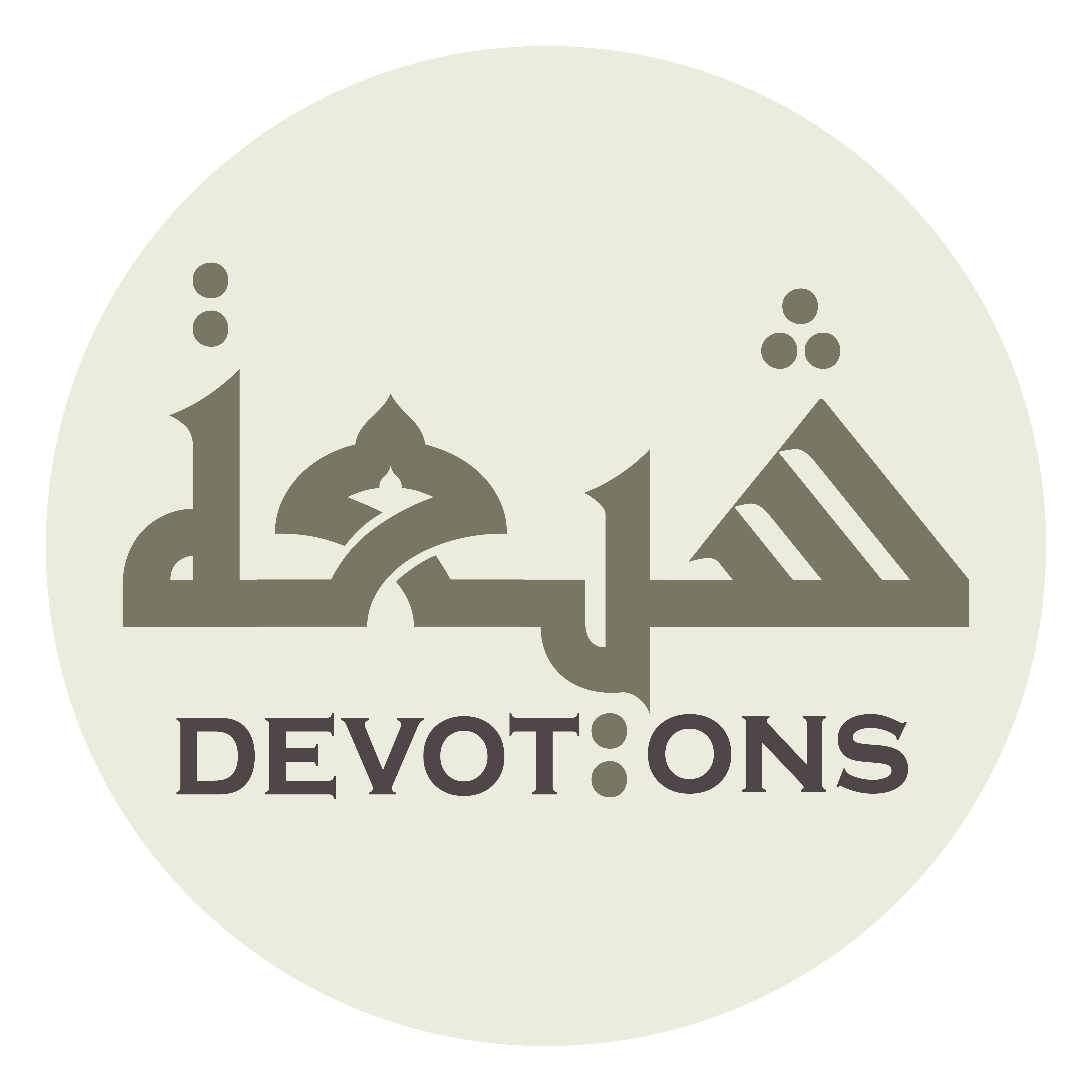 وَ لَعَنَ اللَّهُ اُمَّةً 

wa la`anallāhu ummah 

and may Allah curse the people
Ziarat Waritha
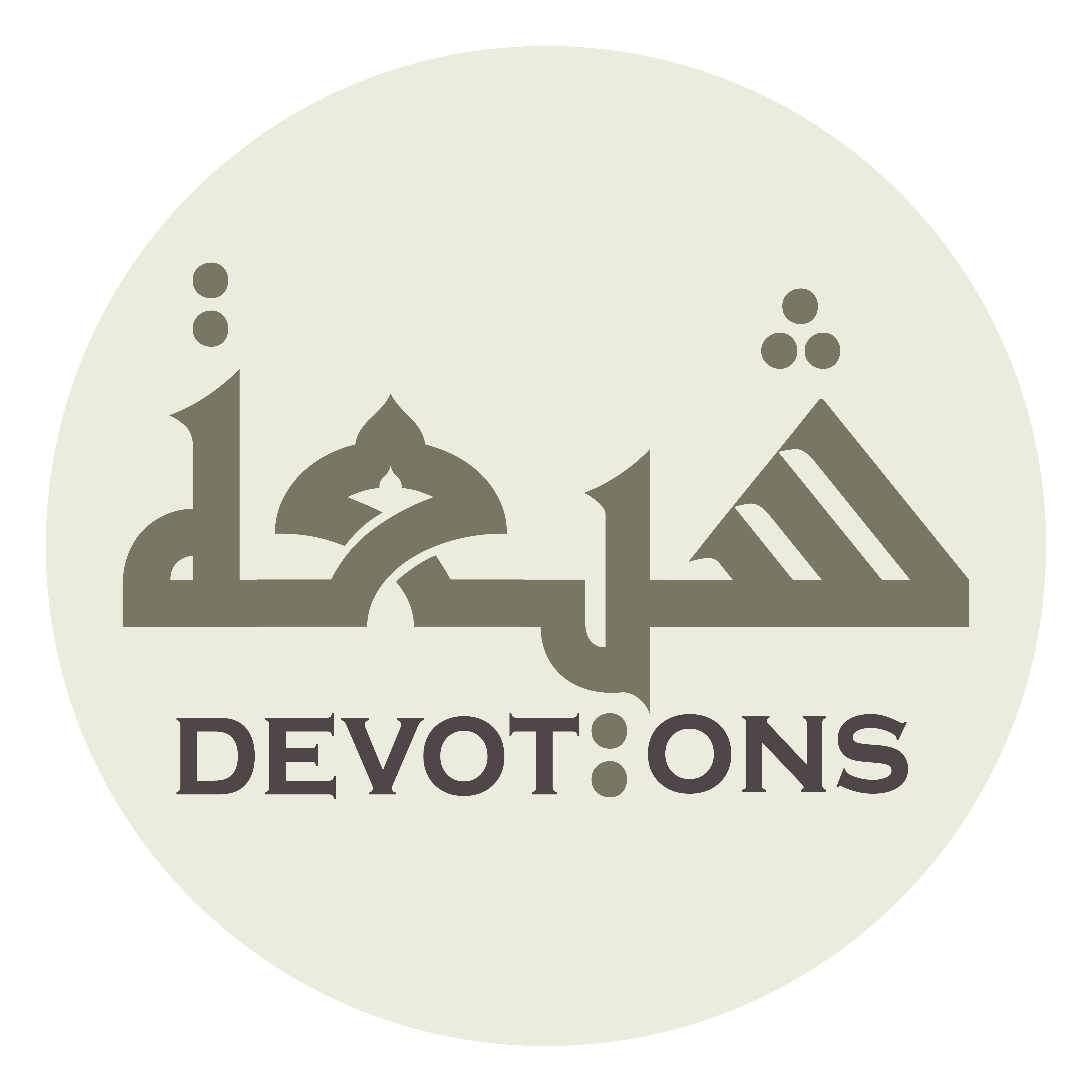 اِسْتَحَلَّتْ مِنْكَ الْمَحَارِمَ

istaḥallat minkal maḥārim

who regard lawful from you what was forbidden
Ziarat Waritha
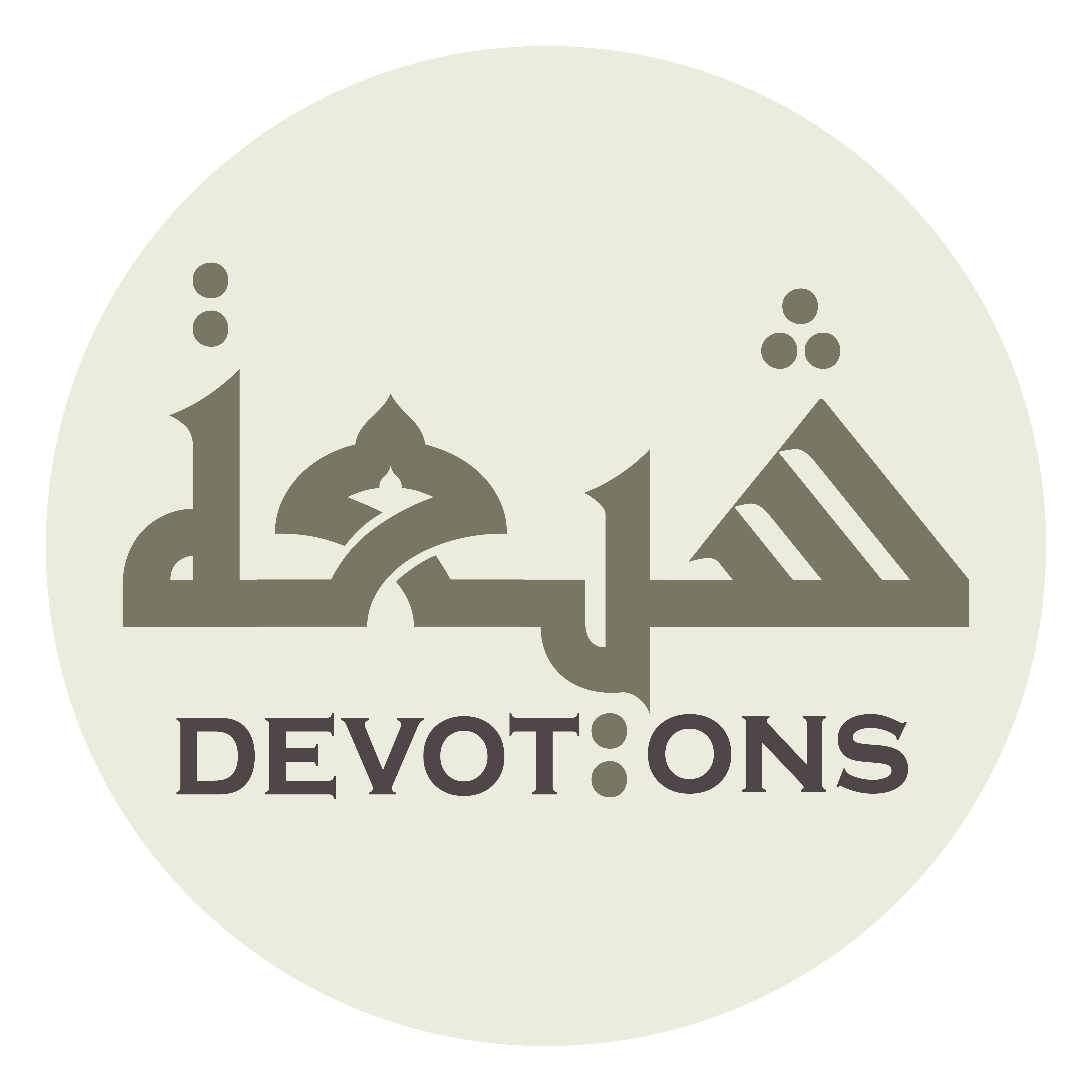 وَانْتَهَكَتْ حُرْمَةَ الْاِسْلاَمِ

wantahakat ḥur-matal islām

and violated the sanctity of Islam.
Ziarat Waritha
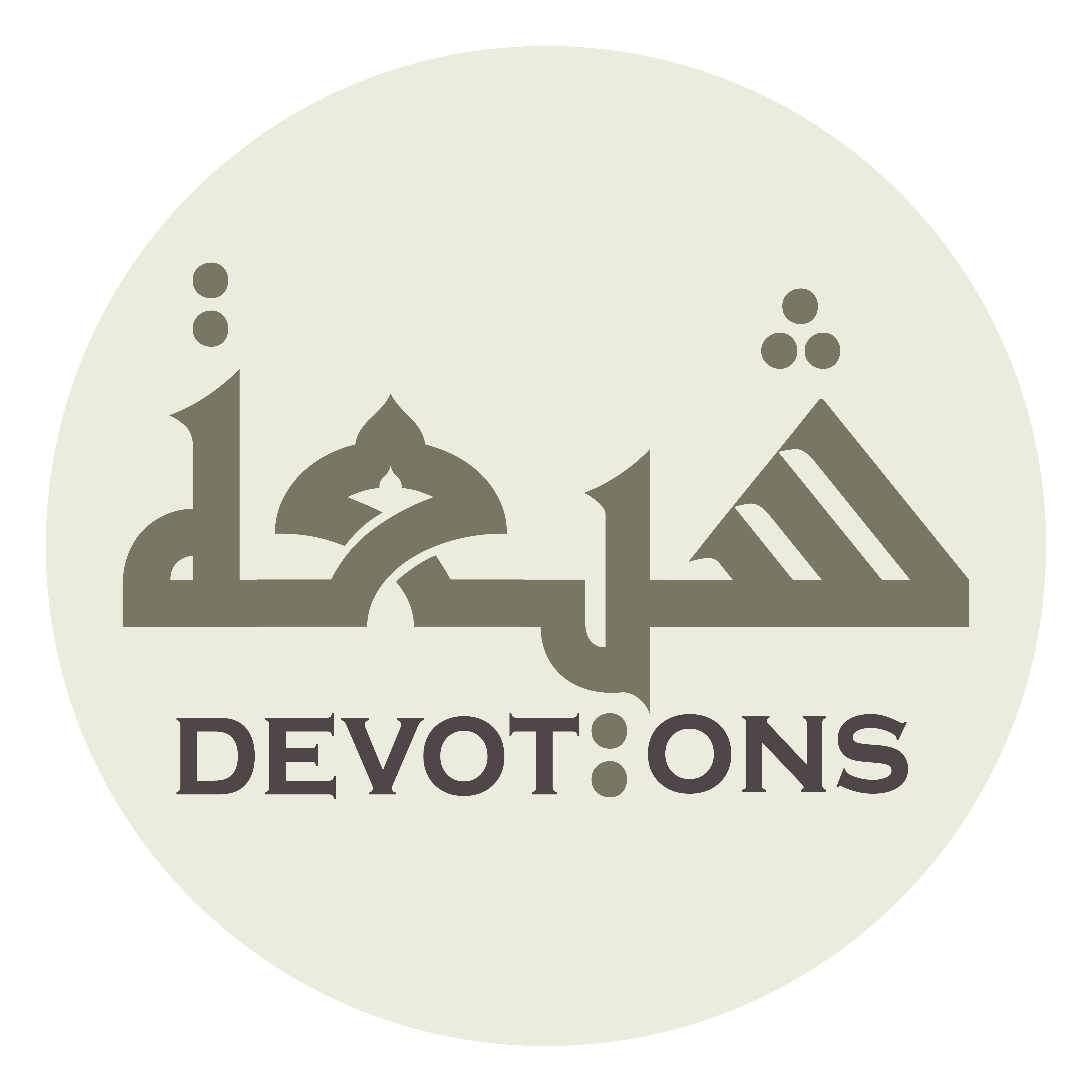 فَنِعْمَ الصَّابِرُ الْمُجَاهِدُ

fani`maṣ ṣābirul mujāhid

How wonderful is the patient one, the fighter,
Ziarat Waritha
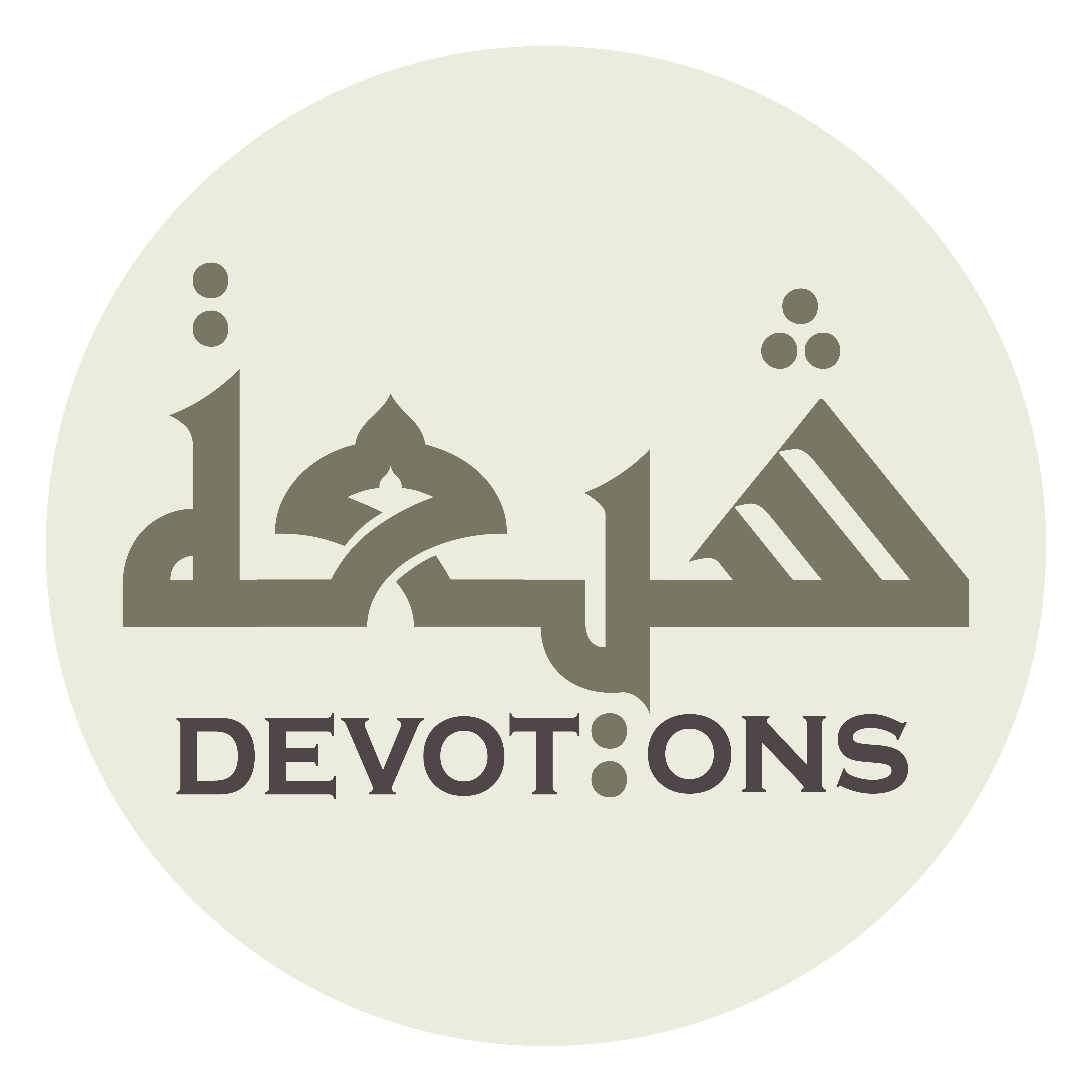 اَلْمُحَامِيْ النَّاصِرُ

al muḥāmin nāṣir

the protector, the helper,
Ziarat Waritha
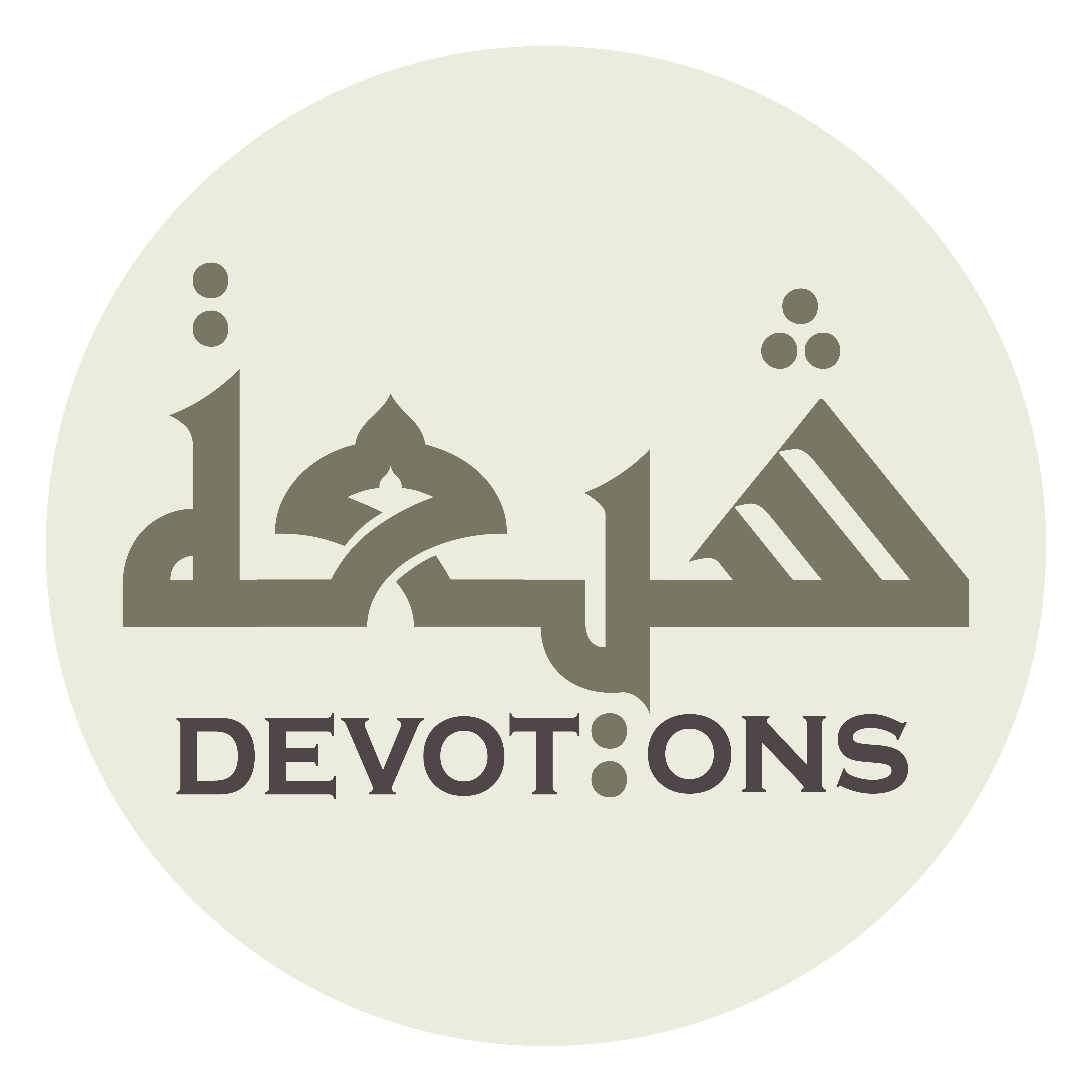 وَالْأَخُ الدَّافِعُ عَنْ اَخِيْهِ

wal-akhud dāfi`u `an akhīh

and the brother who defends his brother,
Ziarat Waritha
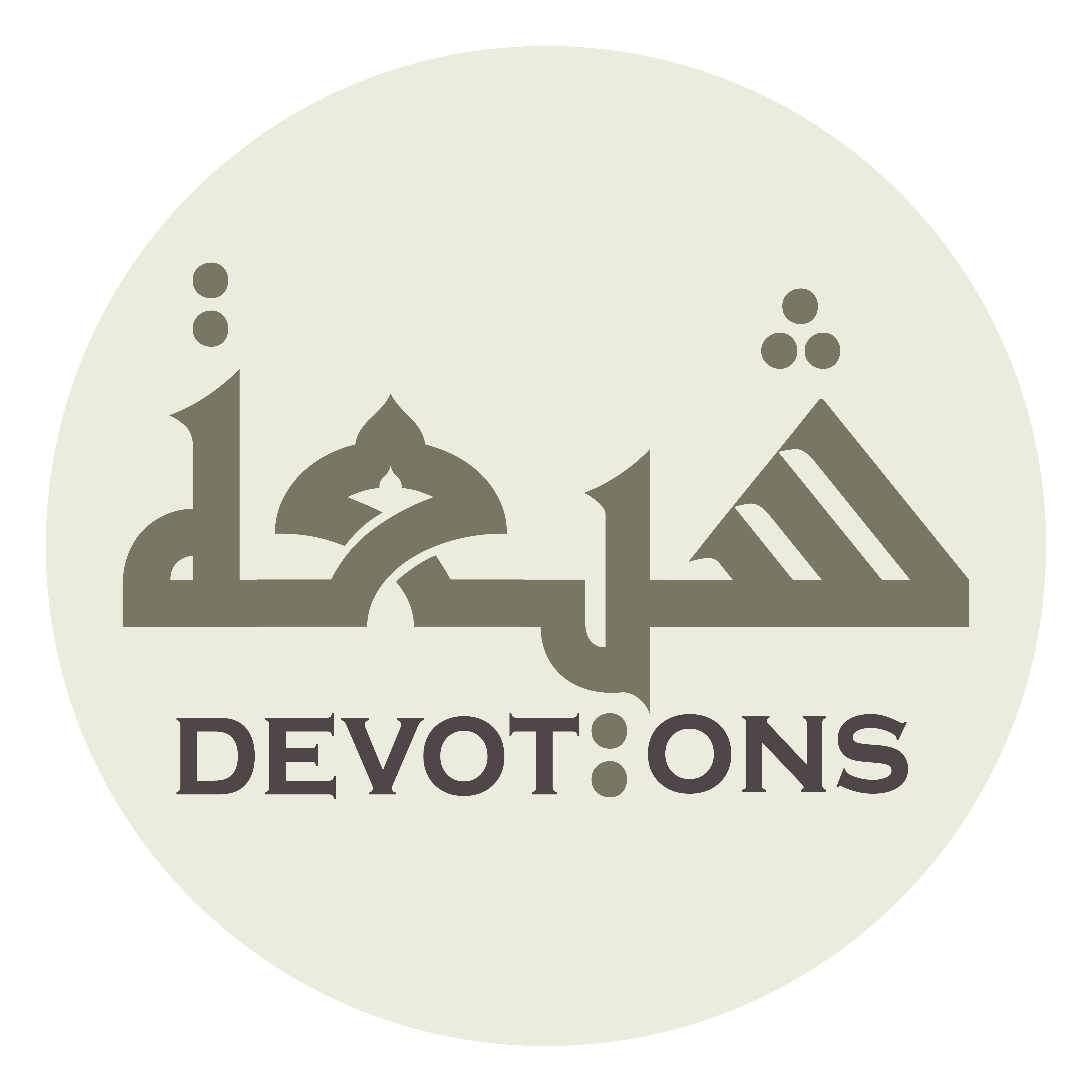 اَلْمُجِيْبُ اِلَى طَاعَةِ رَبِّهِ

al mujību ilā ṭā`ati rabbih

who responds to the obedience of His Lord,
Ziarat Waritha
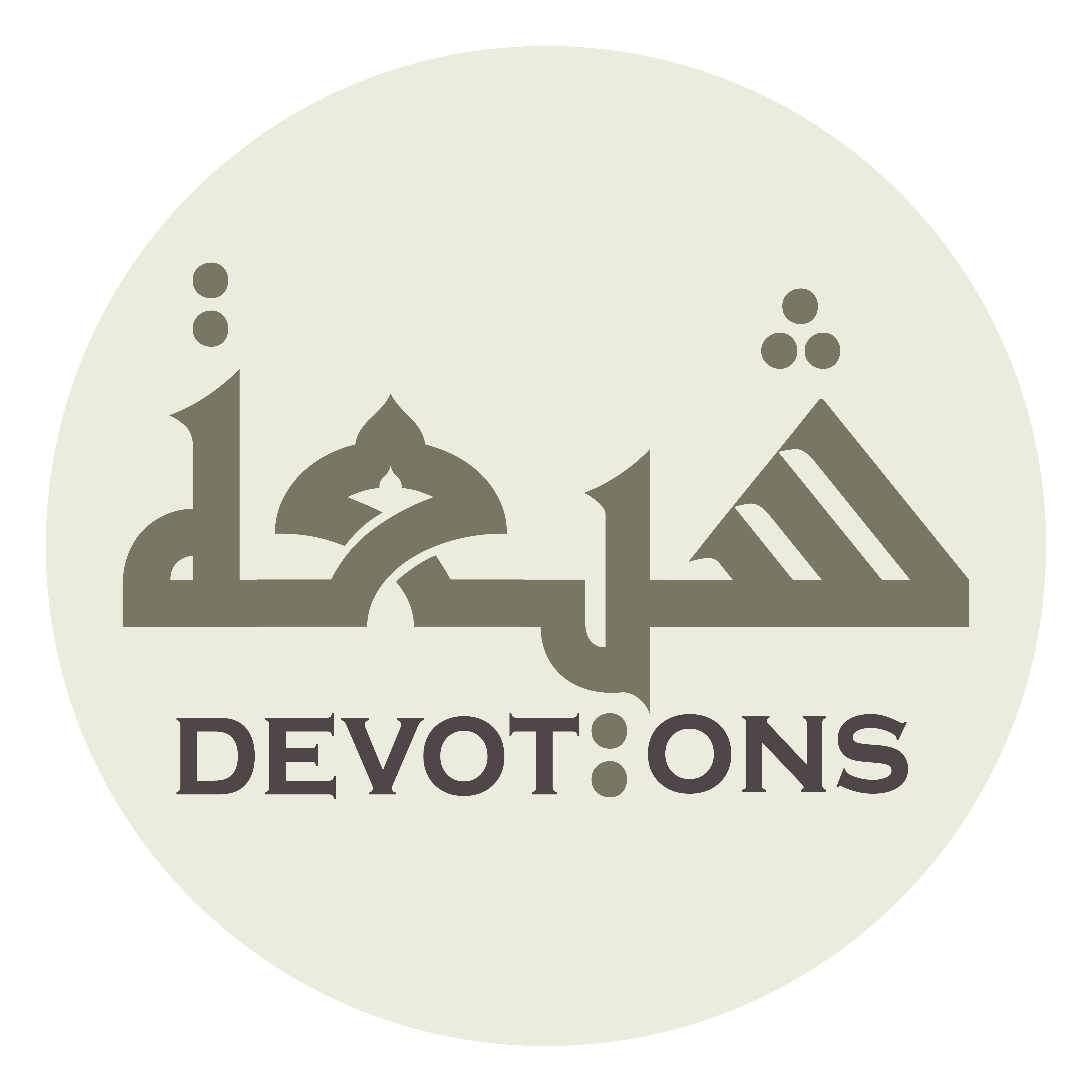 اَلرَّاغِبُ فِيْمَا زَهِدَ فِيْهِ غَيْرُهُ

ar rāghibu fīmā zahida fīhi ghayruh

who hopes for that which others have renounced,
Ziarat Waritha
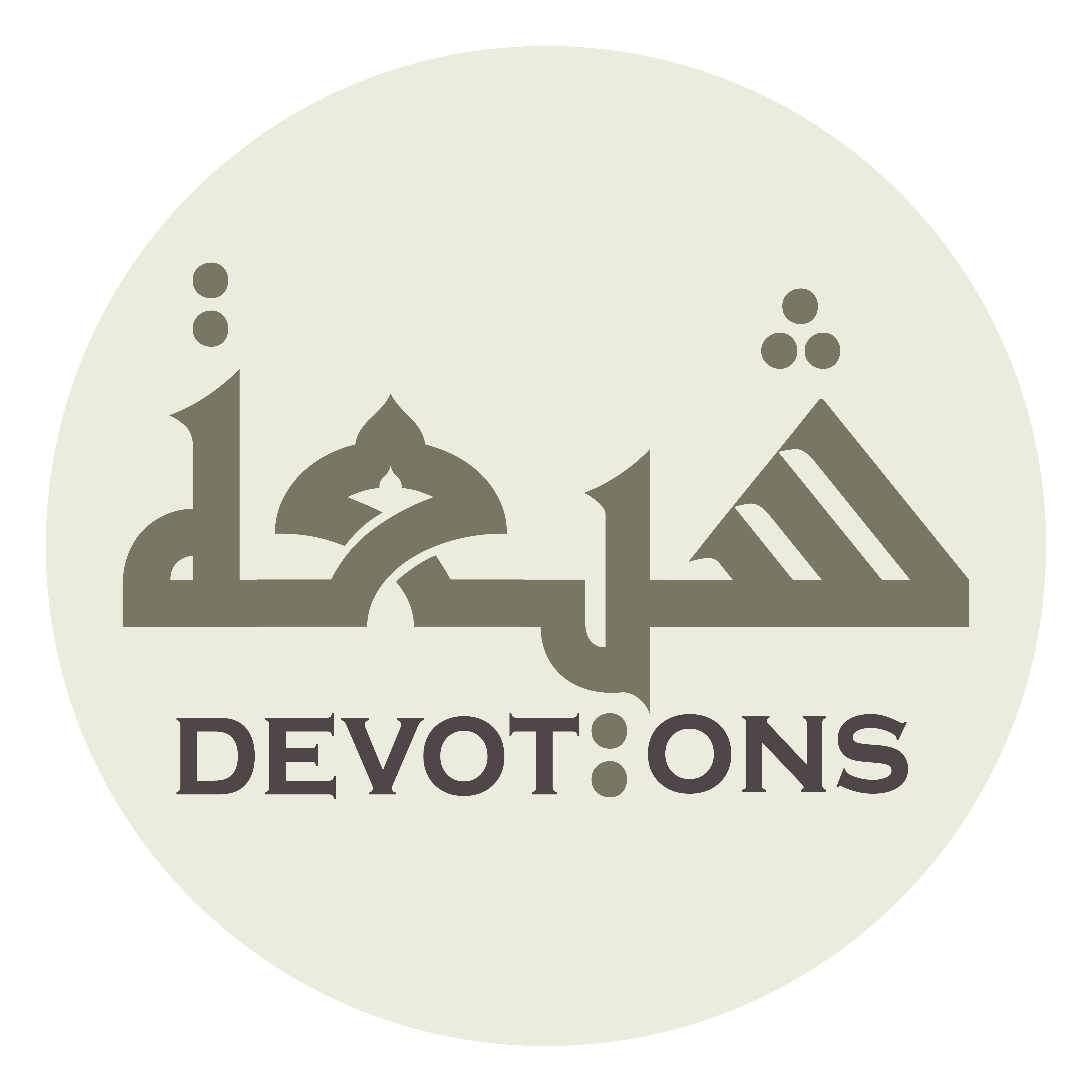 مِنَ الثَّوَابِ الْجَزِيْلِ 

minath thawābil jazīl 

of abundant reward,
Ziarat Waritha
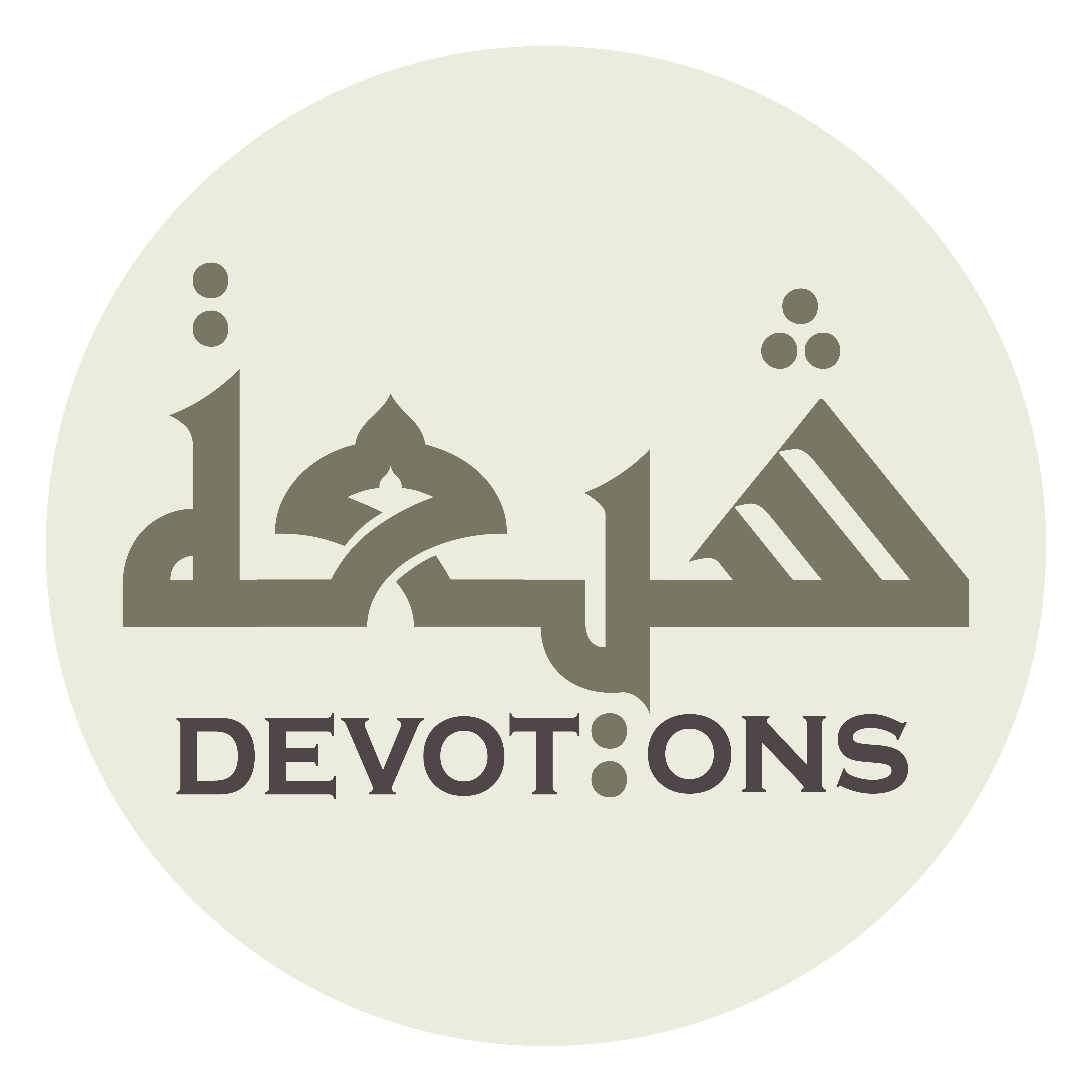 وَ الثَّنَاءِ الْجَمِيْلِ

wath thanā-il jamīl

and beautiful praise.
Ziarat Waritha
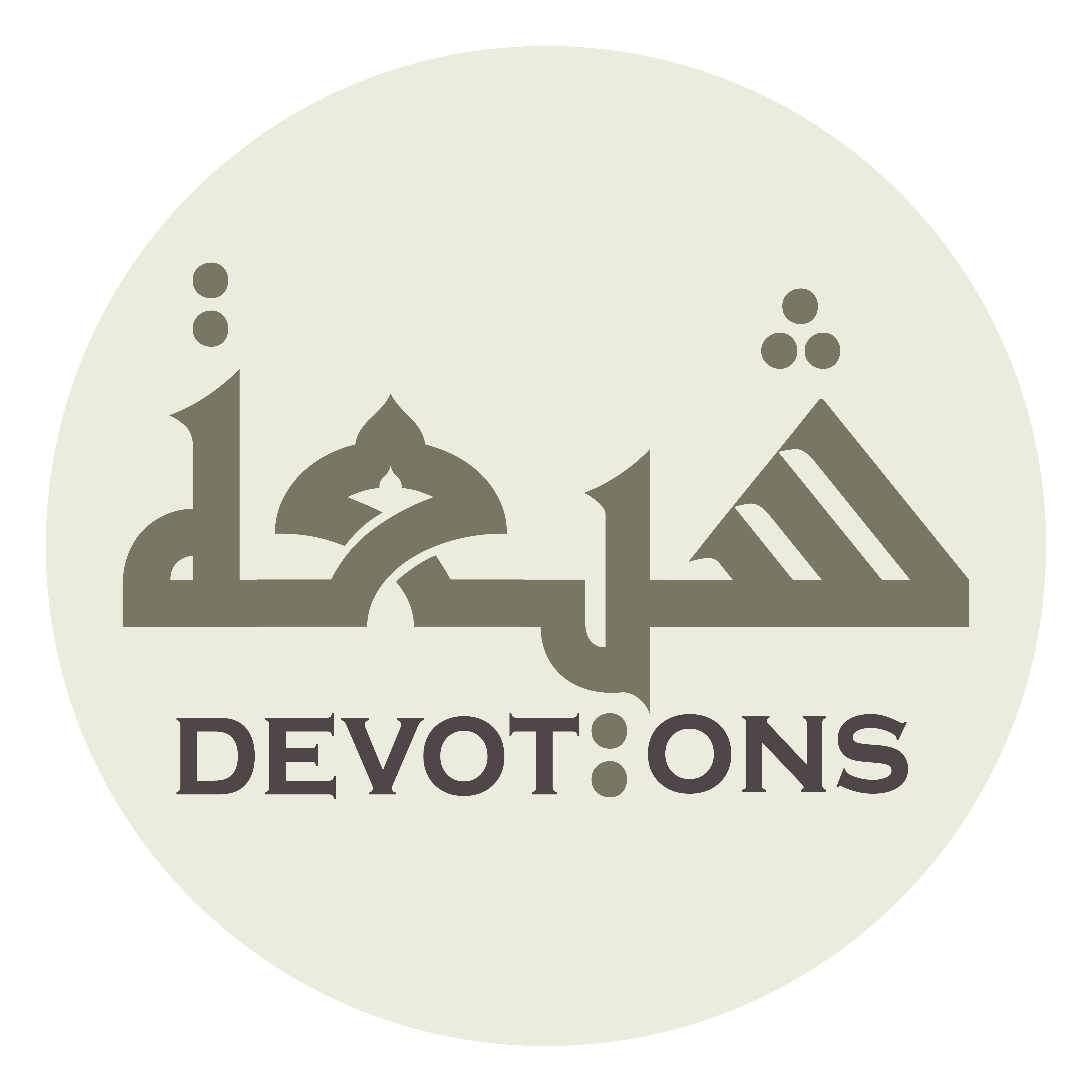 وَ اَلْحَقَكَ اللَّهُ بِدَرَجَةِ آبَائِكَ فِيْ جَنَّاتِ النَّعِيْمِ

wa alḥaqakallāhu bidarajati-ābā-ika fī jannātin na`īm

May Allah join you with the ranks of your fathers in the heaven.
Ziarat Waritha